Drosophila com a organisme model: 
genetics under control
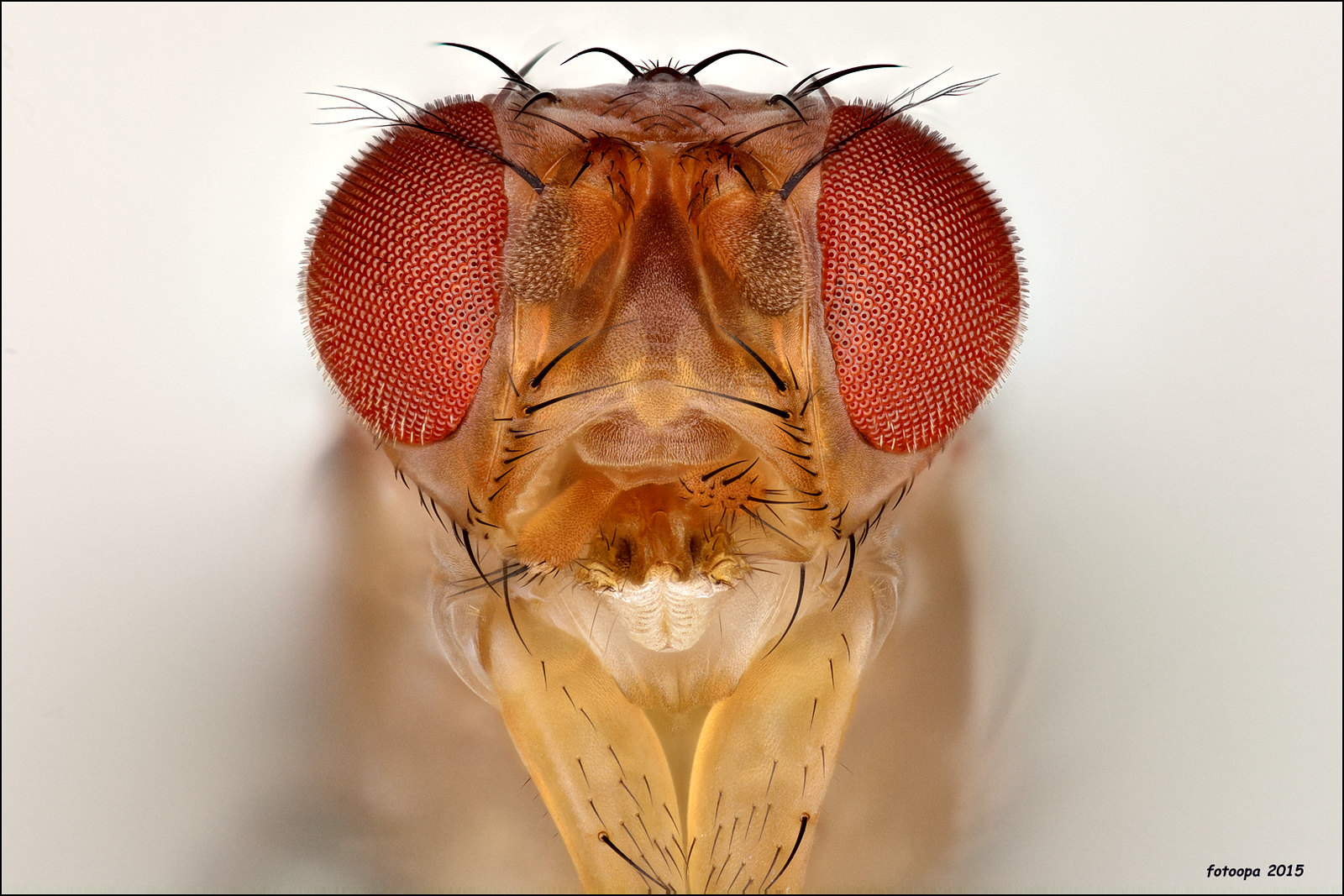 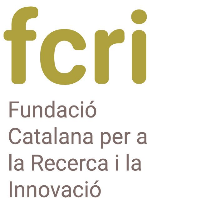 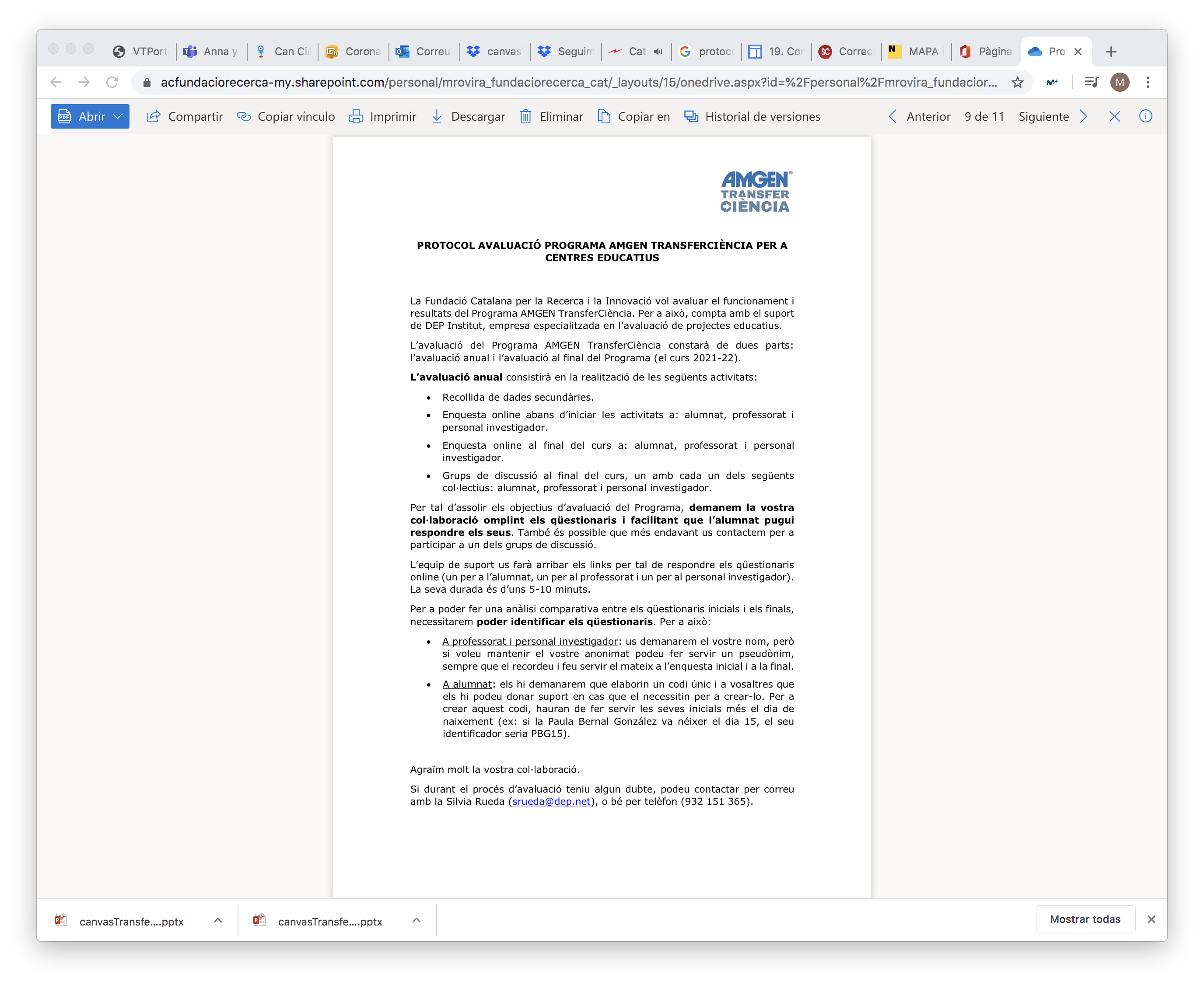 AMGEN TransferCiencia – Març 2020
Lara Barrio
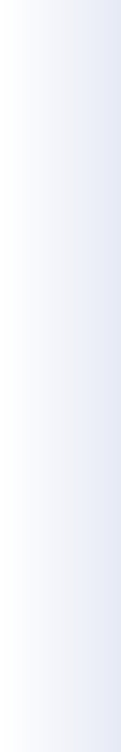 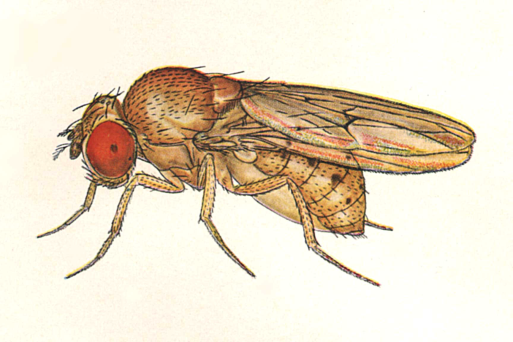 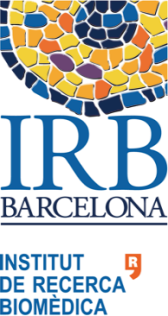 I. Conceptes bàsics de genètica (kahoot)
Definicions
Genètica mendeliana
II. Drosophila  melanogaster: molt més que una mosca!
El perquè de les mosques en investigació
Resum històric
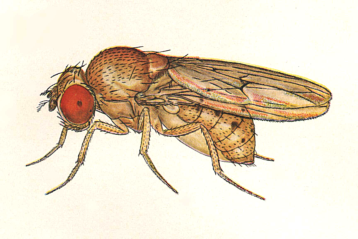 III. Genètica i biotecnologia amb Drosophila
Del fenotip al gen
Mutagènesis
Sistema Gal4/UAS
IV. Drosophila com a model per entendre la biologia humana
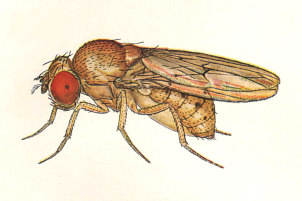 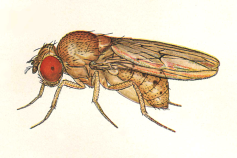 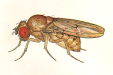 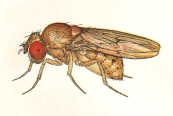 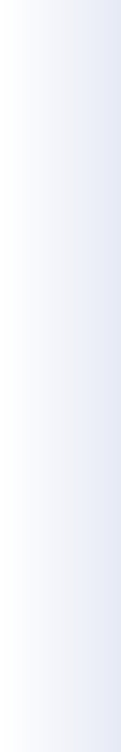 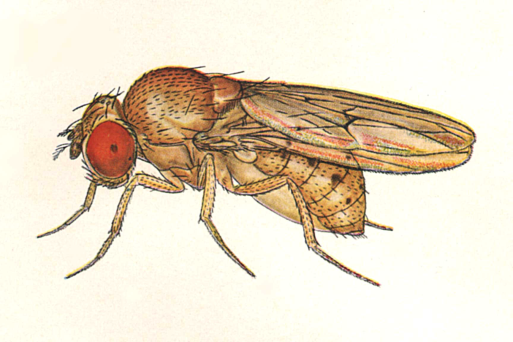 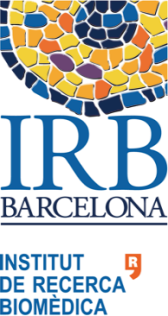 I. Conceptes bàsics de genètica (kahoot)
Definicions
Genètica mendeliana
II. Drosophila  melanogaster: molt més que una mosca!
El perquè de les mosques en investigació
Resum històric
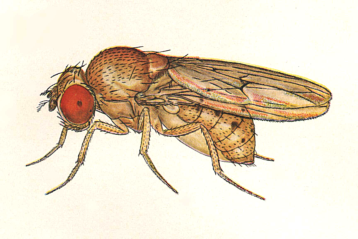 III. Genètica i biotecnologia amb Drosophila
Del fenotip al gen
Mutagènesis
Sistema Gal4/UAS
IV. Drosophila com a model per entendre la biologia humana
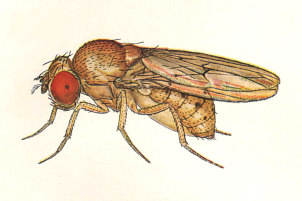 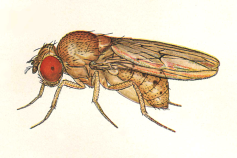 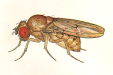 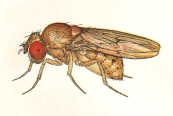 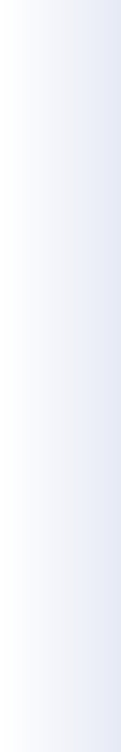 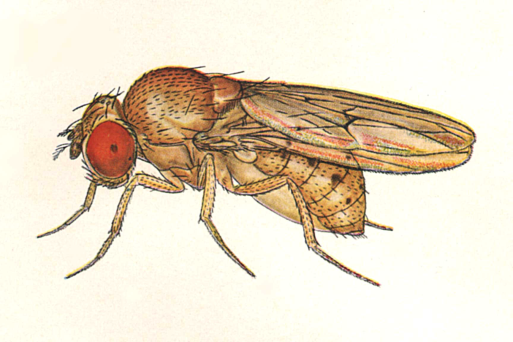 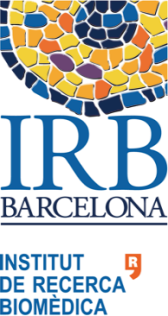 I. Conceptes bàsics de genètica (kahoot)
Definicions
Genètica mendeliana
II. Drosophila  melanogaster: molt més que una mosca!
El perquè de les mosques en investigació
Resum històric
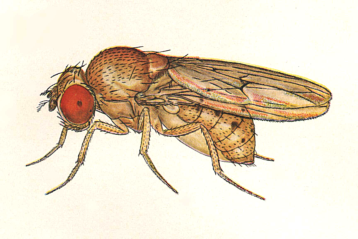 III. Genètica i biotecnologia amb Drosophila
Del fenotip al gen
Mutagènesi
Transgènesi
Sistema Gal4/UAS
IV. Drosophila com a model per entendre la biologia humana
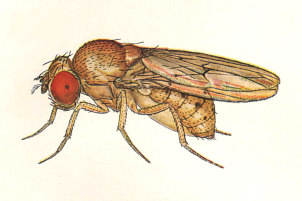 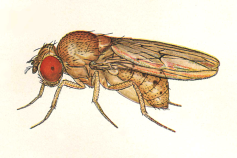 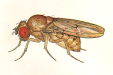 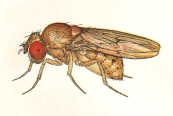 II. Drosophila melanogaster: molt més que una mosca!
A qui li importen les mosques?!?
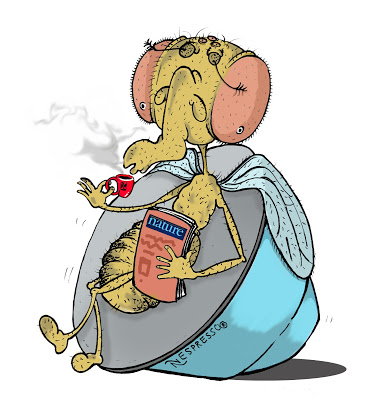 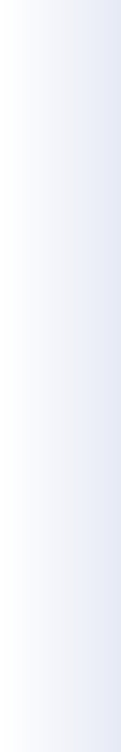 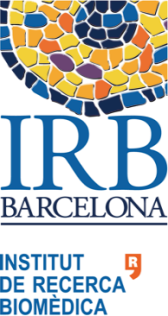 Drosophila melanogaster
Mosca de la fruita
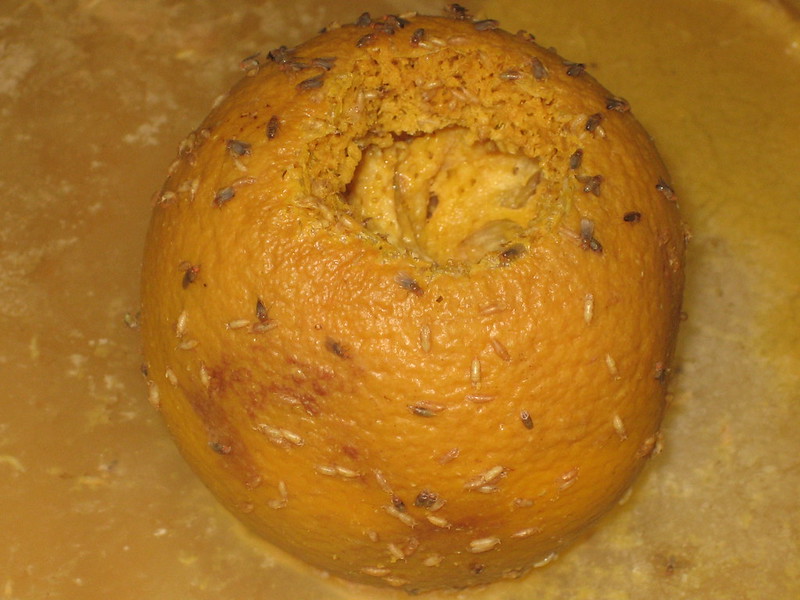 Droso= humitat  // Phila = amant
Melano= pigmentat // gaster= abdomen
II. El perquè de les mosques en investigació
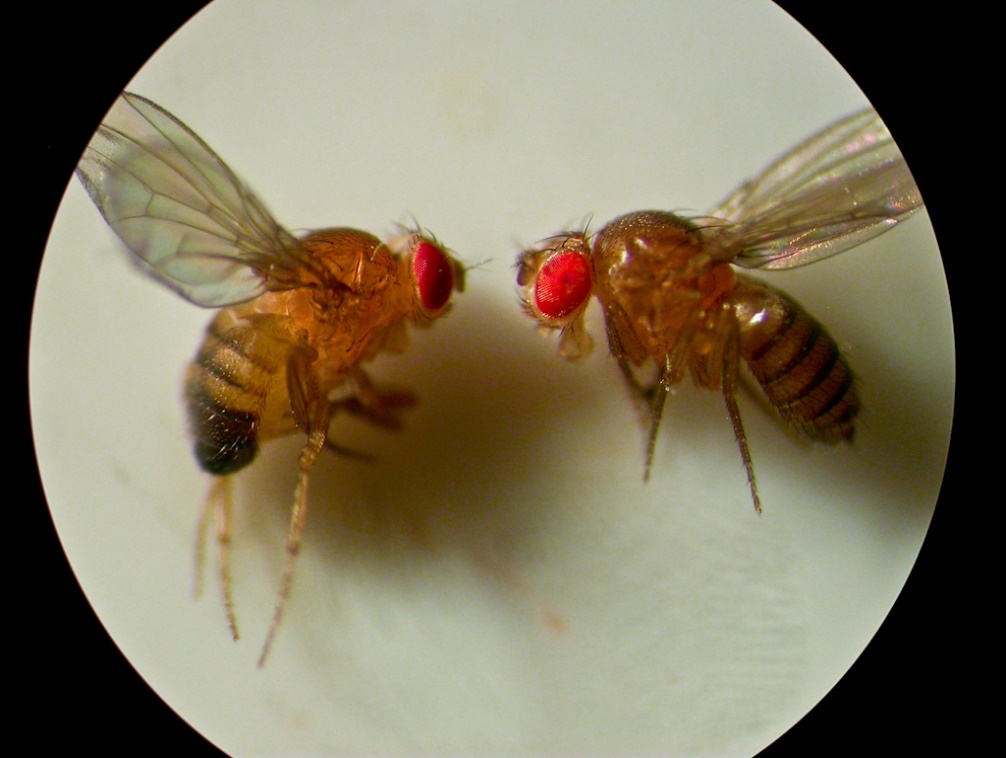 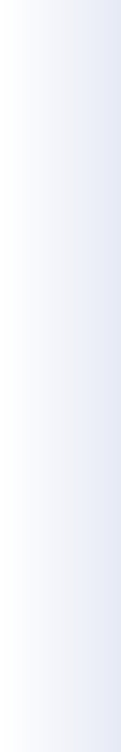 Econòmic i fàcil de manipular
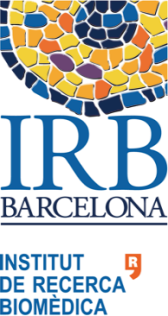 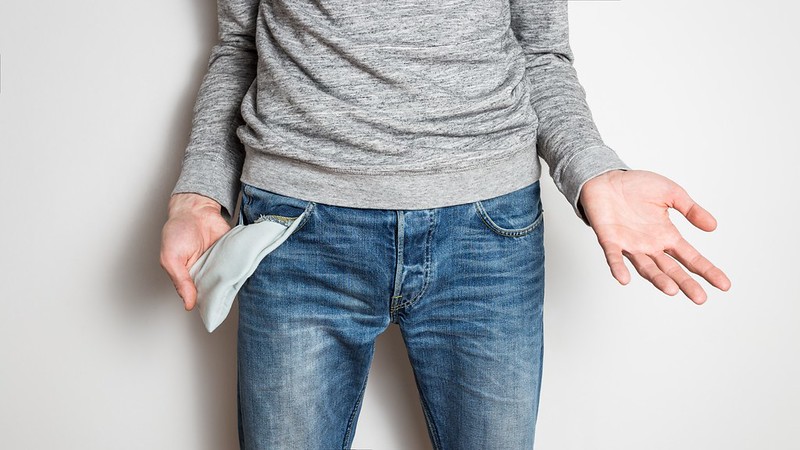 II. El perquè de les mosques en investigació
[Speaker Notes: Drosophila melanogaster is found in abundance on soft fruits like grapes, bananas, and plums, especially if they are overripe and have begun to ferment. Adult flies as well as larvae feed on fruit juices: and since yeast is present wherever fermentation is in progress, it is believed that yeast constitutes an important part of their diet .Therefore Drosophila may be raised on any fermenting medium.]
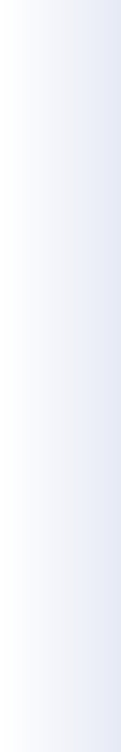 Econòmic i fàcil de manipular
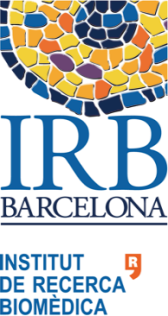 II. El perquè de les mosques en investigació
[Speaker Notes: Drosophila melanogaster is found in abundance on soft fruits like grapes, bananas, and plums, especially if they are overripe and have begun to ferment. Adult flies as well as larvae feed on fruit juices: and since yeast is present wherever fermentation is in progress, it is believed that yeast constitutes an important part of their diet .Therefore Drosophila may be raised on any fermenting medium.]
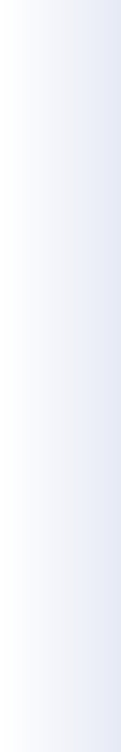 I. Conceptes bàsics de genètica
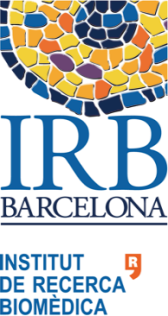 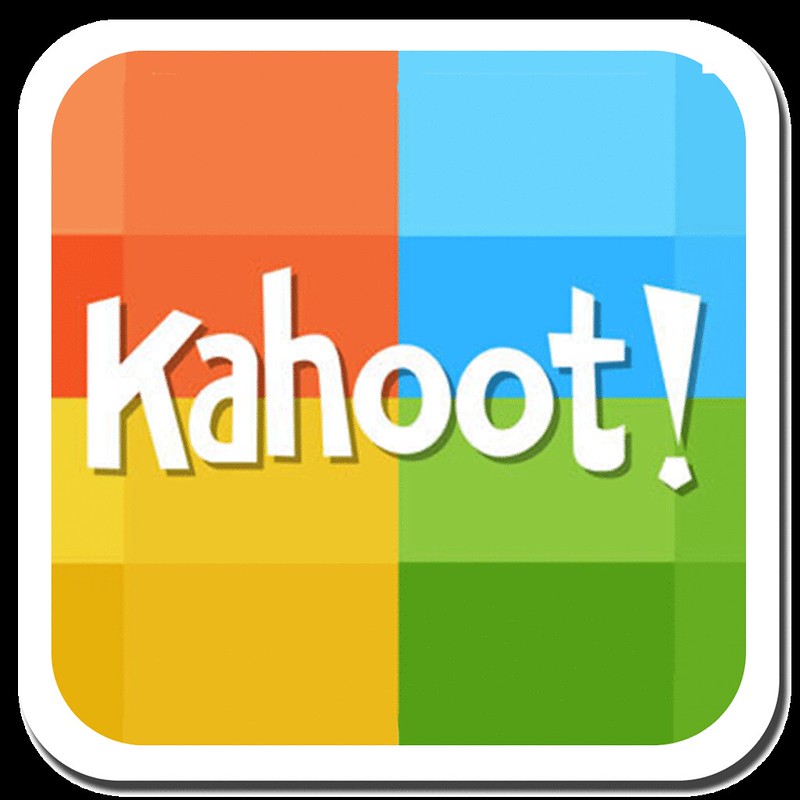 I. Conceptes bàsics de genètica
[Speaker Notes: Genotype  set of genes present in an organism
Phenotype  is the sum of the genes plus the environmental efects. It is how the trais physically shows in the organism.
Alleles  alternatives forms of the same gene
Homozygous  for dipoid organisms, 2 identical alleles
Heterozygous  for diploid organisms, 2 diferent alleles of  a gene]
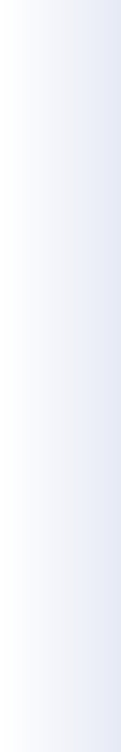 Cicle vital curt i elevada descendència
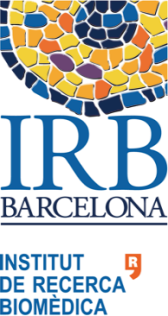 Quants dies creieu que dura el cicle vital de Drosophila?

5 dies
10 dies
15 dies
20 dies
II. El perquè de les mosques en investigació
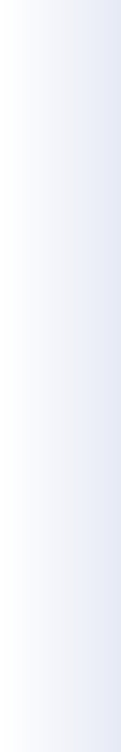 Cicle vital curt i elevada descendència
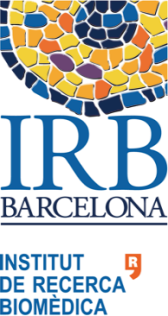 1 dia
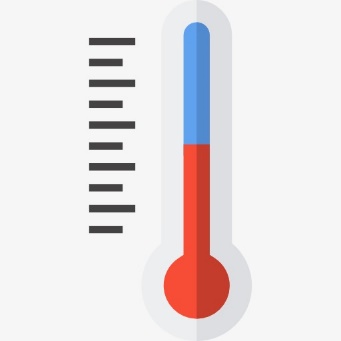 25ºC
10 dies
II. El perquè de les mosques en investigació
5 dies
1 dia
1 dia
2 dies
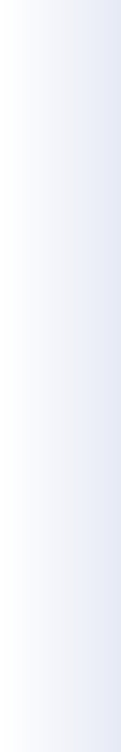 Genoma petit i seqüenciat
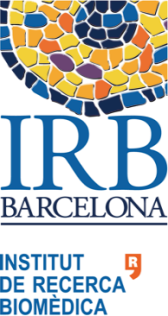 Els humans tenim 23 parells de cromosomes, però… quants parells de cromosomes té Drosophila?

4 
6
10
12
II. El perquè de les mosques en investigació
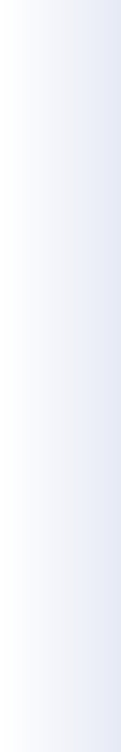 Genoma petit i seqüenciat
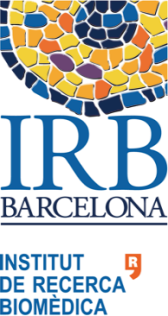 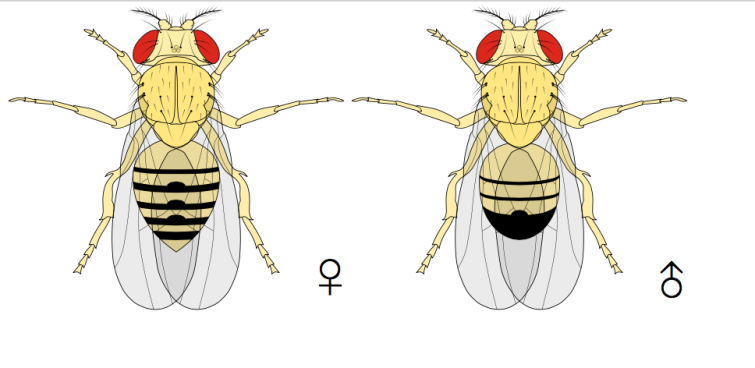 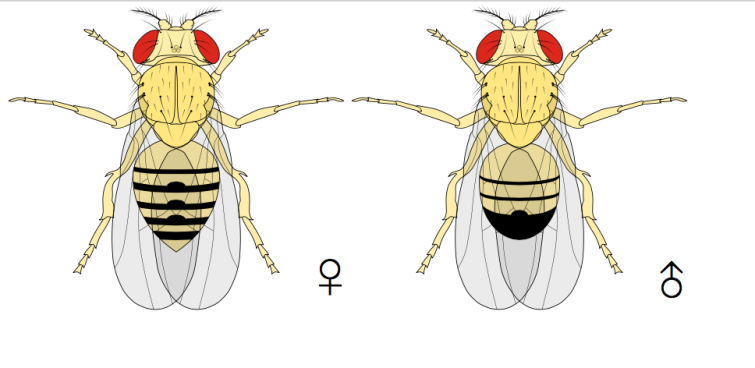 Femella (XX)
Mascle (XY)
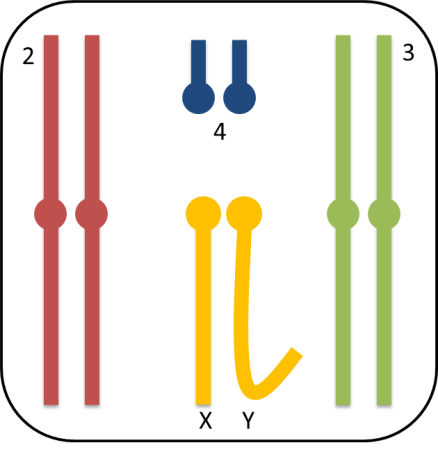 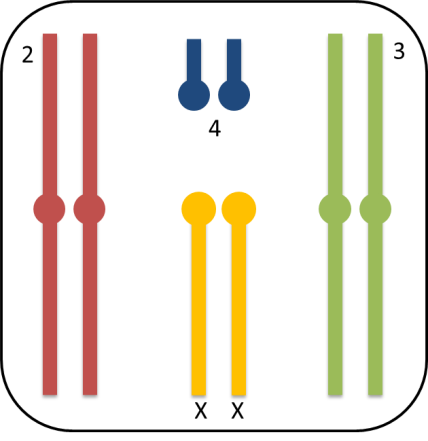 II. El perquè de les mosques en investigació
4 parells de cromosomes (3 autosòmics i 1 sexual)
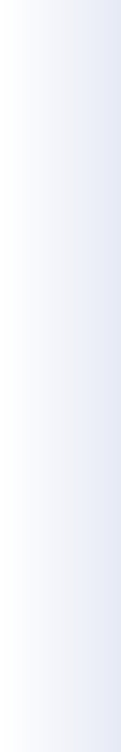 Genoma petit i seqüenciat
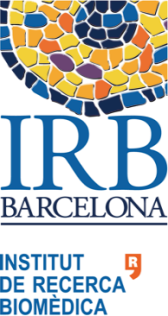 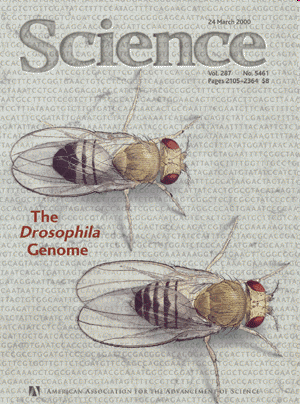 II. El perquè de les mosques en investigació
x10
x2
Genoma seqüenciat l’any 2000
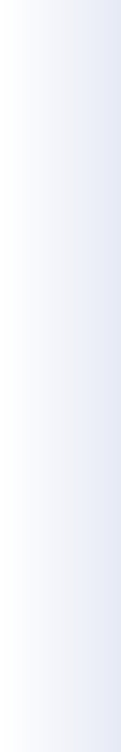 Similars als humans
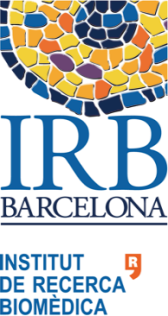 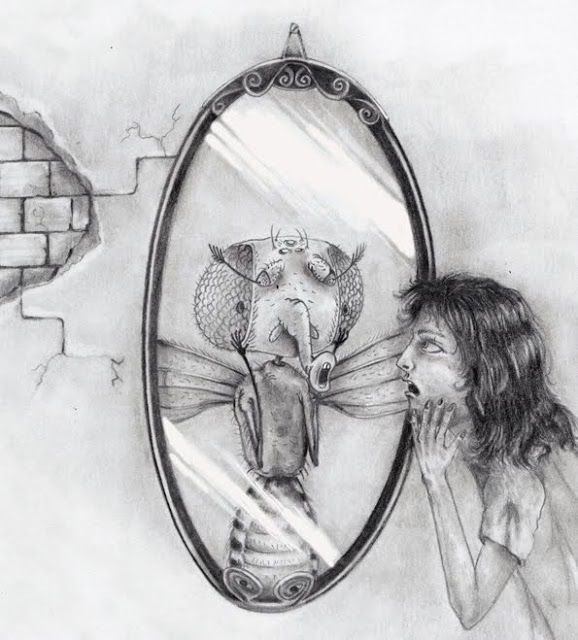 II. El perquè de les mosques en investigació
drosophiladrawings.blogspot.com
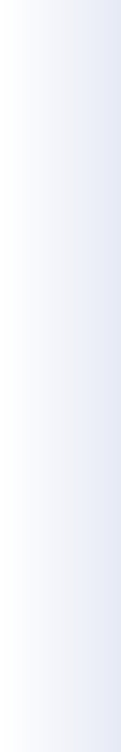 Similars als humans
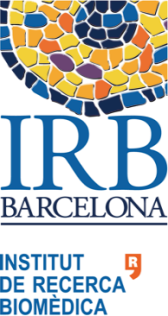 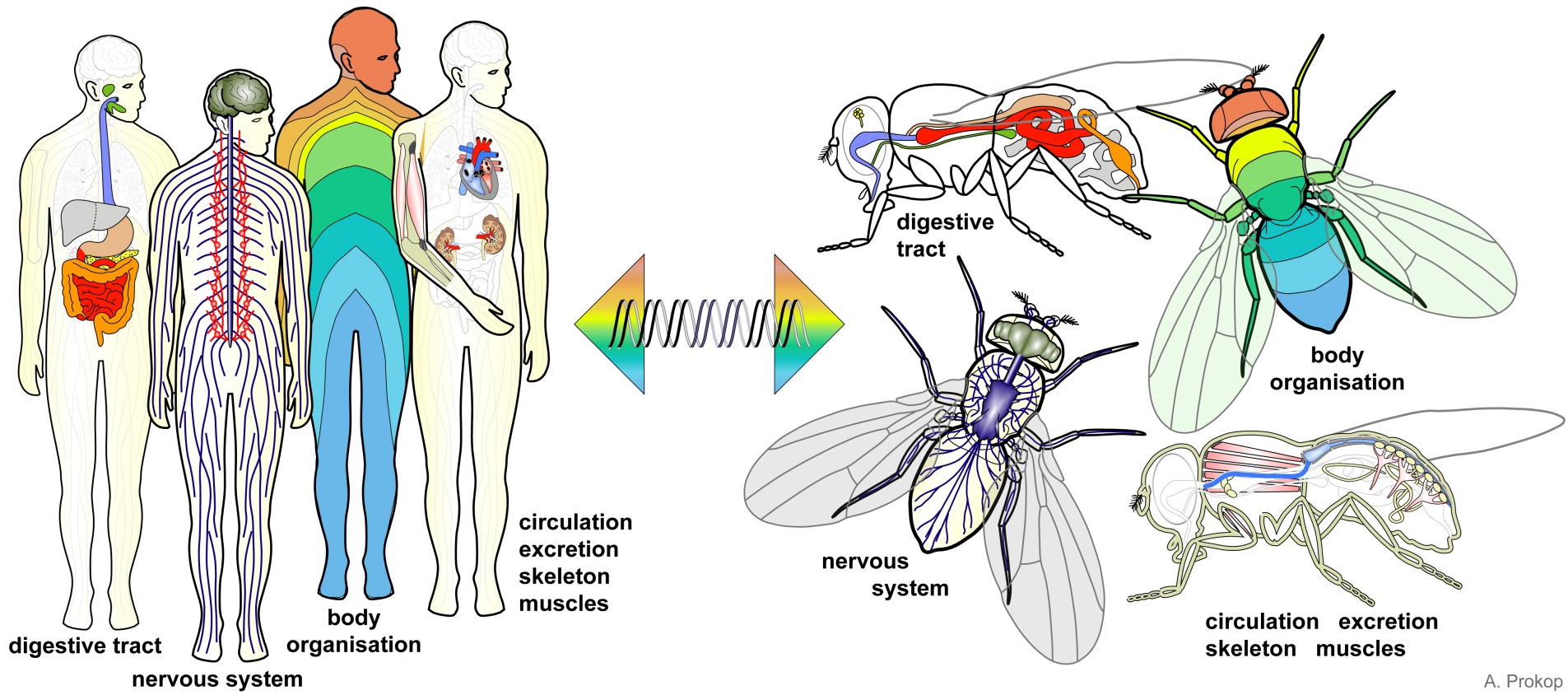 II. El perquè de les mosques en investigació
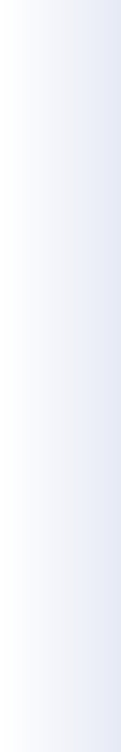 Similars als humans
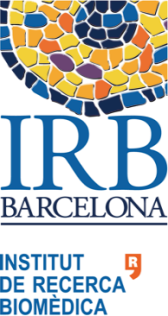 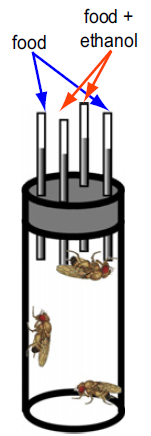 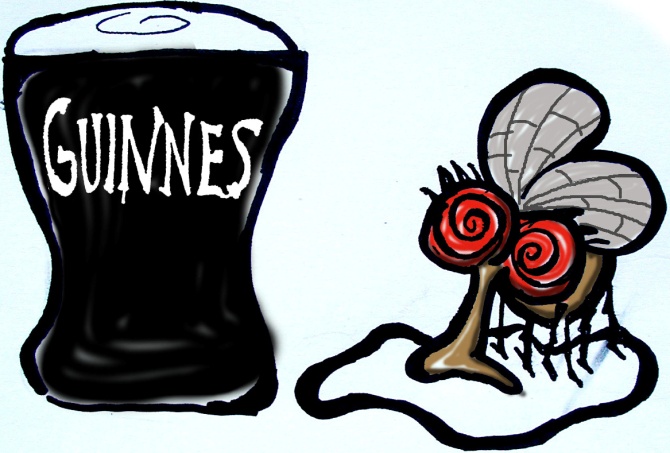 II. El perquè de les mosques en investigació
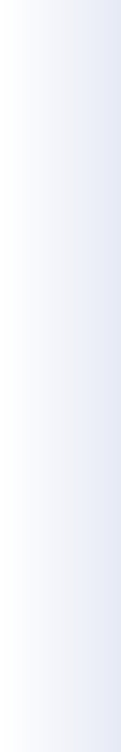 Similars als humans
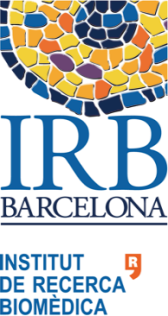 Quin percentatge de gens que causen malalties en humans, estan conservats a Drosophila?

35%
50%
65%
75%
II. El perquè de les mosques en investigació
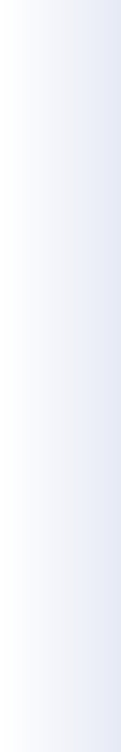 Similars als humans
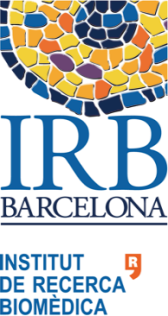 Quin percentatge de gens que causen malalties en humans, estan conservats a Drosophila?

35%
50%
65%
75%
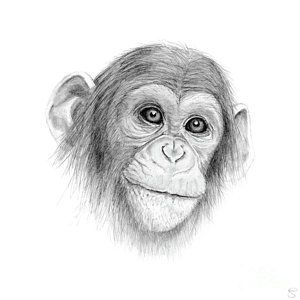 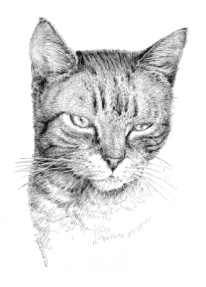 90%
96%
II. El perquè de les mosques en investigació
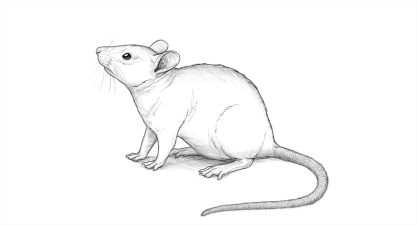 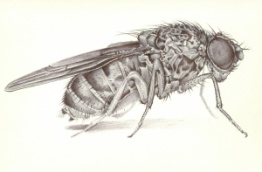 80%
65%
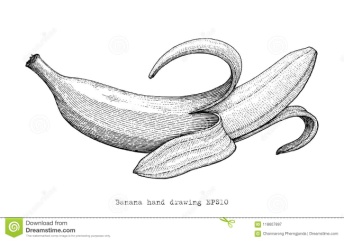 60%
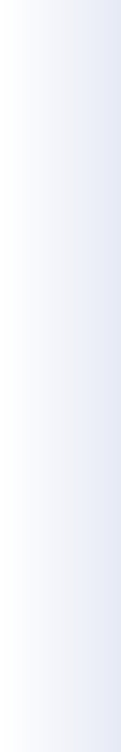 Similars als humans
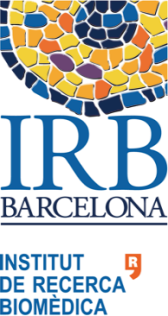 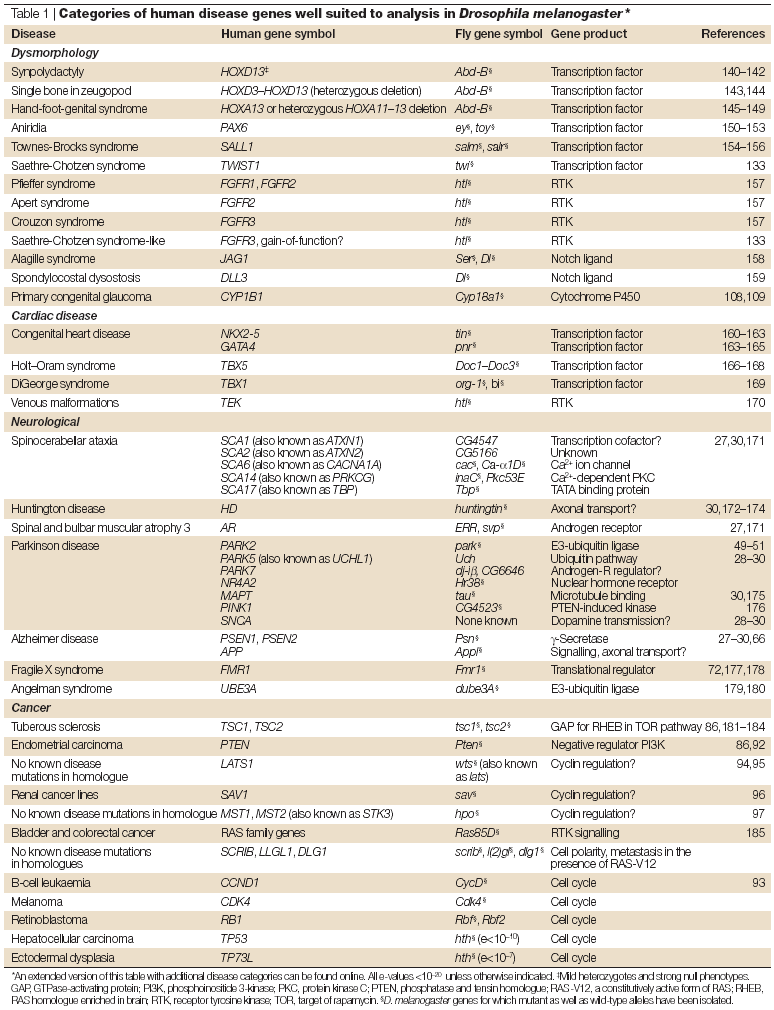 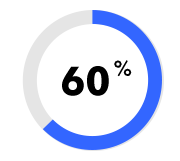 75%
II. El perquè de les mosques en investigació
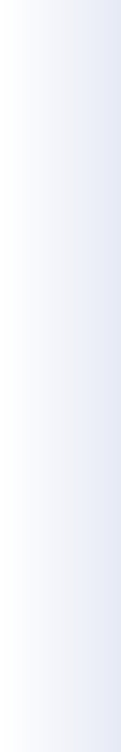 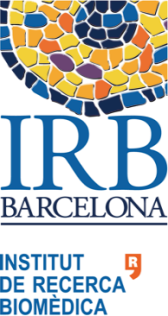 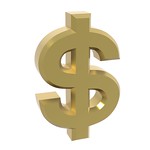 Econòmic de mantenir al laboratori 
Idònia per estudis in vivo
Elevada descendència
Cicle biològic curt 
Genoma petit i seqüenciat
Molta informació disponible i fàcil de manipular
Similitud amb humans
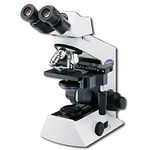 II. El perquè de les mosques en investigació
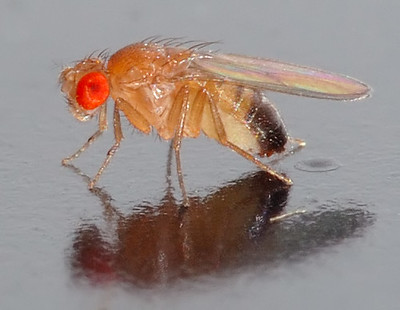 [Speaker Notes: Drosophila melanogaster is found in abundance on soft fruits like grapes, bananas, and plums, especially if they are overripe and have begun to ferment. Adult flies as well as larvae feed on fruit juices: and since yeast is present wherever fermentation is in progress, it is believed that yeast constitutes an important part of their diet .Therefore Drosophila may be raised on any fermenting medium.]
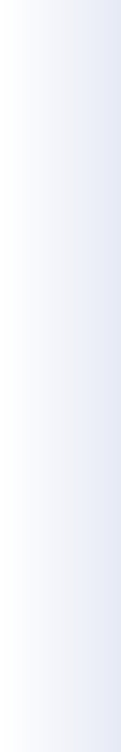 Drosophila i ciència: resum històric
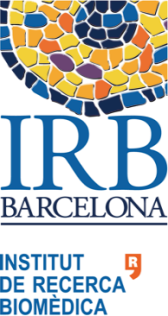 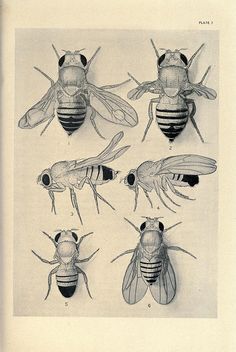 II. Resum històric
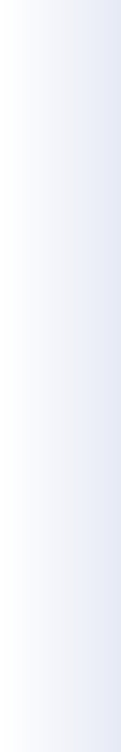 Drosophila i ciència: resum històric
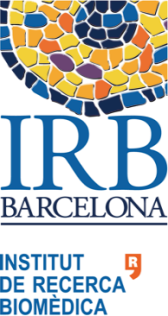 Thomas Hunt Morgan (1866 - 1945)
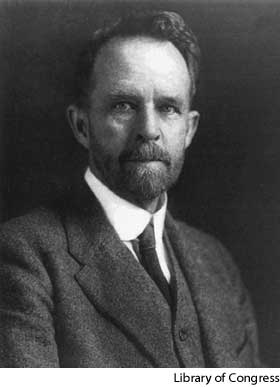 1908 – Comença a treballar amb Drosophila
1910 – Primera mutació identificada (white)
1911 – Els gens es troben als cromosomes
1933 – Nobel Prize in Physiology or Medicine  pel paper dels cromosomes com a unitats d’herencia
II. Resum històric
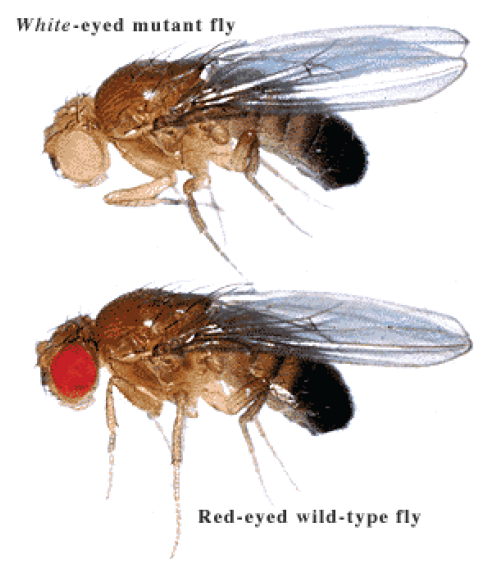 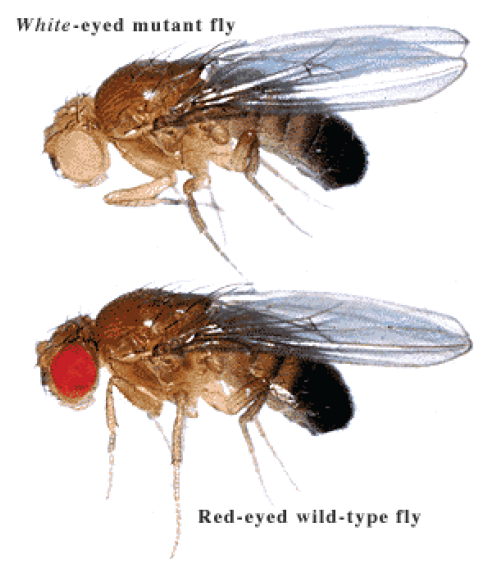 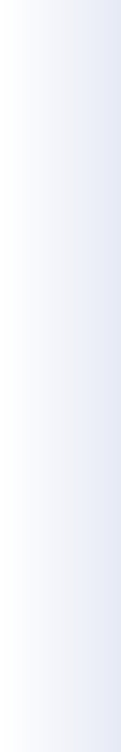 Drosophila i ciència: resum històric
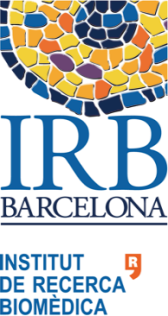 Morgan va rebre el primer premi Nobel en Medicina o fisiologia, però sabríeu dir el total de premis destinats a investigacions amb Drosophila fins a dia d’avui?

3
5
6
8
II. Resum històric
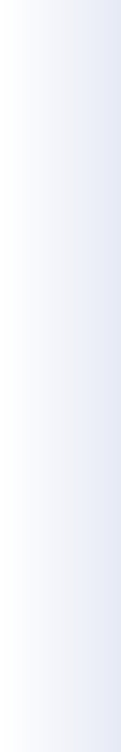 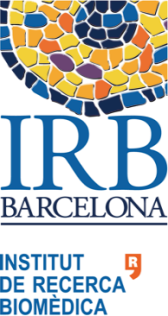 6 Premis Nobel per a 10 científics treballant amb Drosophila

1933 Thomas Hunt Morgan: cromosomes com a unitat d’herència


1946 Hermann Joseph Muller: efecte mutagènic dels raig X 


1995 Edward B Lewis, Christiane Nüsslein-Volhard, i Eric F Wieschaus: control genètic del desenvolupament embrionari


2004 Richard Axel: receptors olfactius i funcionament del sistema olfactiu


2011 Jules A Hoffmann: receptor Toll i funcionament del sistema immunitari innat

2017 Jeffrey C Hall, Michael Rosbash i Michael W Young : mecanisme molecular que controla els ritmes circadians
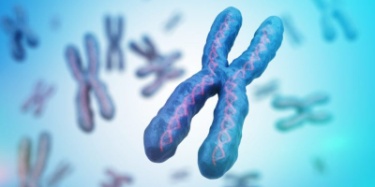 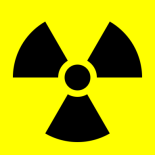 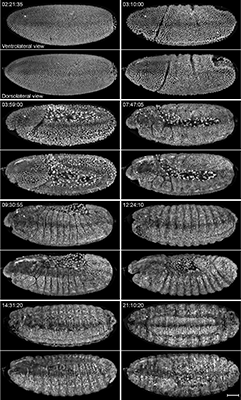 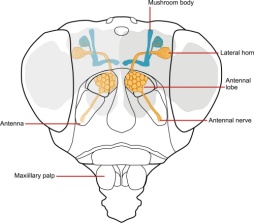 II. Resum històric
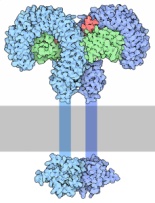 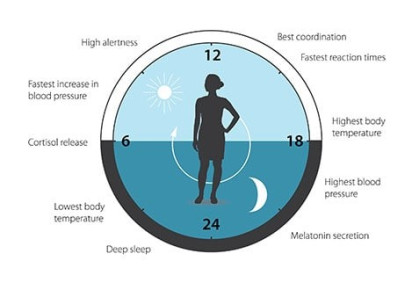 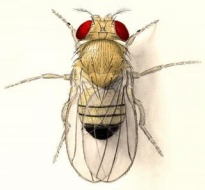 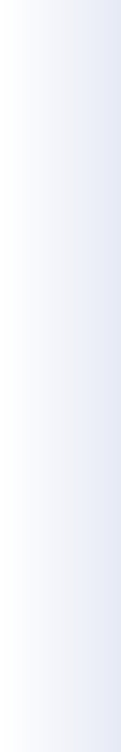 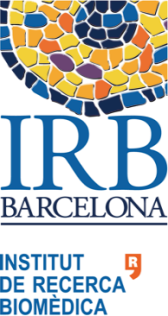 I. Conceptes bàsics de genètica (kahoot)
Definicions
Genètica mendeliana
II. Drosophila  melanogaster: molt més que una mosca!
El perquè de les mosques en investigació
Resum històric
III. Genètica i biotecnologia amb Drosophila
Del fenotip al gen
Mutagènesi
Transgènesi
Sistema Gal4/UAS
IV. Drosophila com a model per entendre la biologia humana
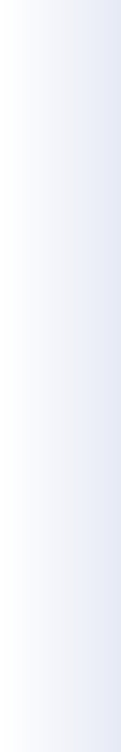 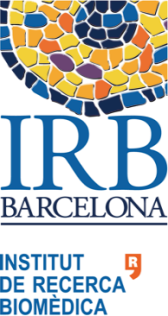 Genotip
DNA
RNA
III. Del fenotip al gen
PROTEIN
Fenotip
[Speaker Notes: Why can we use mutants to study gene function???]
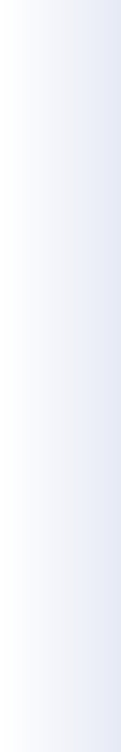 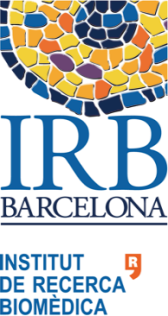 Genotip
DNA
Transcripció
RNA
III. Del fenotip al gen
PROTEIN
Fenotip
[Speaker Notes: Why can we use mutants to study gene function???]
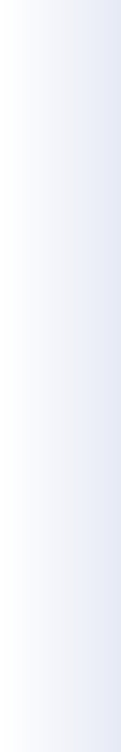 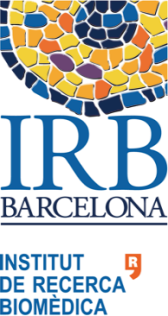 Genotip
DNA
Transcripció
RNA
Traducció
III. Del fenotip al gen
PROTEIN
Fenotip
[Speaker Notes: Why can we use mutants to study gene function???]
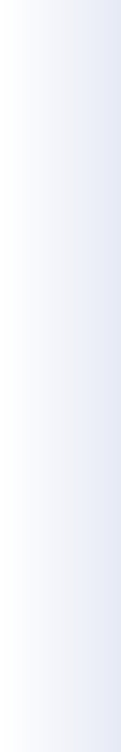 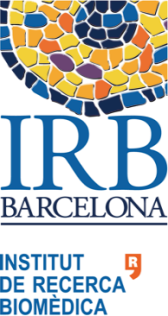 Genotip
DNA
Transcripció
RNA
Traducció
III. Del fenotip al gen
PROTEIN
Fenotip
Funció / caràcter
[Speaker Notes: Why can we use mutants to study gene function???]
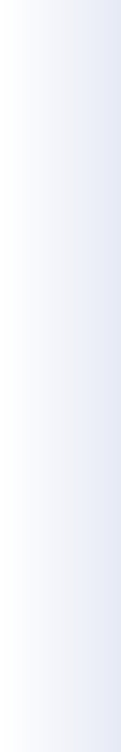 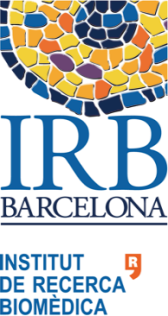 Com podem estudiar la funció d’un gen? 



 Eliminant-lo (anàlisis de falta de funció)




 Sobre-expressant-lo (anàlisi de guany de funció)
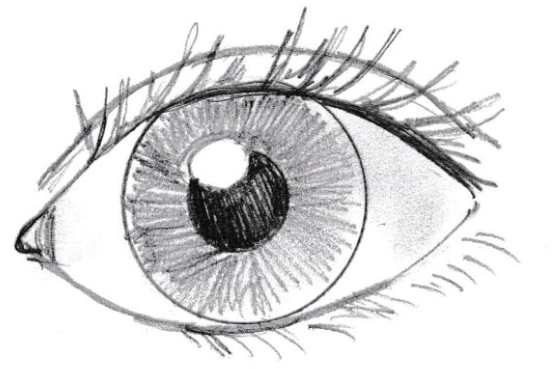 III. Mutagènesi
Mutagènesi
[Speaker Notes: Gèniques: seq de nucleòtids: deleció, addició, substitució ntd
Cromosomiques: seq dels gens dins cromosoma, fragments de cr: deleció, duplicació, inversió, translocació
Genòmiques: alteracions nombre de chr: aneuploidies]
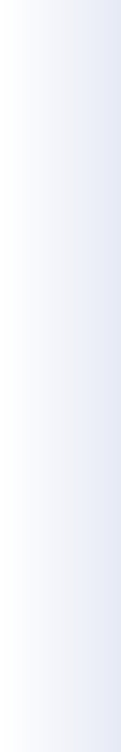 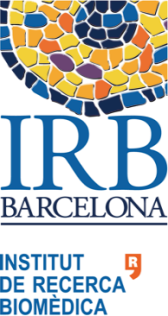 Com podem estudiar la funció d’un gen? 



 Eliminant-lo (anàlisis de falta de funció)

Mutacions amorfes: totalment nuls
Mutacions hipomòrfiques: reduccció, però no total


 Sobre-expressant-lo (anàlisi de guany de funció)

Mutacions hipermòrfiques:  increment de l’activitat
Mutacions neomòrfiques:  nova funció
III. Mutagènesi
Mutagènesi
[Speaker Notes: Gèniques: seq de nucleòtids: deleció, addició, substitució ntd
Cromosomiques: seq dels gens dins cromosoma, fragments de cr: deleció, duplicació, inversió, translocació
Genòmiques: alteracions nombre de chr: aneuploidies]
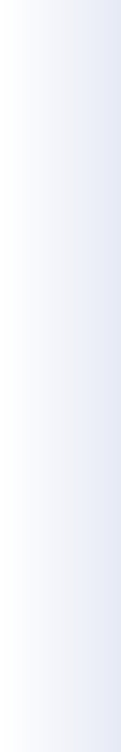 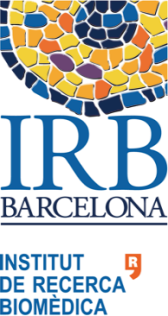 Classificació de les mutacions
Cèl·lules somàtiques
On?
Cèl·lules germinals (hereditàries)
Gèniques: seq. nucleòtids (deleció, addició, substitució)
III. Mutagènesi
Tipus
Cromosòmiques: fragments cromosomes (deleció, duplicació, inversió,            	                 translocació)
Genòmiques: nombre de cromosomes (aneuploidïa)
[Speaker Notes: Gèniques: seq de nucleòtids: deleció, addició, substitució ntd
Cromosomiques: seq dels gens dins cromosoma, fragments de cr: deleció, duplicació, inversió, translocació
Genòmiques: alteracions nombre de chr: aneuploidies]
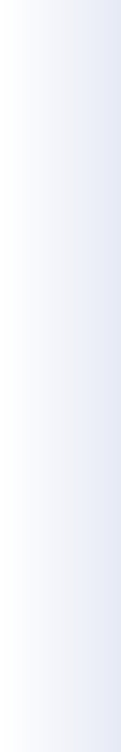 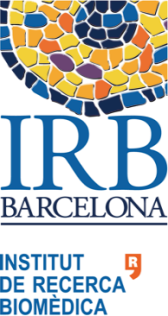 Tècniques de mutagènesi


 A l’atzar

 Radiacions (raig X, raig UV)


 Agents químics


 Elements P (transposons d’ADN)



 Dirigida

 CRISPR
III. Mutagènesi
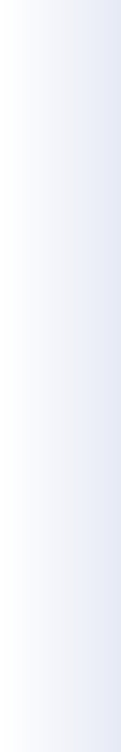 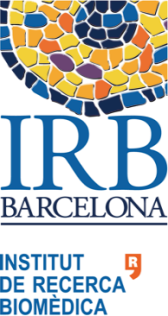 Tècniques de mutagènesi


 A l’atzar

 Radiacions (raig X, raig UV)


 Agents químics
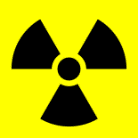 Lesions
ADN
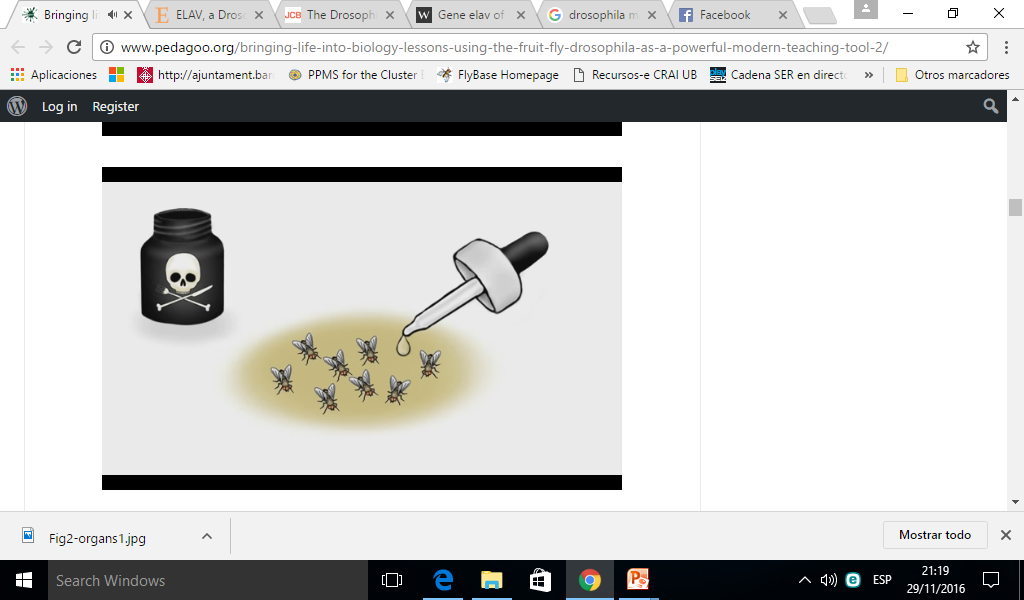 III. Mutagènesi
simples
dobles
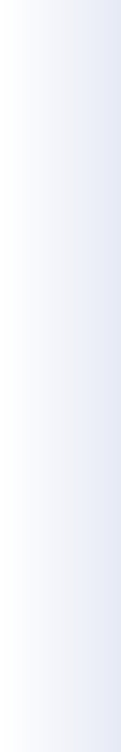 Tècniques de mutagènesi
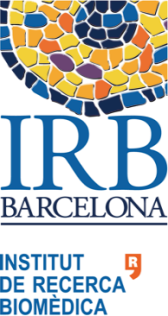 Mascles ingereixen menjar amb agent mutàgen (EMS)
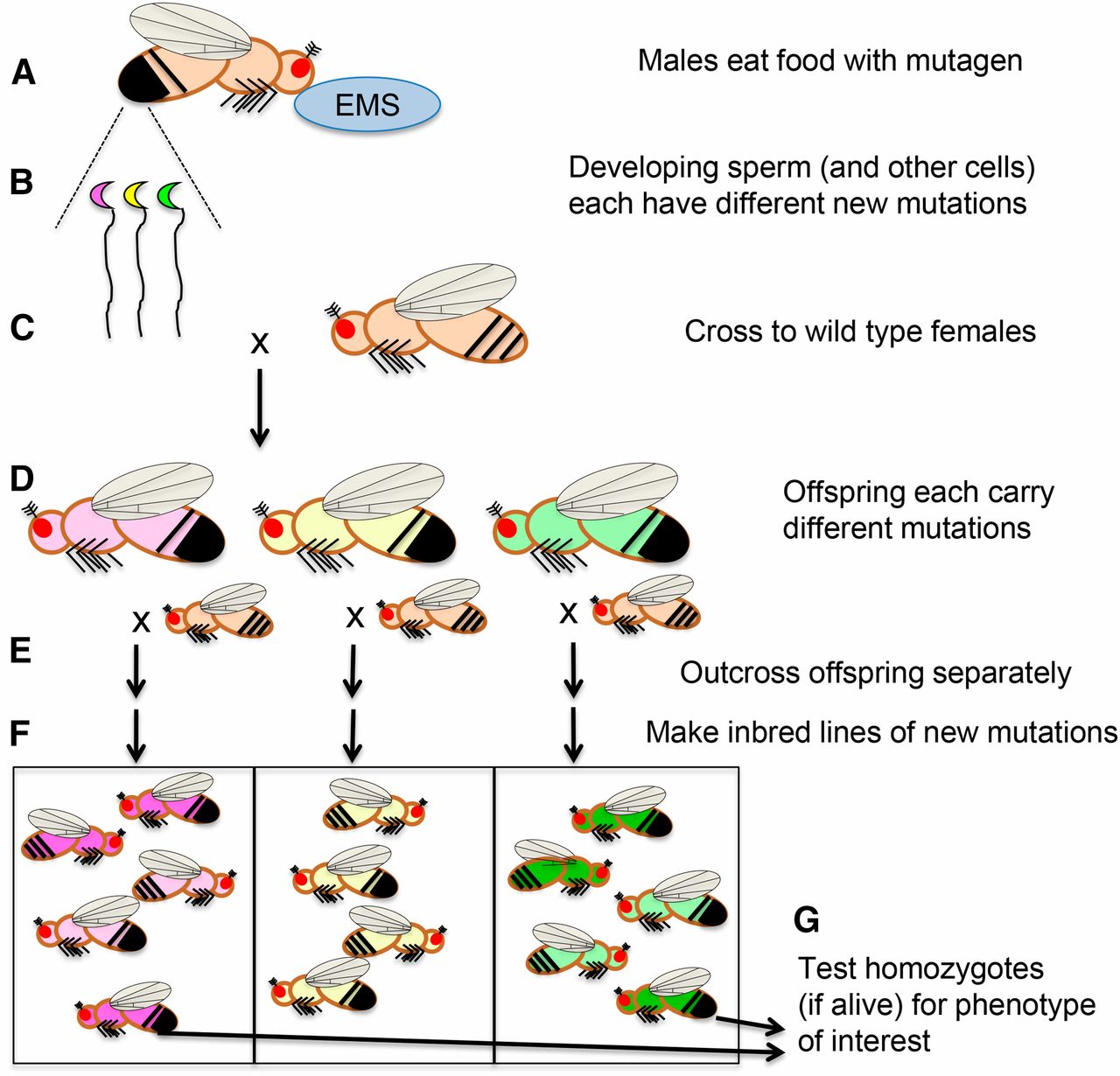 Cèlules espermàtiques (i altres) amb diferents mutacions
Creuament amb femelles normals
F1 amb diferents mutacions
III. Mutagènesi
Establiment de línies isogèniques independents
Analitzar mutants homozigots (si sobreviuen) per fenotip d’interès
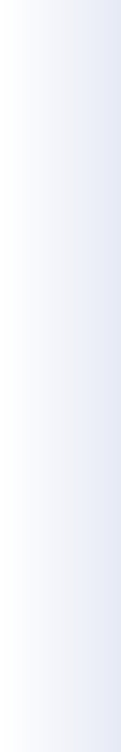 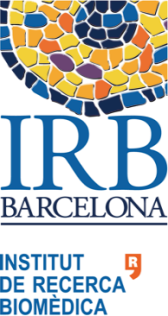 Tècniques de mutagènesi


 A l’atzar

 Elements P (transposons d’ADN): fragments d’ADN que es poden moure d’un lloc a l’altre del genoma (elements mòbils genètics).
Elements necessàris per a la transposició:

Transposasa (enzim)    +   Repeticions Invertides (RI) seqüencia de ADN	       			           TTCGAnnnnnnnAGCTT
Transposase
III. Mutagènesi
Gen A
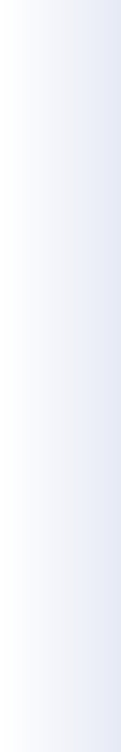 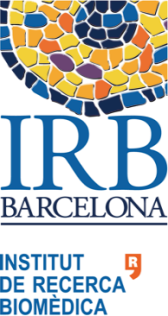 Mecanisme de transposició
1. Expressió de la Transposasa
Gen A
Expressió gènica
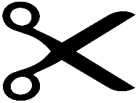 2. Escissió del transposó
Gen A
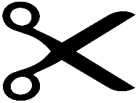 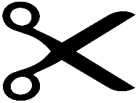 Transposasa
Transposasa
Transposasa
Transposasa
Gen A
III. Mutagènesi
3. Inserció del transposó
Mutació al gen A
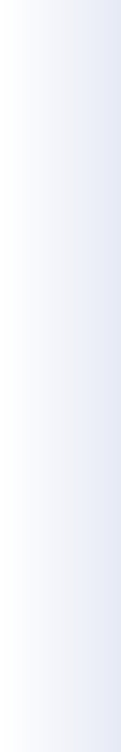 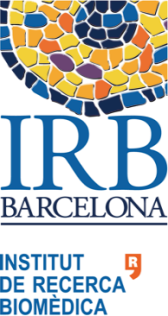 Elements P – milions per tot el genoma de Drosophila
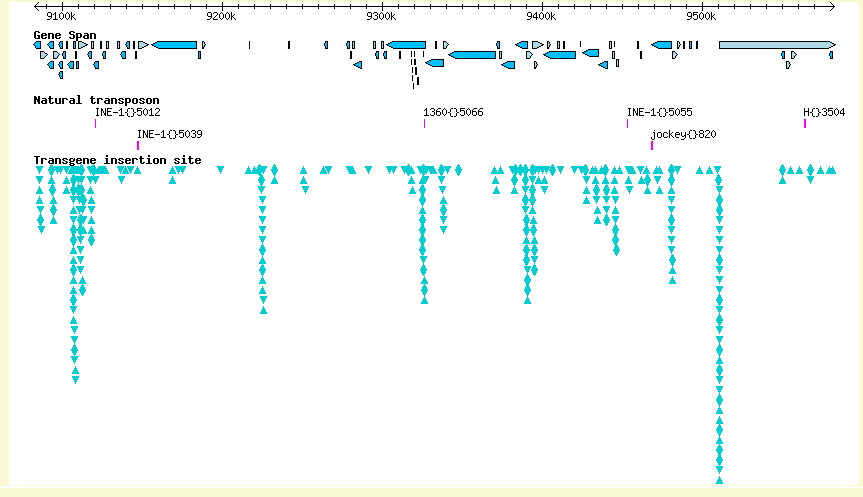 III. Mutagènesi
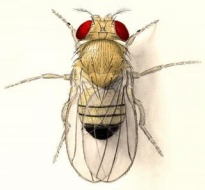 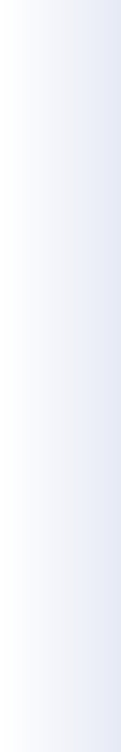 Dirigida  CRISPR/Cas9
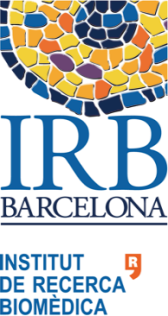 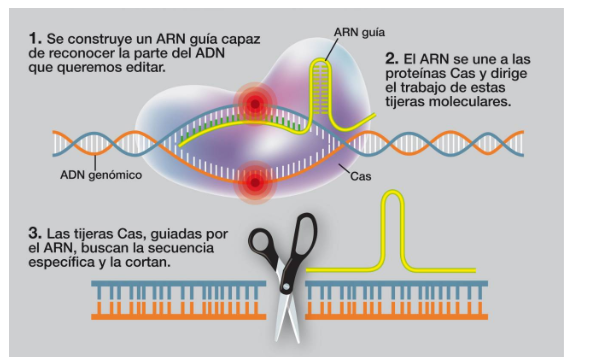 III. Mutagènesi
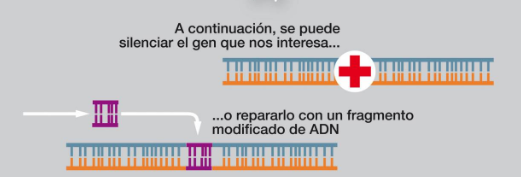 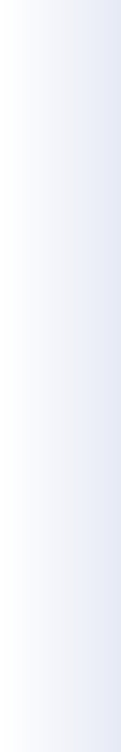 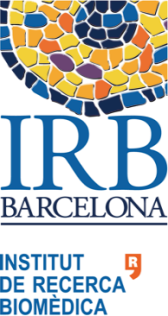 Transgènesi mitjançant Elements P
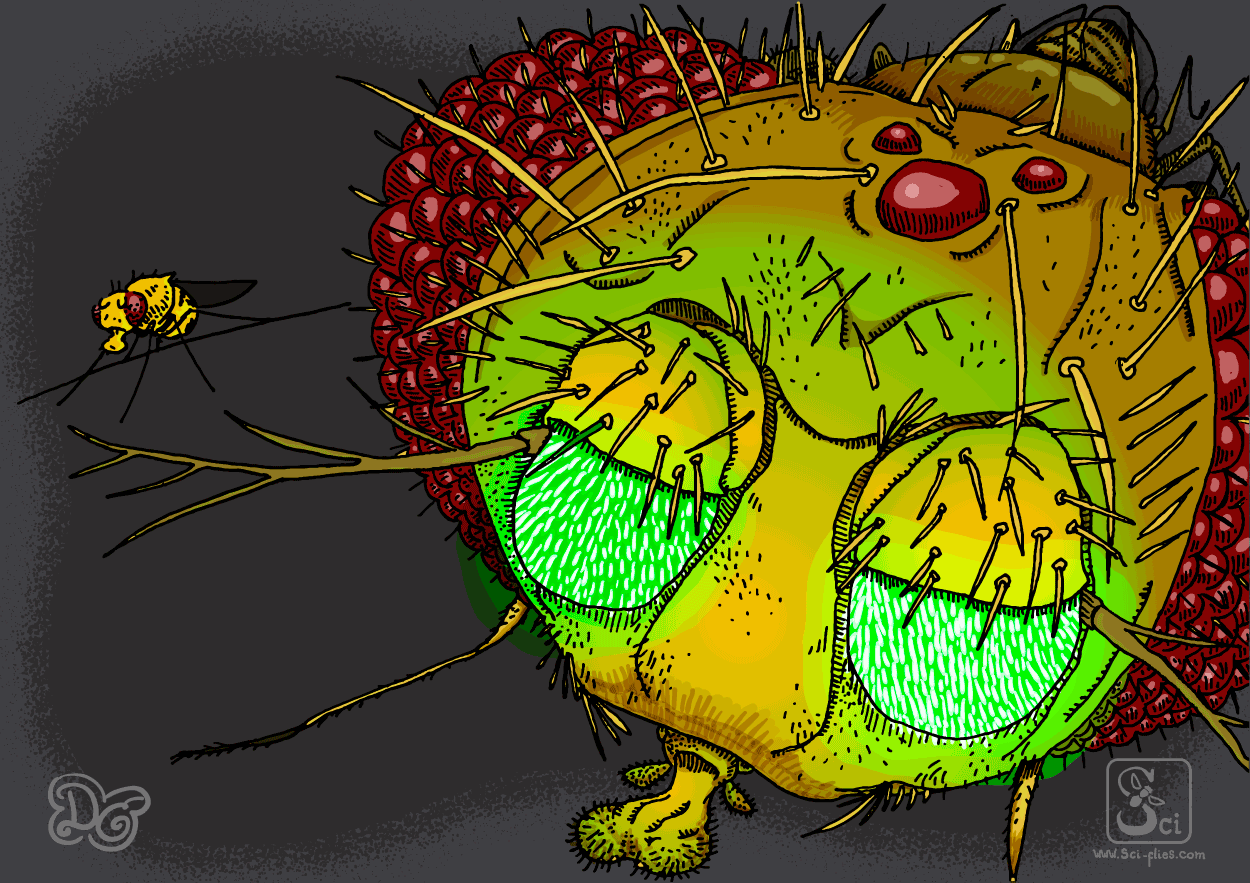 III. Transgènesi
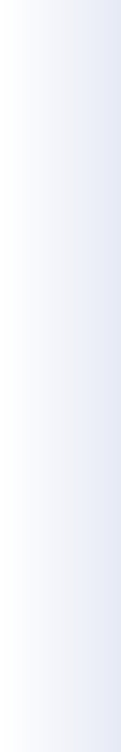 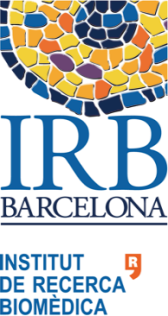 Transgènesi mitjançant Elements P
Elements P artificials  vectors de clonatge
w+ + transgènic
Transposasa sense RI
(“helper” plasmid)
Element transponible
(ADN recombinant)
III. Transgènesi
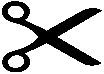 Inserció
Trasnposasa
Escissió element transponible
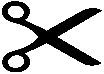 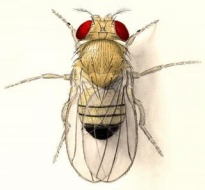 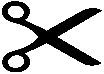 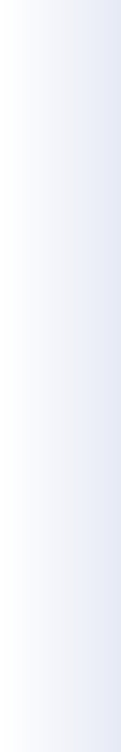 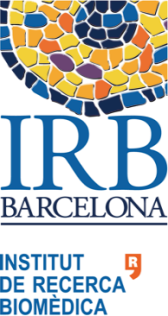 Transgènesi mitjançant Elements P
Microinjecció DNA recombinant + helper
Embrió(w-)
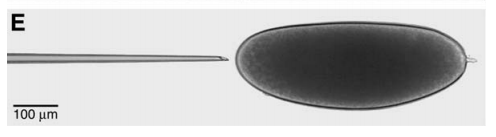 w+ +transgen
<
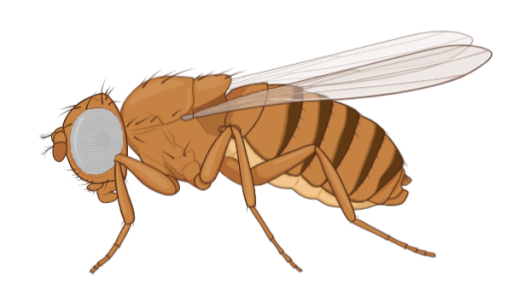 Mosca transgènica, w+ a la línia germinal
III. Transgènesi
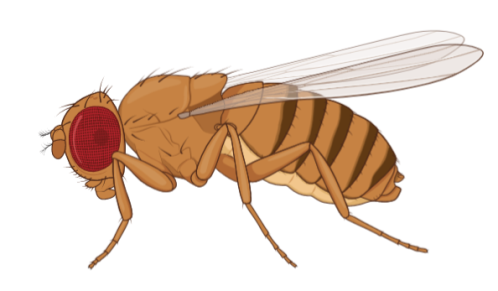 Mosca transgènica, expressant w+
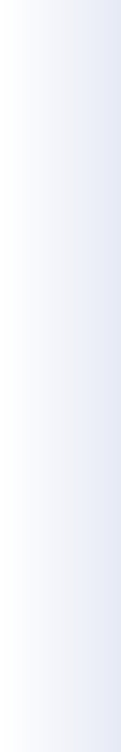 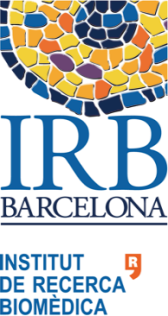 Sistema Gal4/UAS
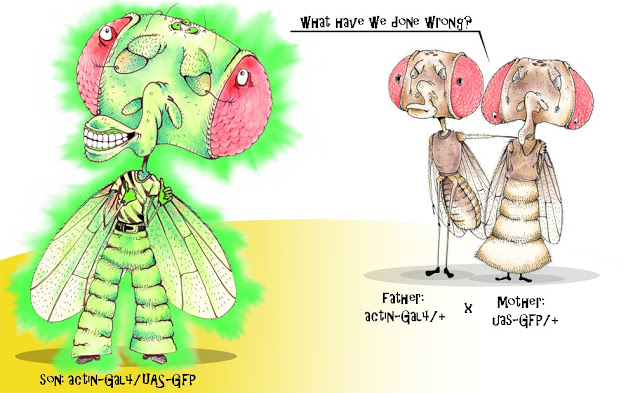 III. Sistema Gal4/UAS
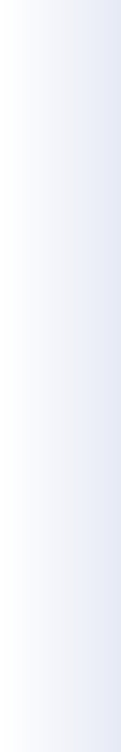 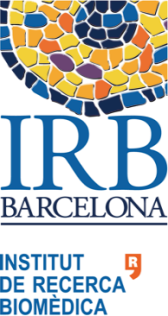 Regulació de la transcripció
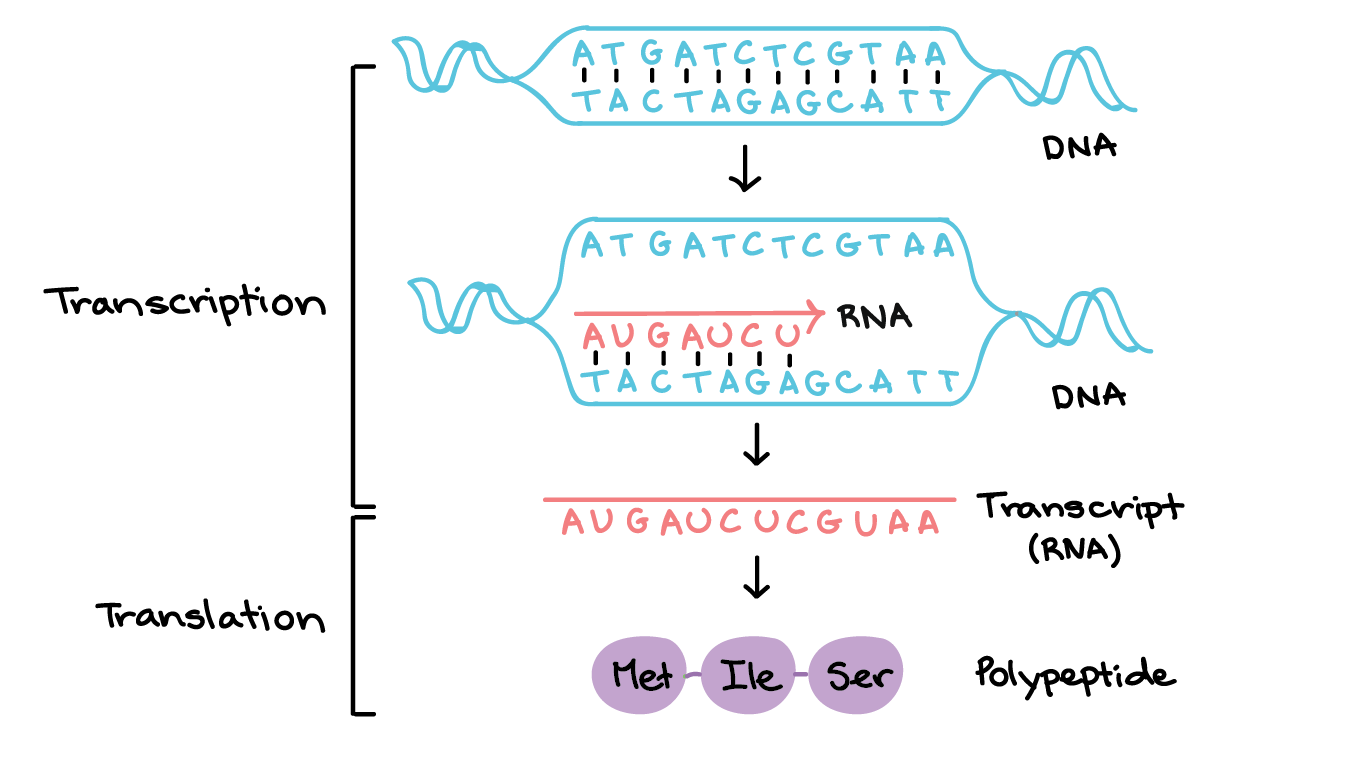 Transcripció
Regió codificant
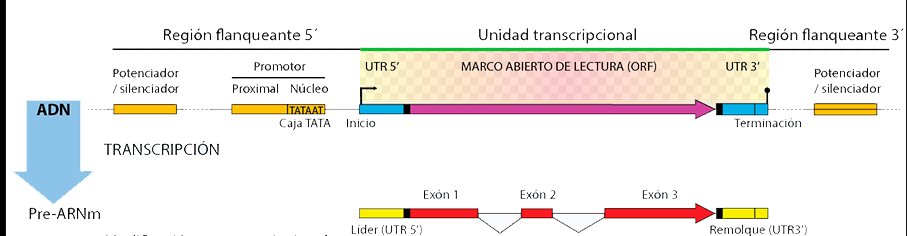 II. Sistema Gal4/UAS
Exons&Introns
“Enhancer”
“Enhancer”
Promotor
Regions reguladores
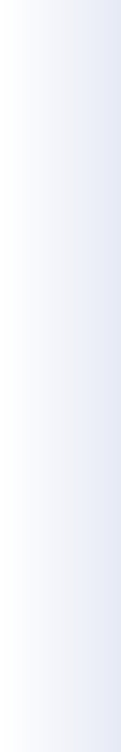 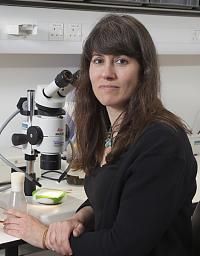 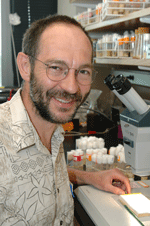 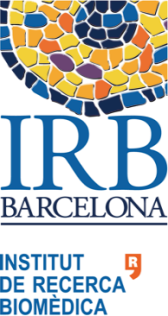 Sistema Gal4/UAS


Separar els dos elements del sistema





Utilitzar un intermediari (provinent dels llevats)
N. Perrimon
A. Brand
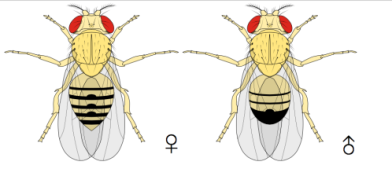 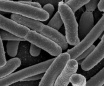 UAS
Gal4
Factor de transcripció
II. Sistema Gal4/UAS
Només actiu a un determinat teixit
Gal4
UAS
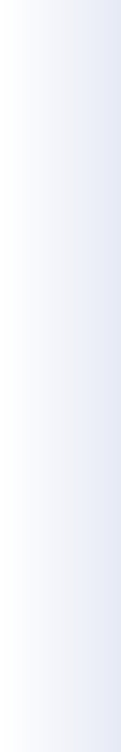 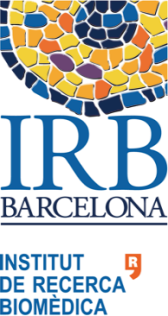 Sistema Gal4/UAS
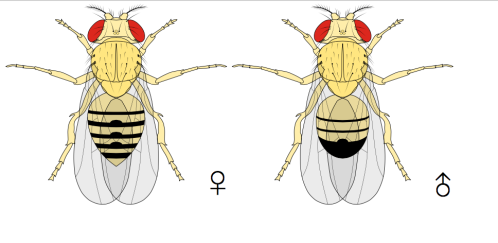 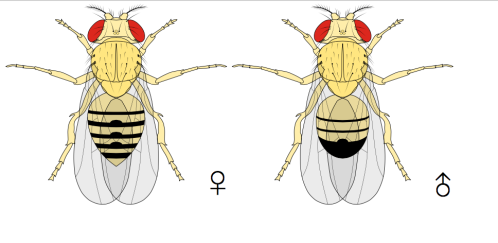 X
Només actiu a un determinat teixit
“Upstream activation sequence”
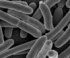 Gene X
GAL4
amplificador
Seqüència UAS
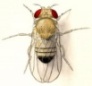 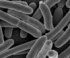 “Responder line”
“Driver line”
II. Sistema Gal4/UAS
Factor de transcripció
amplificador
GAL4
Gene X
amplificador+promotor
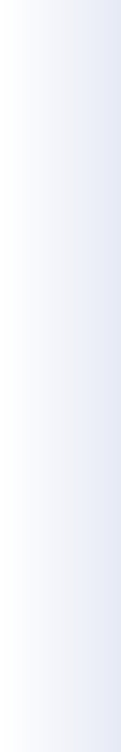 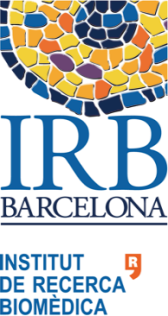 Sistema Gal4/UAS

Què podem expressar amb aquest sistema?

Gen d’interès (de la mosca, humà, modificat,…)
Proteïnes fluorescents (GFP, RFP,…)
RNA d’interferència (inhibir producció de proteïnes)
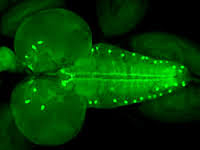 UAS - …
Cervell larvari
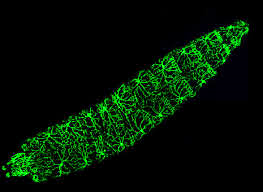 II. Sistema Gal4/UAS
Larva
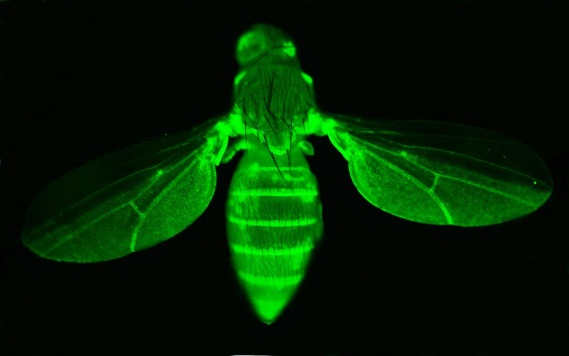 Mosca adulta
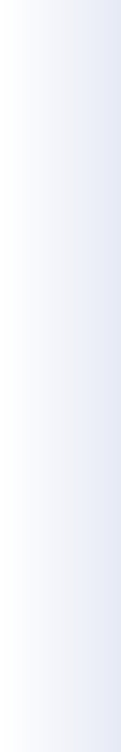 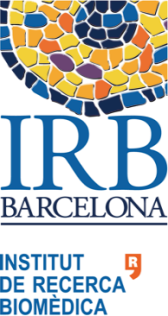 Sistema Gal4/UAS

Què podem expressar amb aquest sistema?

Gen d’interès (de la mosca, humà, modificat,…)
Proteïnes fluorescents (GFP, RFP,…)
RNA d’interferència (inhibir producció de proteïnes)
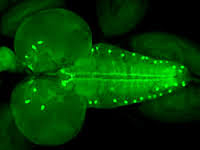 UAS - …
Cervell larvari
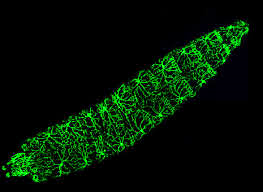 RNAi
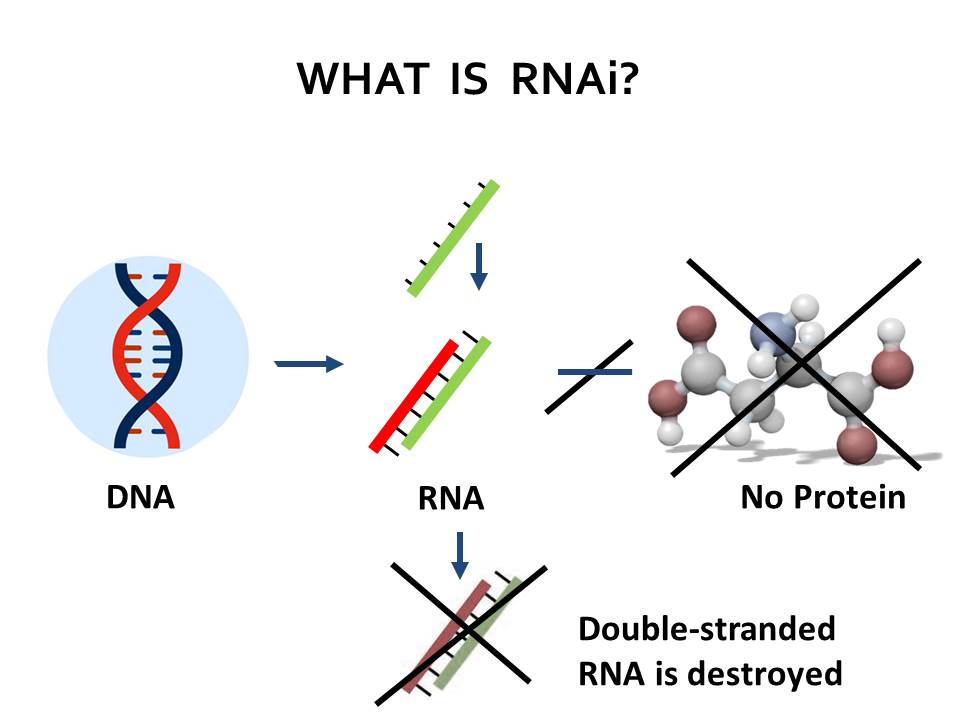 Bloqueig de la traducció
II. Sistema Gal4/UAS
Larva
RNA - RNAi
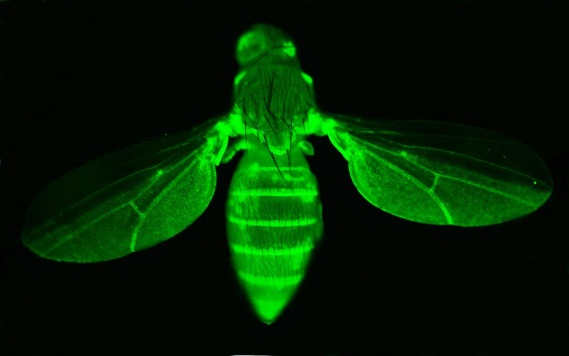 Degradació del 
RNA missatger
Mosca adulta
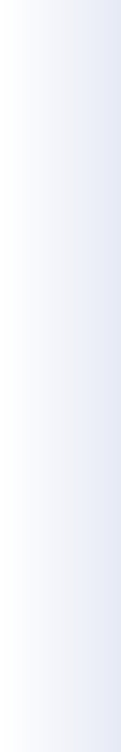 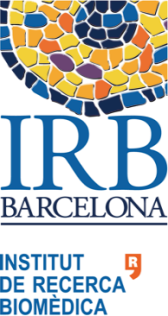 Sistema Gal4/UAS

Què podem expressar amb aquest sistema?

Gen d’interès (de la mosca, humà, modificat,…)
Proteïnes fluorescents (GFP, RFP,…)
RNA d’interferència (inhibir producció de proteïnes)




Què podem controlar de l’expressió?

Lloc (diferents teixits, parts específiques,…)
Quan (cicle vital, regulable per temperatura)
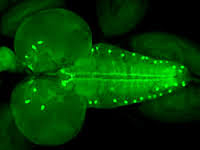 UAS - …
Cervell larvari
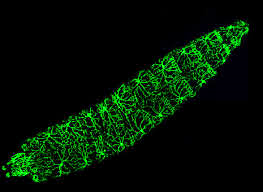 … - Gal4
II. Sistema Gal4/UAS
Larva
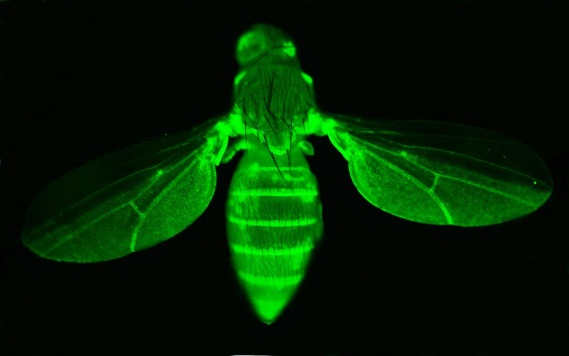 Mosca adulta
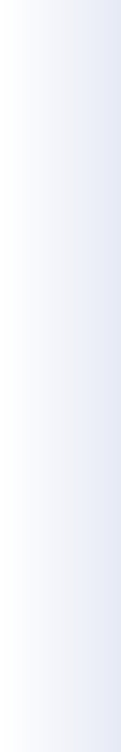 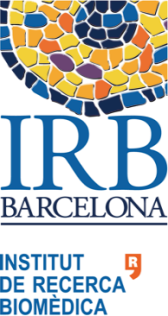 Sistema Gal4/UAS
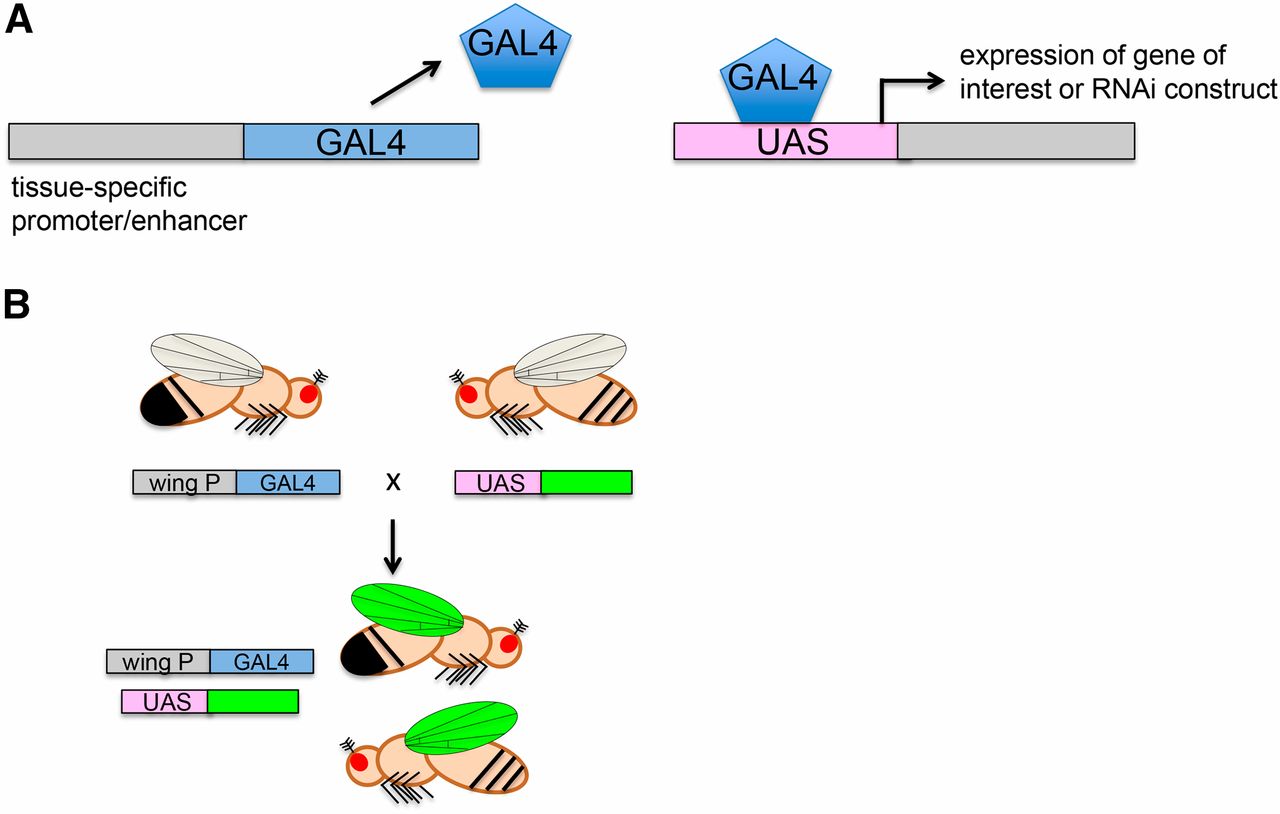 Expressió gen d’interès o RNAi
Promotor genòmic 
teixit-específic
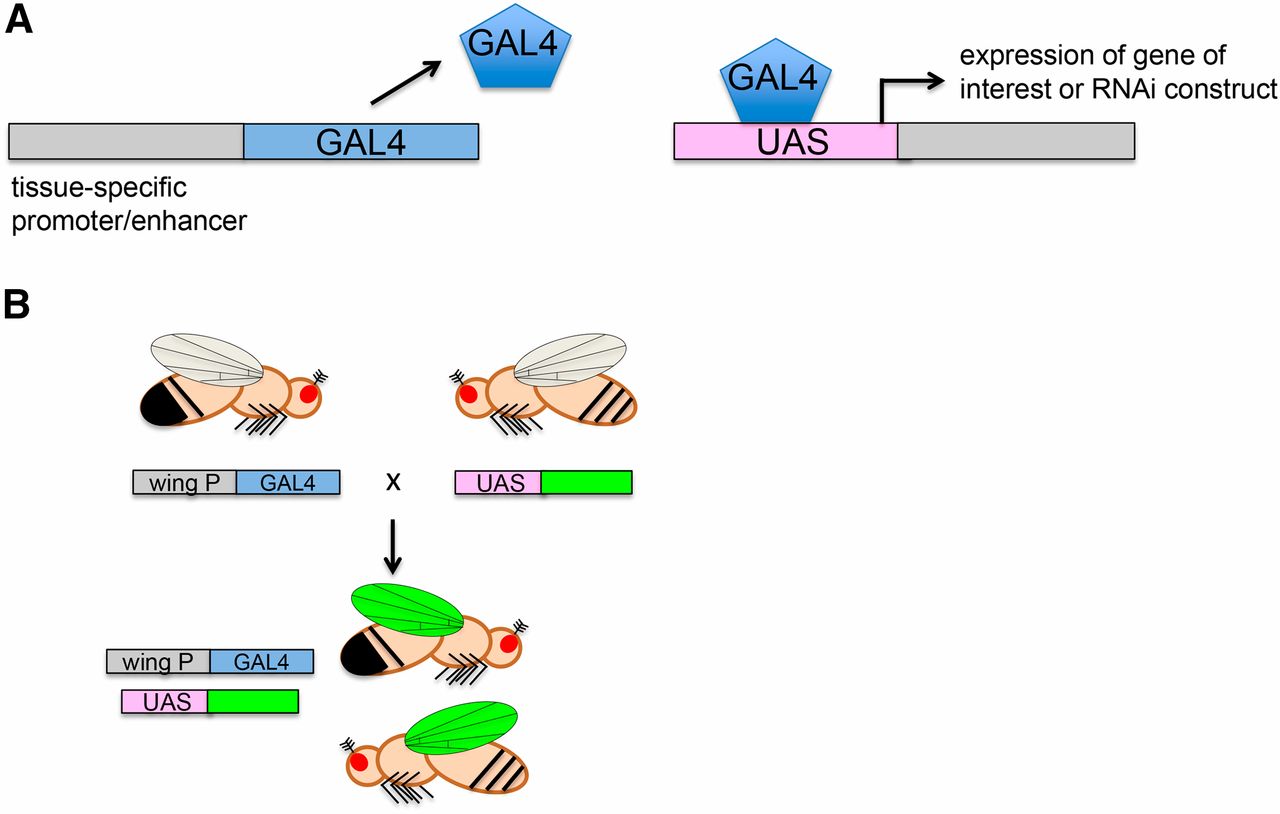 II. Sistema Gal4/UAS
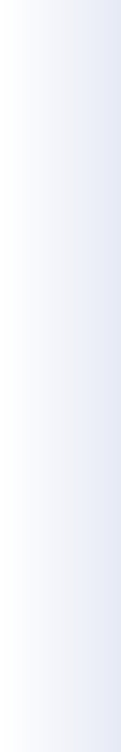 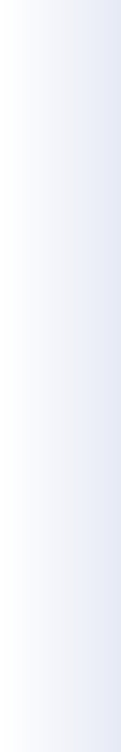 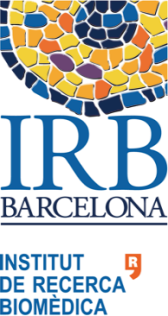 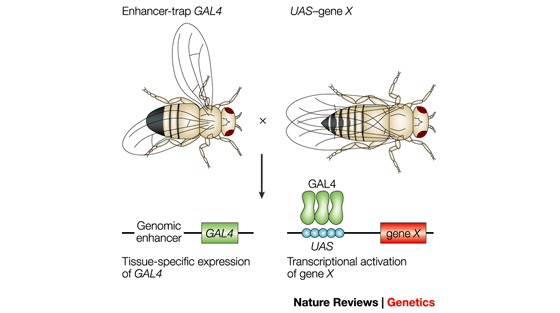 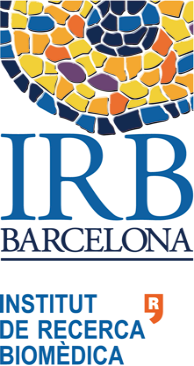 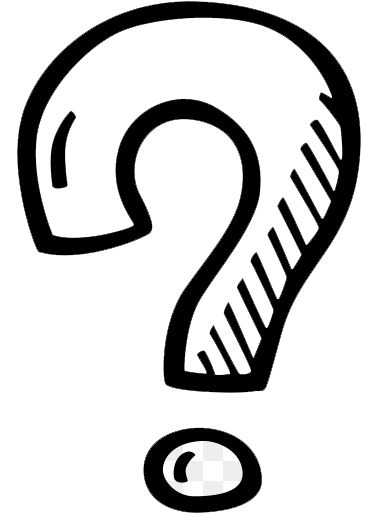 Sospitem que el gen “eyeless” té una funció molt important en la formació dels fotoreceptors dels ulls a Drosophila. Utilitzant el sistema Gal4/UAS, quin experiment podrÍeu pensar per comprovar-ho?
II. Sistema Gal4/UAS
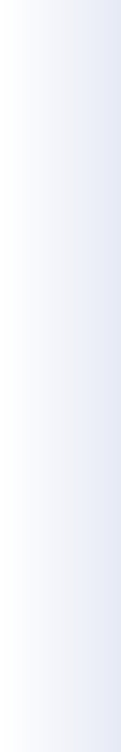 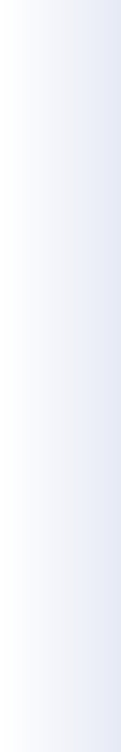 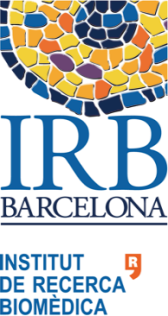 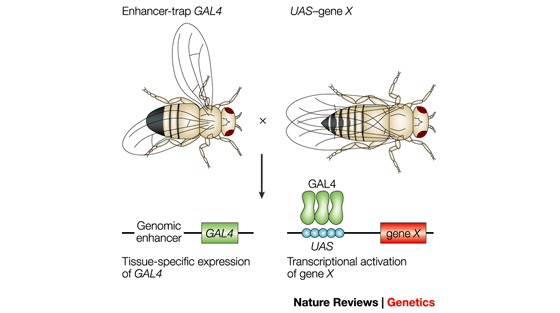 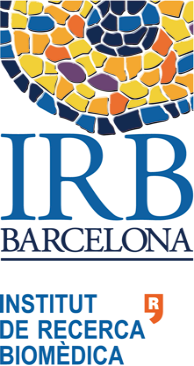 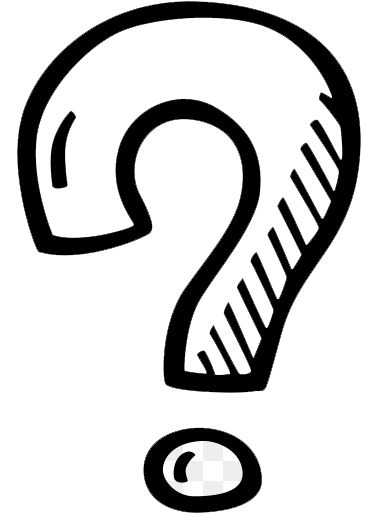 Sospitem que el gen “eyeless” té una funció molt important en la formació dels fotoreceptors dels ulls a Drosophila. Utilitzant el sistema Gal4/UAS, quin experiment podrieu pensar per comprovar-ho?
II. Sistema Gal4/UAS
Pista 1: Al laboratori hem pogut clonar el gen de Drosophila “eyeless” en un vector, i amb aquest, hem generat una linia transgènica “UAS-eyeless”
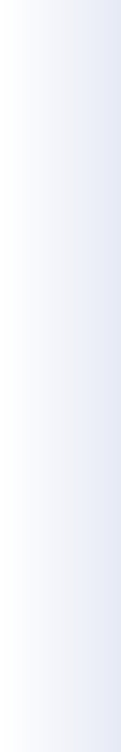 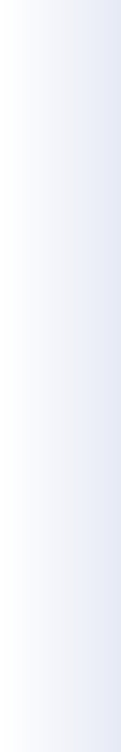 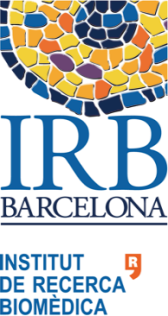 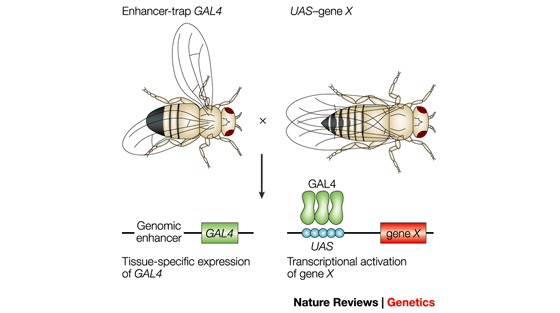 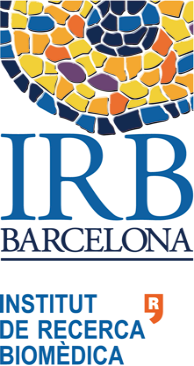 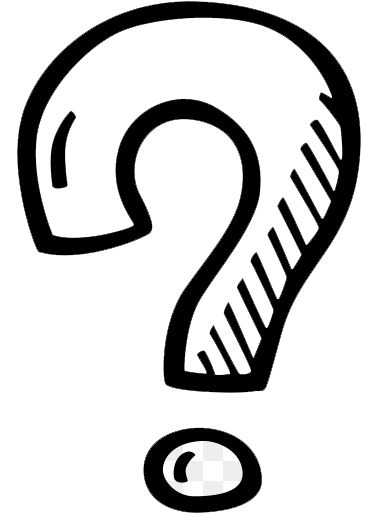 Sospitem que el gen “eyeless” té una funció molt important en la formació dels fotoreceptors dels ulls a Drosophila. Utilitzant el sistema Gal4/UAS, quin experiment podrieu pensar per comprovar-ho?
II. Sistema Gal4/UAS
Pista 1: Al laboratori hem pogut clonar el gen de Drosophila “eyeless” en un vector, i amb aquest, hem generat una linia transgènica “UAS-eyeless”
Pista 2: Cercant per la bibliogràfia, hem trobat que el gen “dpp” s’expressa de forma específica a les potes de la mosca.
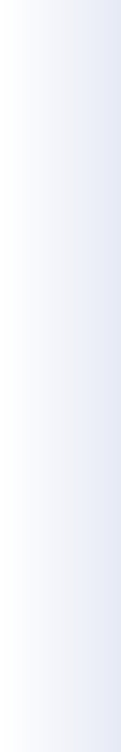 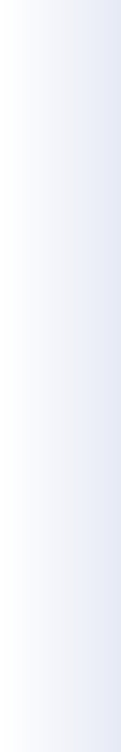 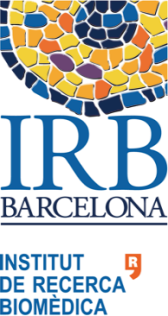 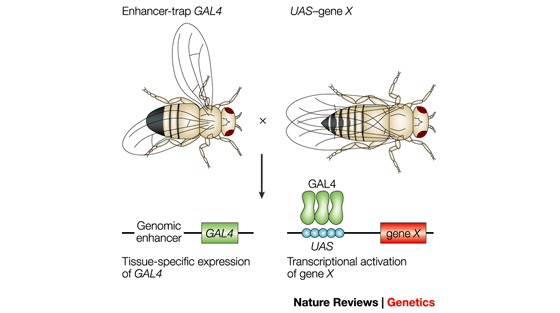 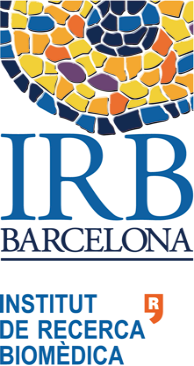 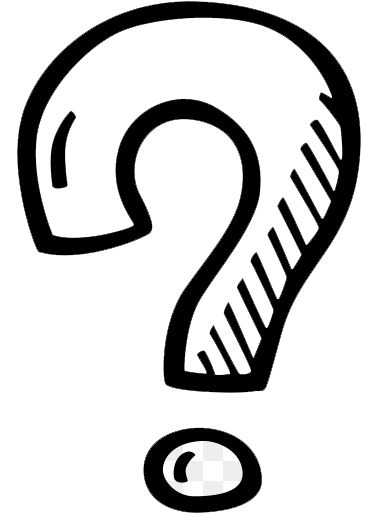 Sospitem que el gen “eyeless” té una funció molt important en la formació dels fotoreceptors dels ulls a Drosophila. Utilitzant el sistema Gal4/UAS, quin experiment podrieu pensar per comprovar-ho?
II. Sistema Gal4/UAS
Pista 1: Al laboratori hem pogut clonar el gen de Drosophila “eyeless” en un vector, i amb aquest, hem generat una linia transgènica “UAS-eyeless”
Pista 2: Cercant per la bibliogràfia, hem trobat que el gen “dpp” s’expressa de forma específica a les potes de la mosca.
Pista 3: Al laboratori veí estudien el desenvolupament de les potes, i ens han pogut deixar una linia transgènica “dpp-gal4”
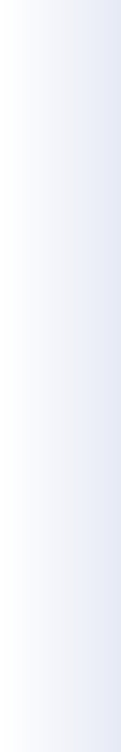 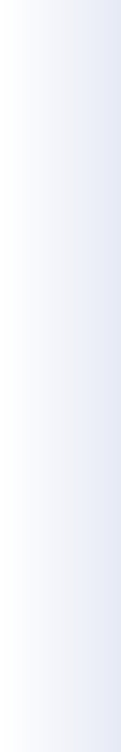 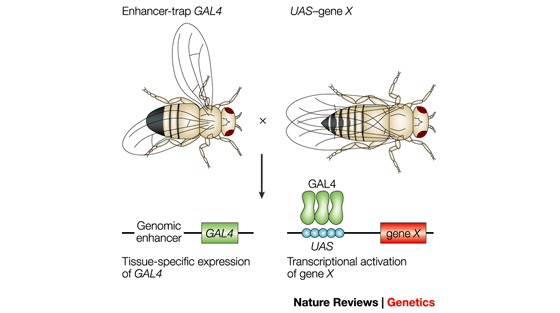 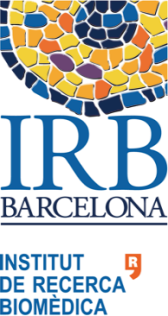 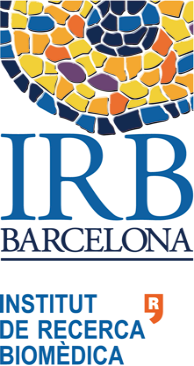 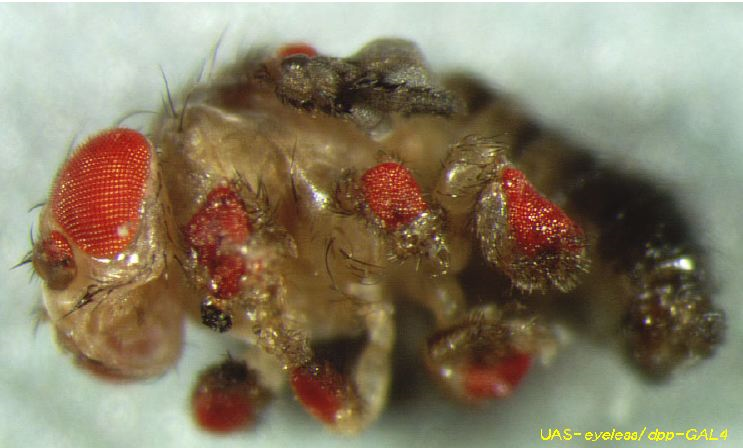 II. Sistema Gal4/UAS
Mosca adulta expressant el gen eyeless a les potes
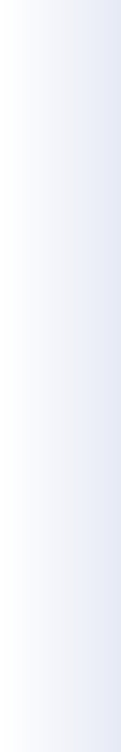 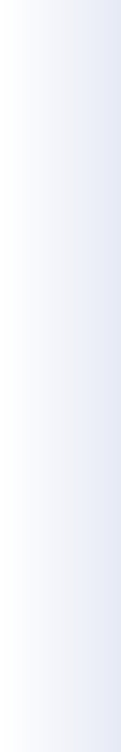 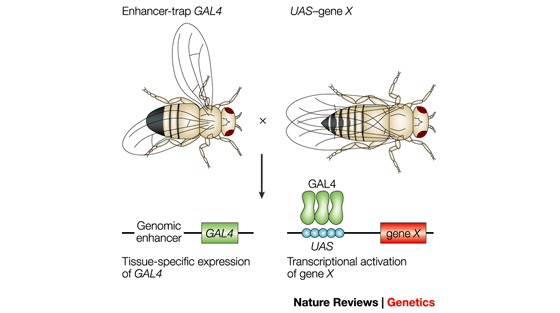 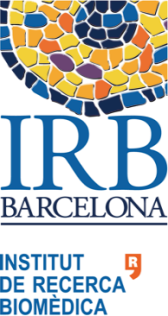 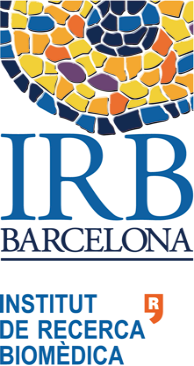 ALTERNATIVA OPOSADA?
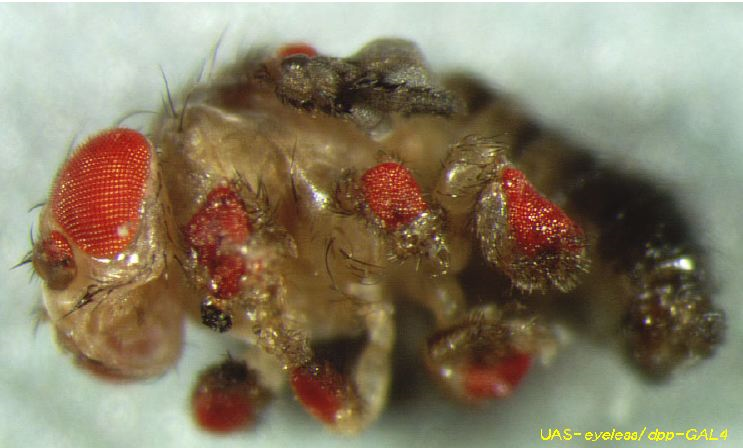 II. Sistema Gal4/UAS
Mosca adulta expressant el gen eyeless a les potes
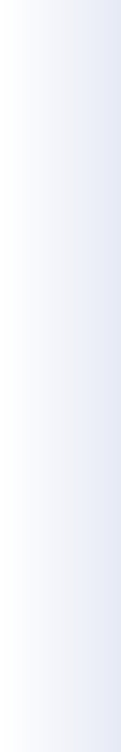 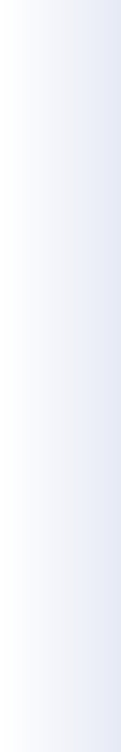 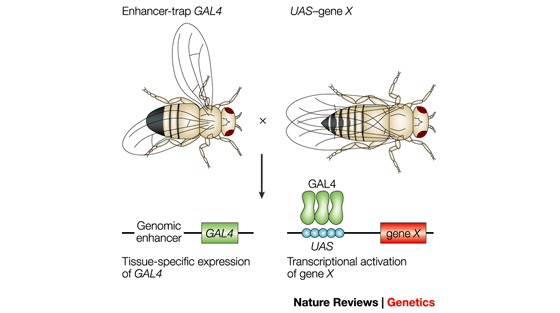 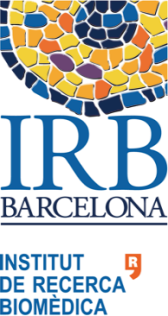 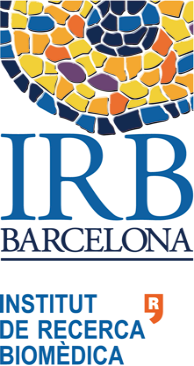 ALTERNATIVA OPOSADA?
RNAi
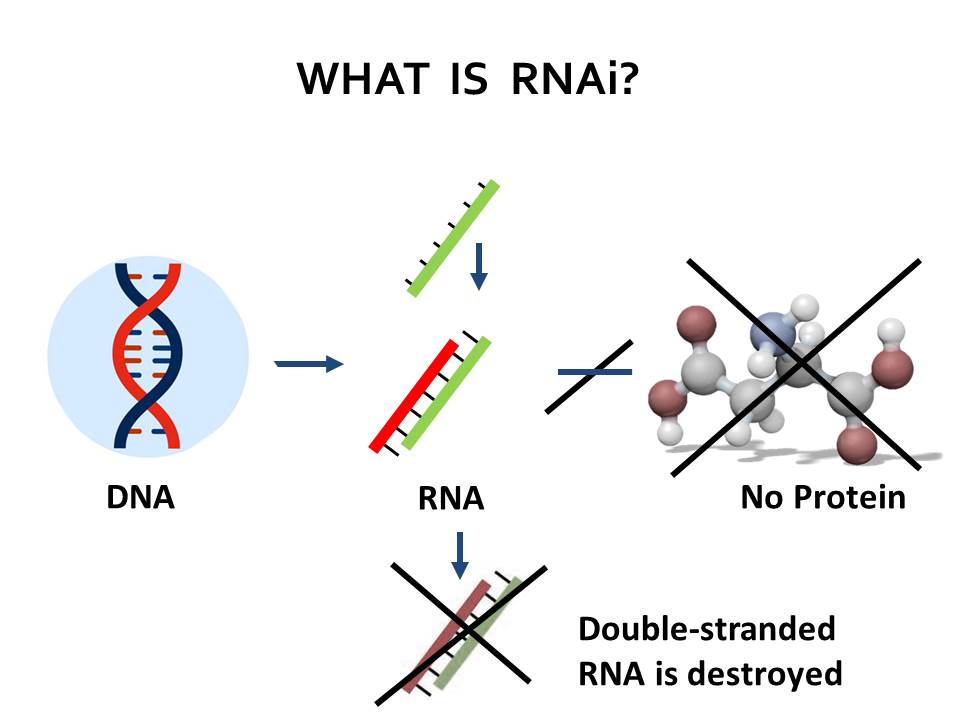 III. Sistema Gal4/UAS
RNA - RNAi
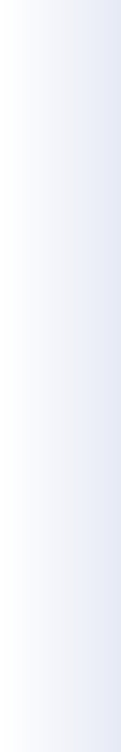 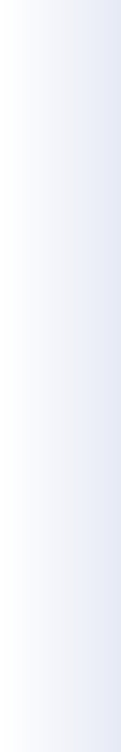 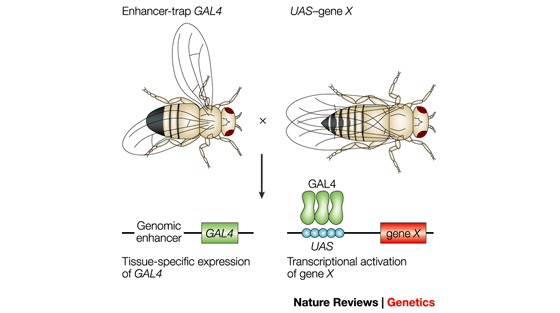 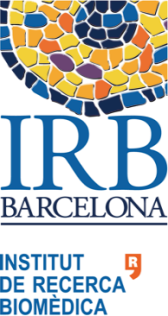 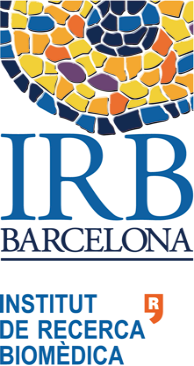 ALTERNATIVA OPOSADA?
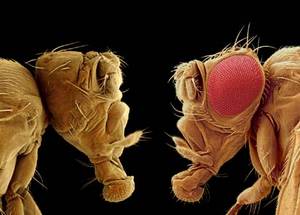 eyeless-gal4 / UAS-eyelessRNAi
III. Sistema Gal4/UAS
Mosca adulta reprimint el gen eyeless als ulls
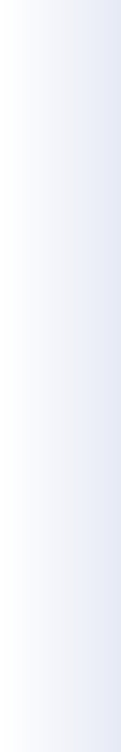 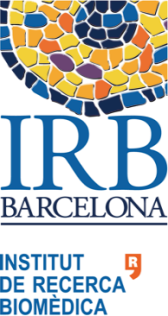 Sistema Gal4/UAS
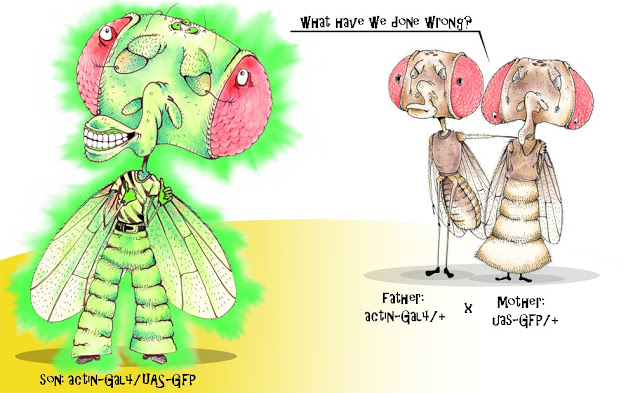 II. Sistema Gal4/UAS
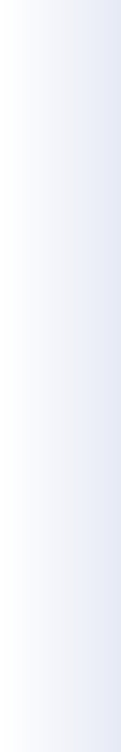 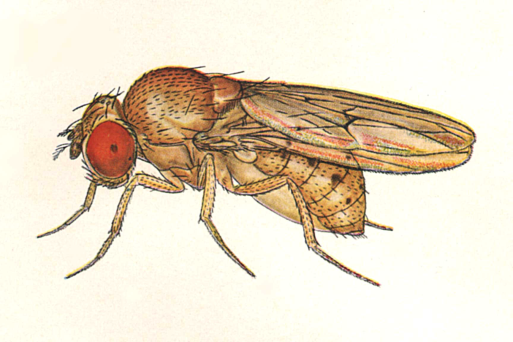 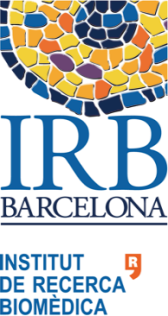 I. Conceptes bàsics de genètica (kahoot)
Definicions
Genètica mendeliana
II. Drosophila  melanogaster: molt més que una mosca!
El perquè de les mosques en investigació
Resum històric
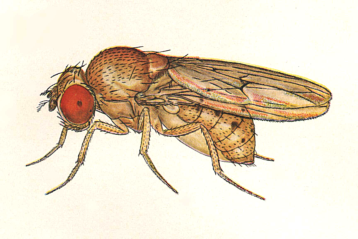 III. Genètica i biotecnologia amb Drosophila
Del fenotip al gen
Mutagènesis
Sistema Gal4/UAS
IV. Drosophila com a model per entendre la biologia humana
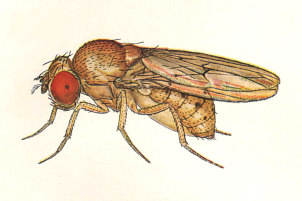 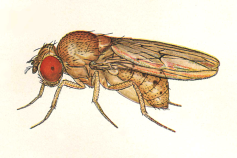 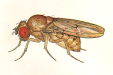 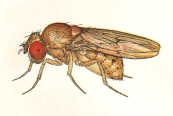 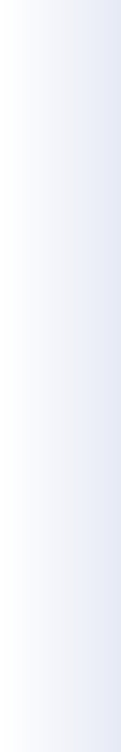 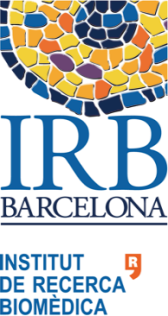 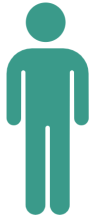 Identificar el gen/al·lel causant o involucrat en una enfermetat
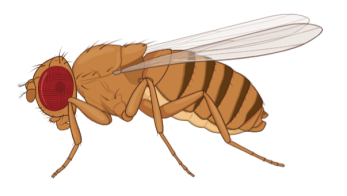 Generar un model genètic a Drosophila
(creació de mosques transgèniques que expressin la mateixa mutació)
IV. Drosophila com a model per entendre la 
biologia humana
Análisis fenotípic i molecular
 de la malaltia
Cerca de mutacions secundaries modificadores
(reduïr/incrementar)
Testejar fàrmacs
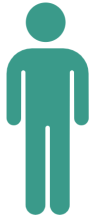 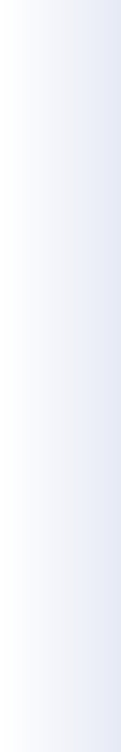 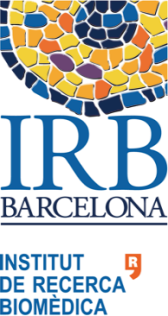 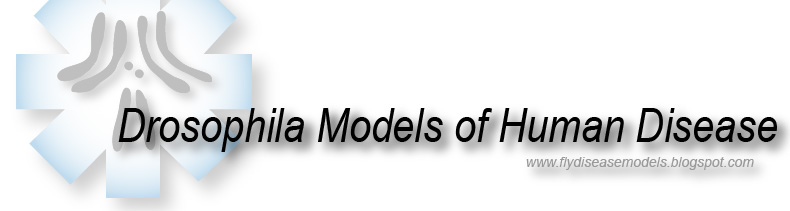 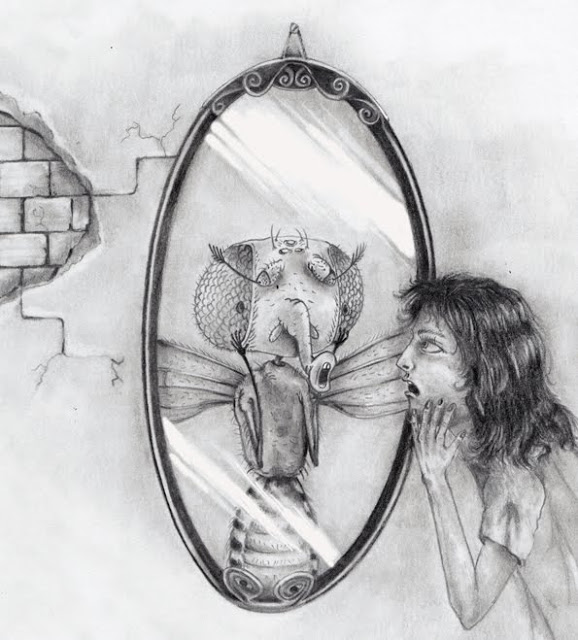 IV. Drosophila com a model per entendre la 
biologia humana
Obesity
Alzheimer’s
Cancer
Huntington’s
Diabetes
Parkinson’s
[Speaker Notes: Among the different features that we just learn that made Drosophila a very powerful model system, probably the most important one for human pathologies is the fact that more than 70% of the proteins that cause human diseases have orthologues in Drosophila. In many cases, conservation is such that the corresponding human genes can rescue the loss of function of their Drosophila ortologue. Therefore, it is not surprising that conclusions derivered from research in flies are often very relevant to biomedicine.
In the recent years, Drosophila has been used as a model for many neurodegenerative disesases such as Alzheimer's, Huntington's or Parkinson's diseases, or metabolic disorders such as diabetes and obesity, and cancer among many others.]
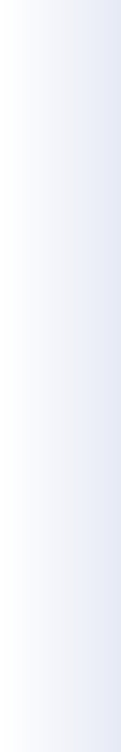 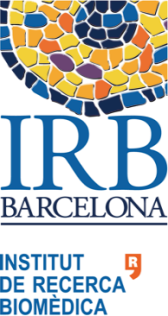 Deformacions congènites: Polidactilia
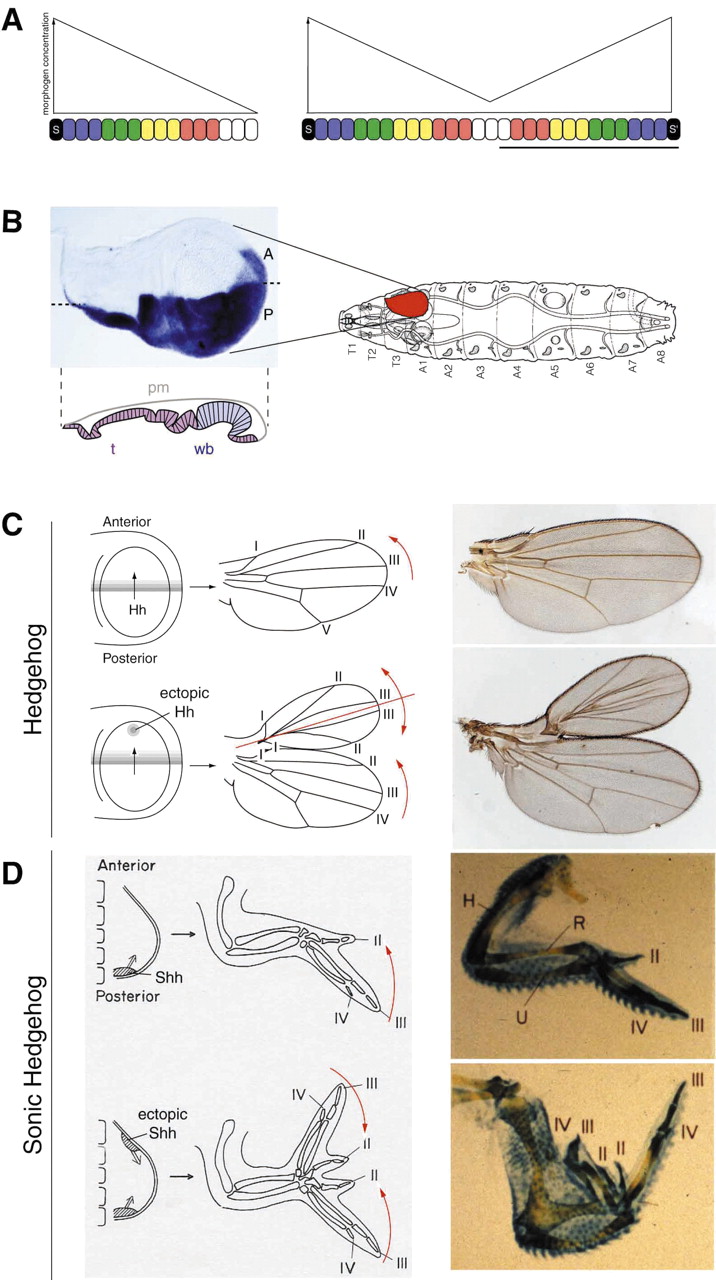 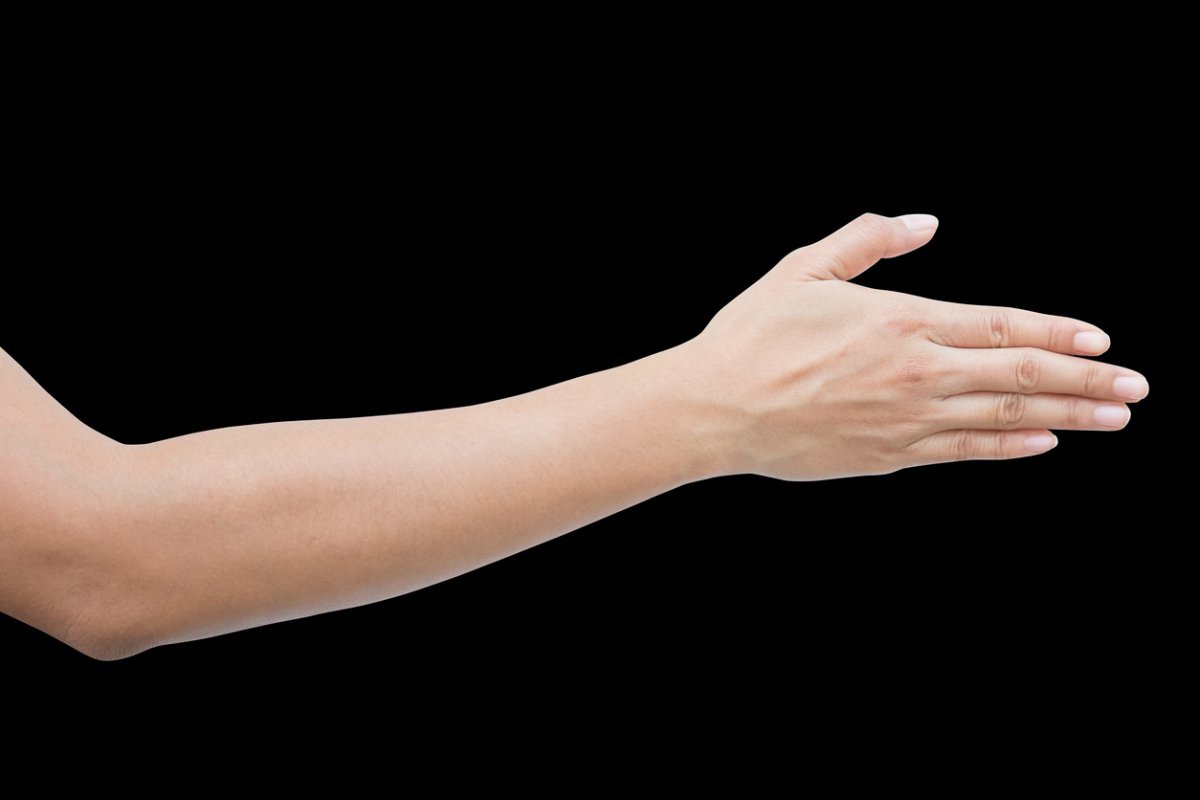 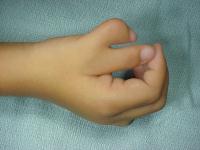 IV. Drosophila com a model per entendre la 
biologia humana
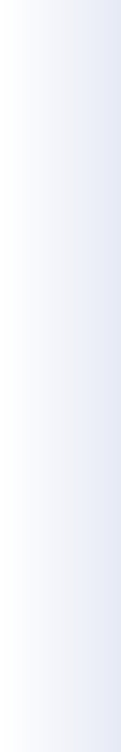 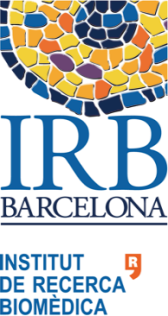 Malalties: càncer
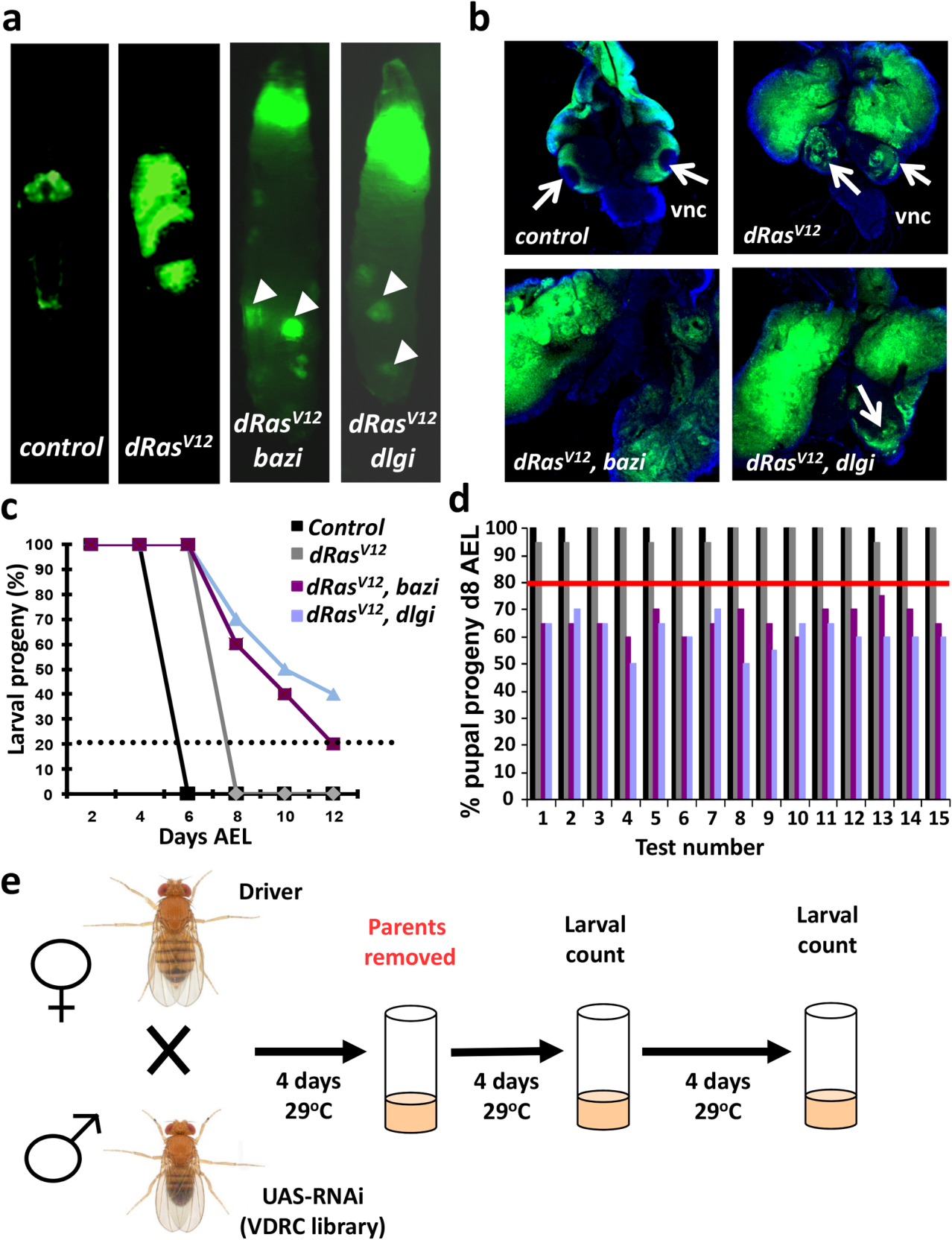 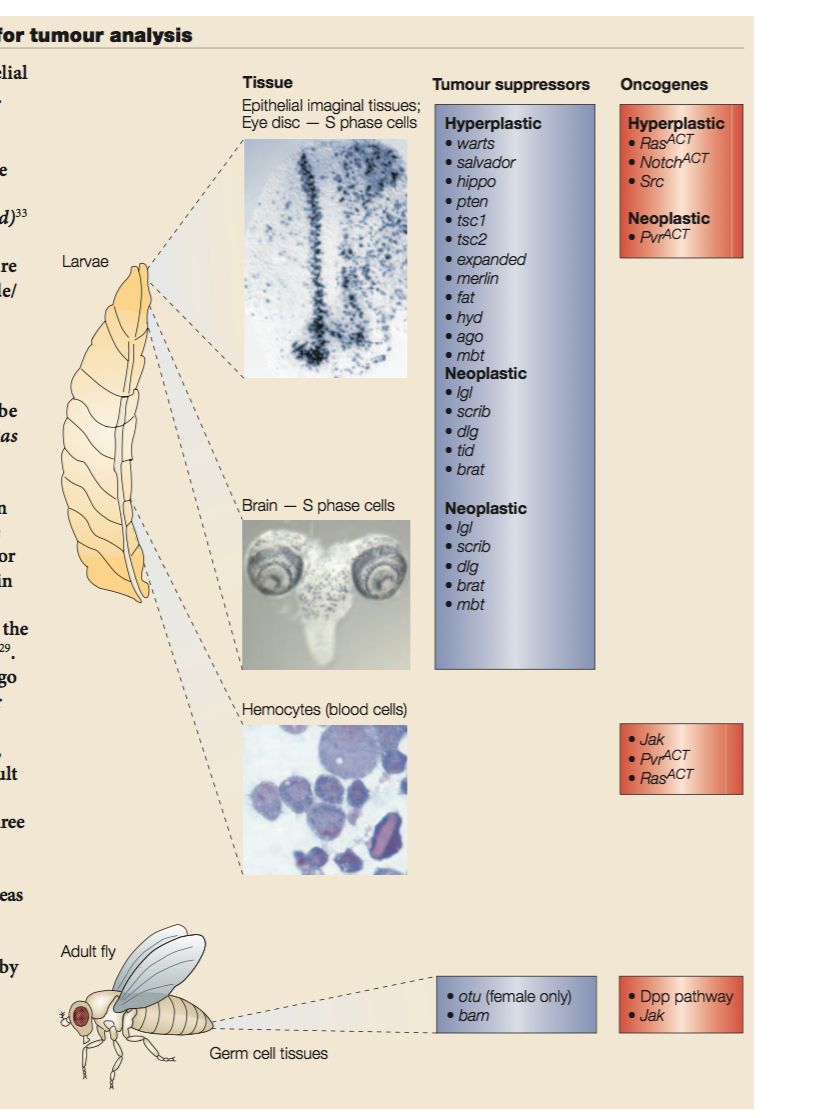 Larva
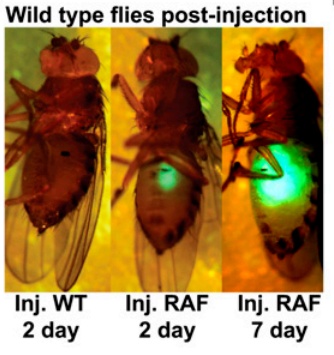 IV. Drosophila com a model per entendre la 
biologia humana
Adult
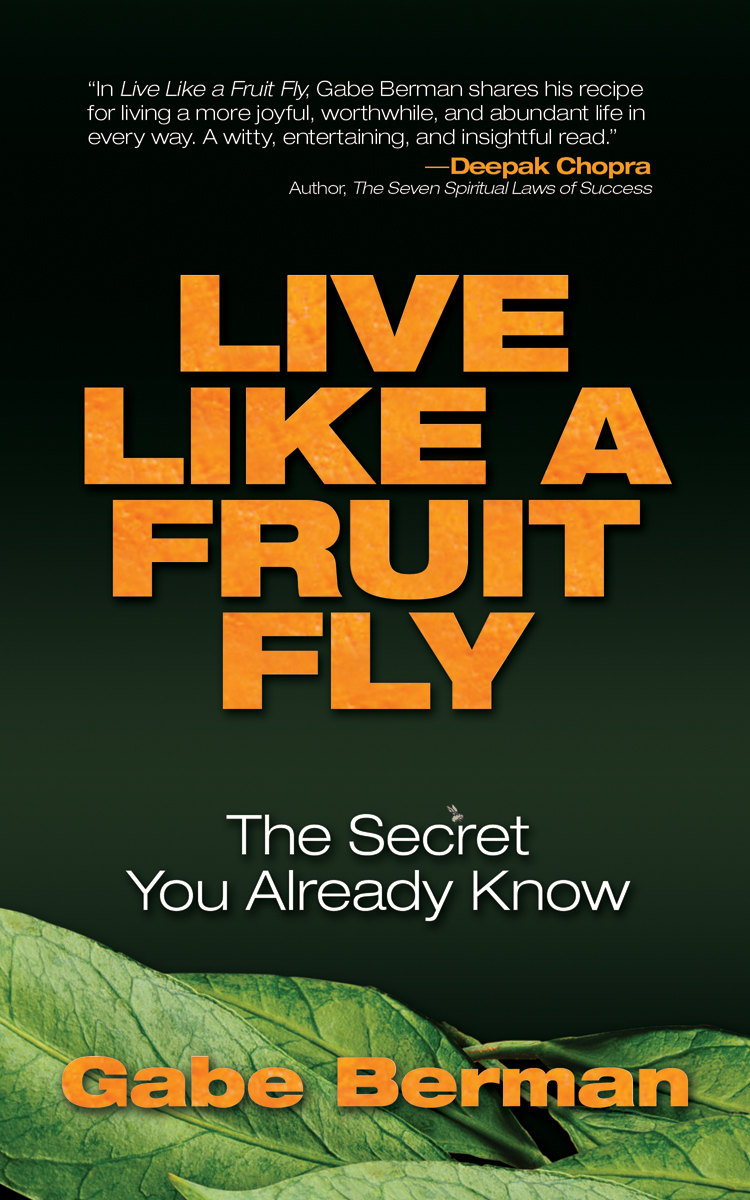 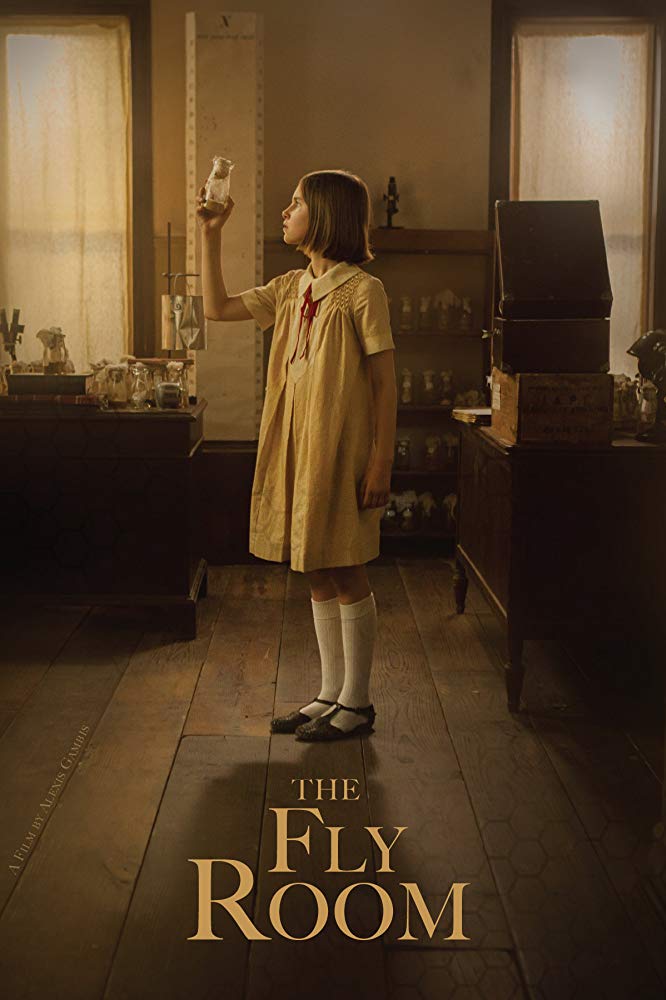 Un llibre
Una pel·lícula
[Speaker Notes: Genotype  set of genes present in an organism
Phenotype  is the sum of the genes plus the environmental efects. It is how the trais physically shows in the organism.
Alleles  alternatives forms of the same gene
Homozygous  for dipoid organisms, 2 identical alleles
Heterozygous  for diploid organisms, 2 diferent alleles of  a gene]
Les lleis de Mendel
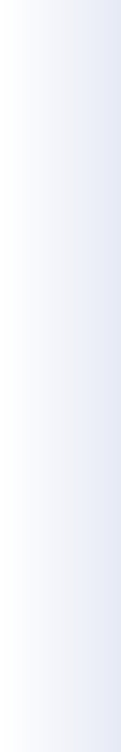 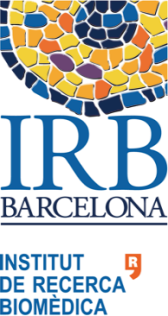 "Llei de la uniformitat dels híbrids 
de la primera generació filial“
Individus pur, caràcter dominant
e+/e+
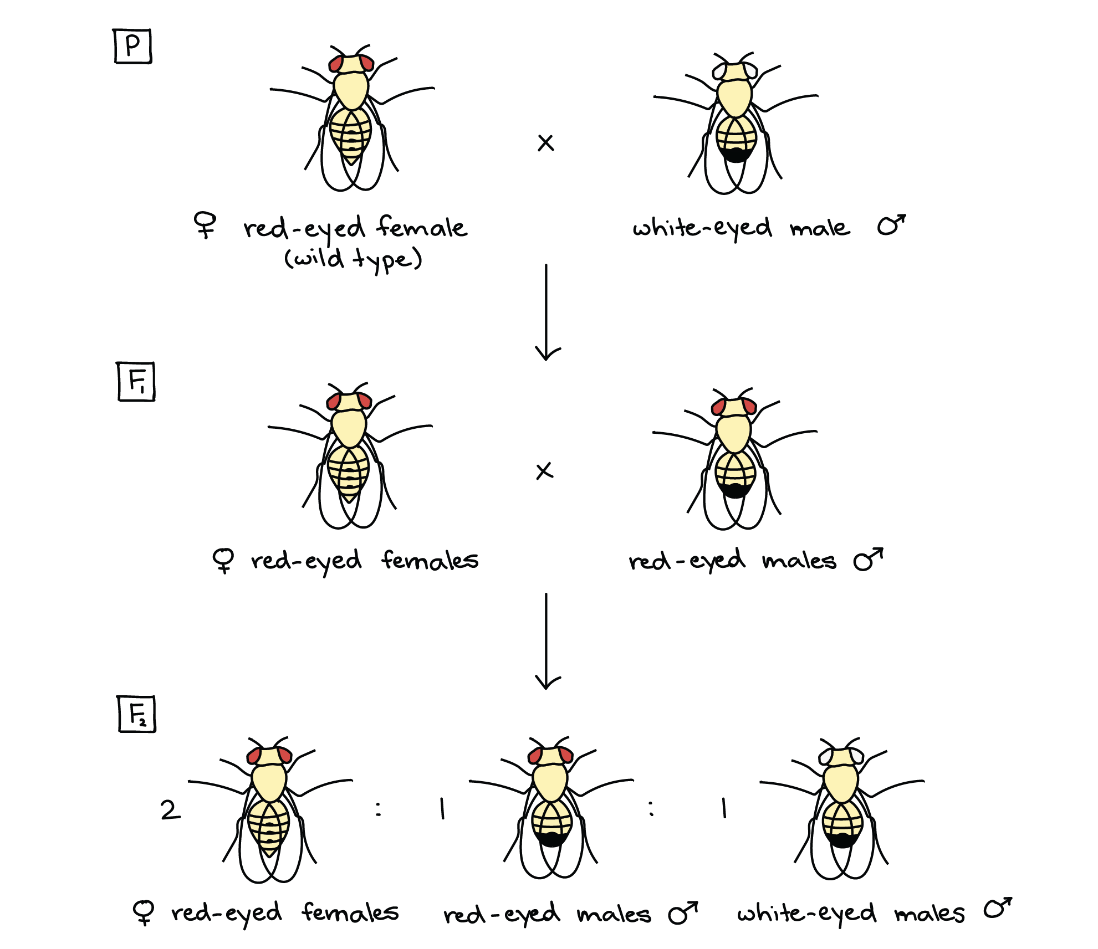 P
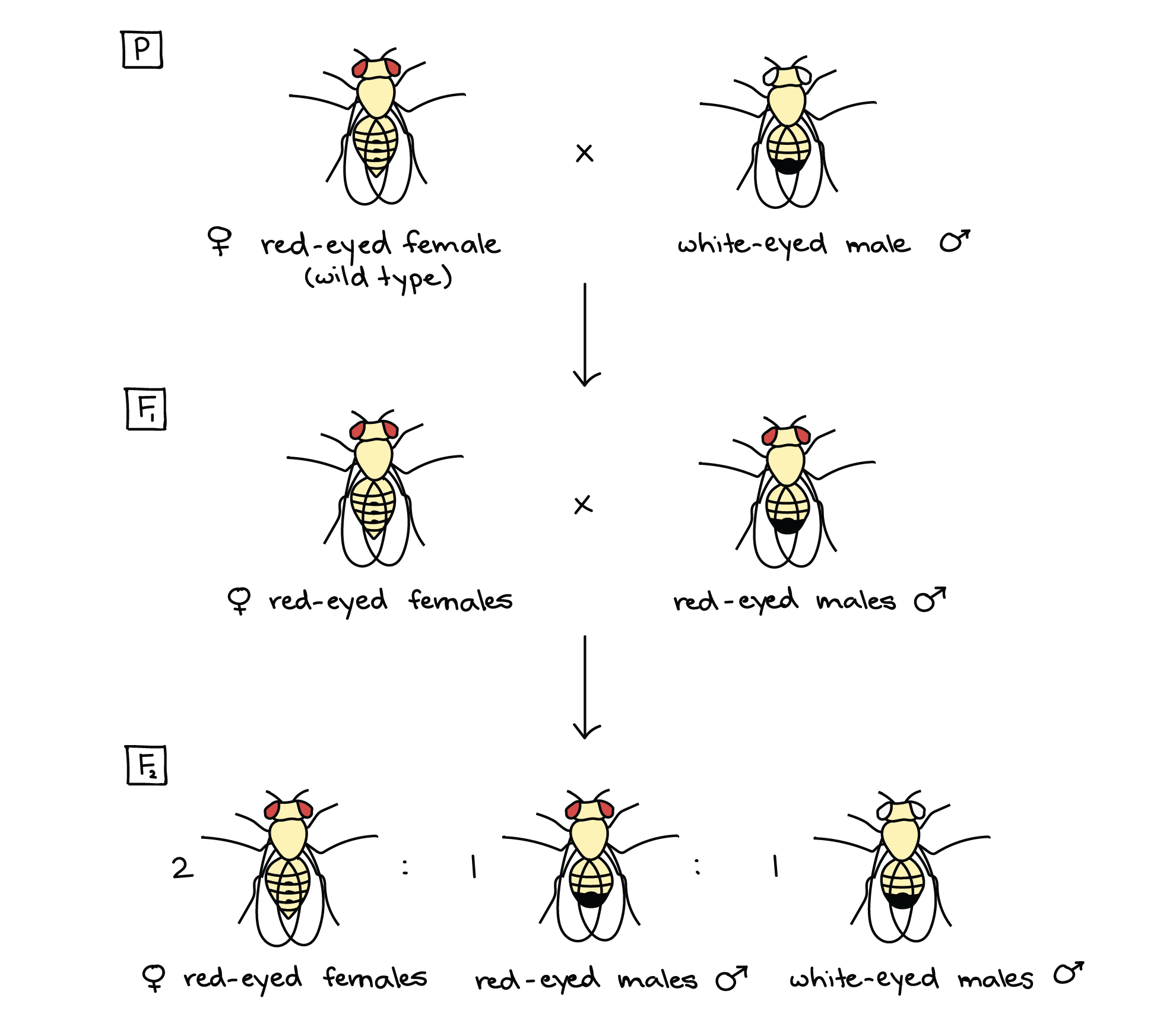 e+
e+
F1
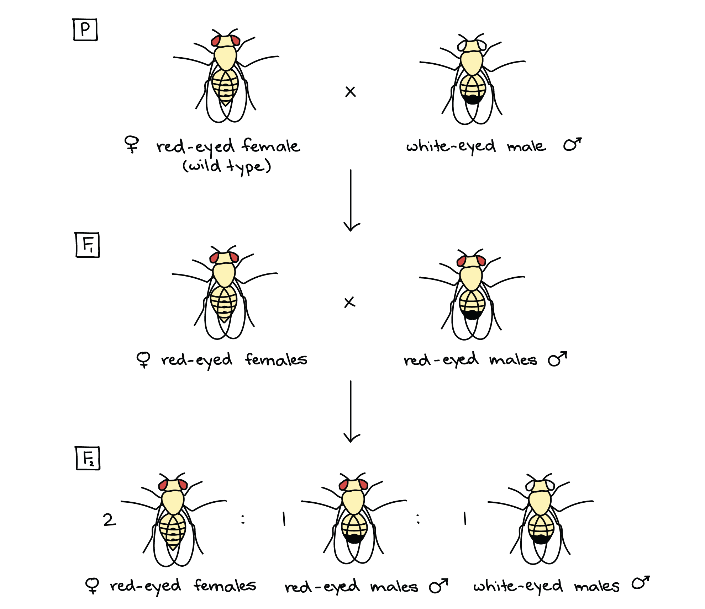 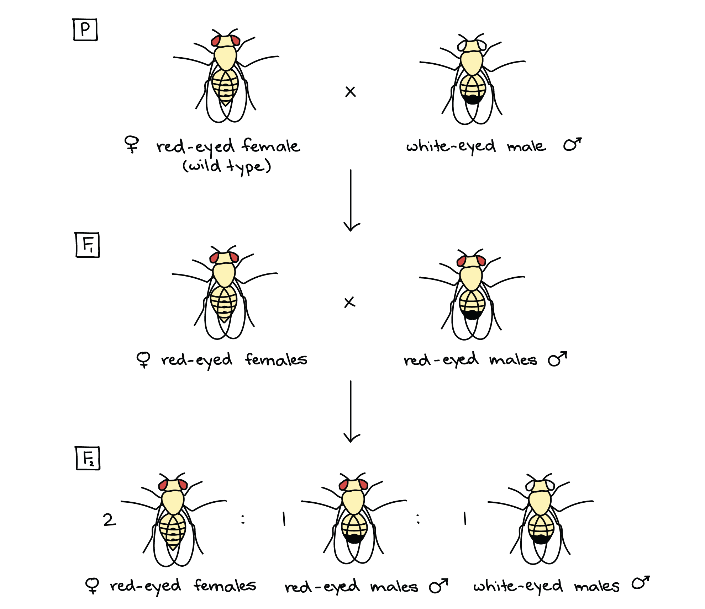 I. Conceptes bàsics de genètica
e
e+e
e+e
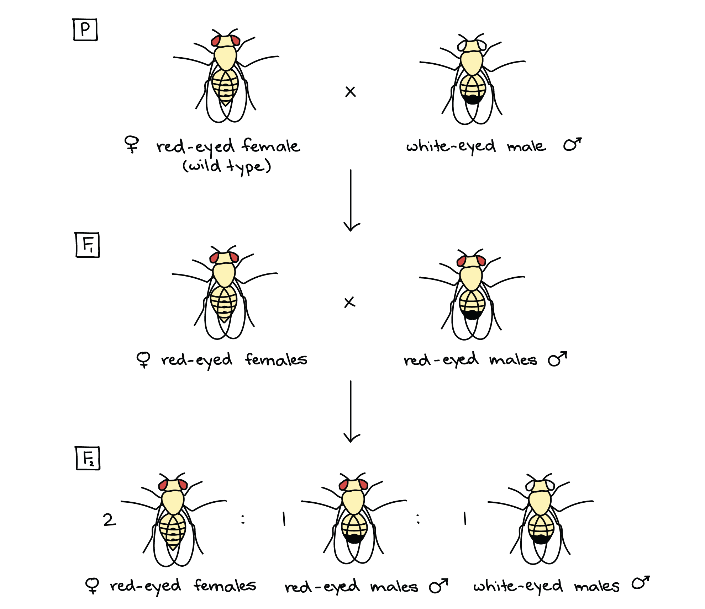 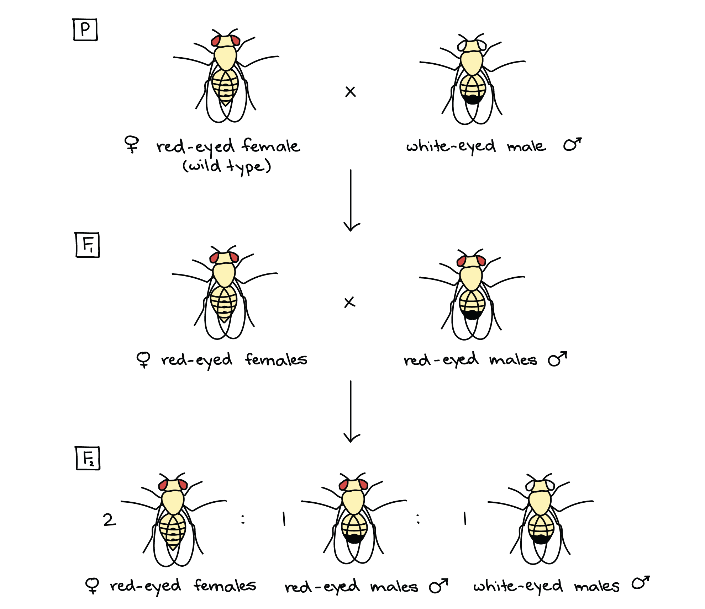 e
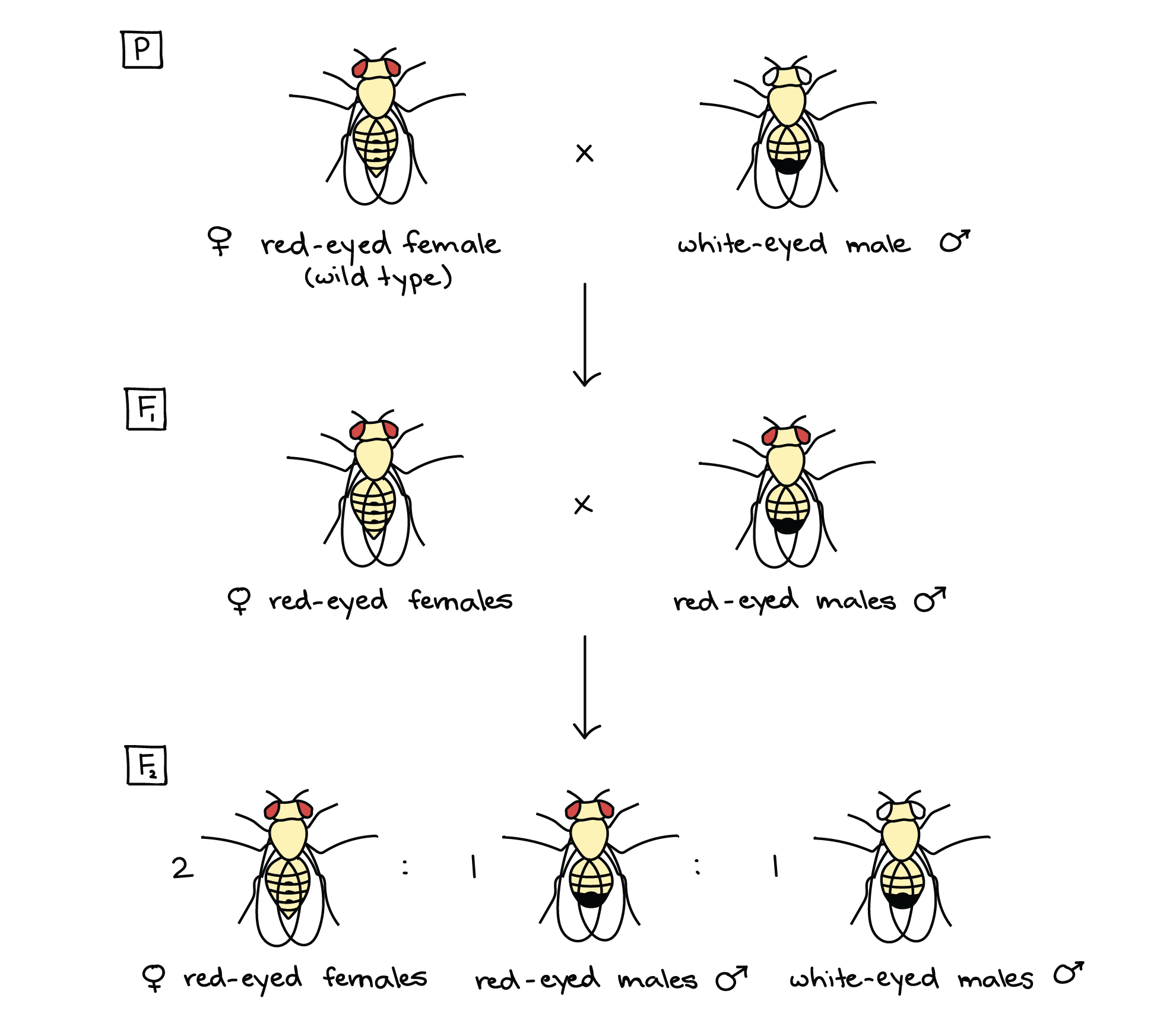 e/e
e+e
e+e
P
Individus pur 
caràcter recessiu
Dominant
[Speaker Notes: Segona llei de Mendel: "Llei de segregació de la segona generació filial“
En encreuar dos individus híbrids dels obtinguts en el primer creuament, Mendel descrigué que el caràcter recessiu tornava a aparèixer en un de cada quatre individus, és a dir en una proporió de 1 a 3
The Law of Segregation: when any individual produces gametes, the copies of a gene separate so that each gamete receives only one copy (allele) - a gamete will receive one allele or the other]
Les lleis de Mendel
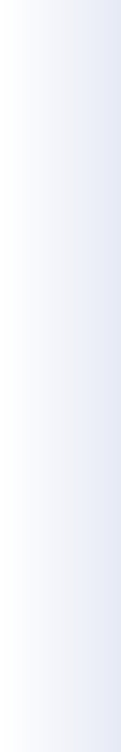 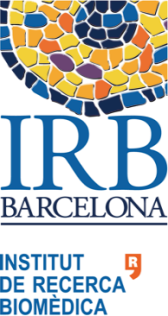 "Llei de la uniformitat dels híbrids 
de la primera generació filial“
"Llei de la  segregació de la generació filial“
Individus pur, caràcter dominant
Individu  híbrid
e+/e
e+/e+
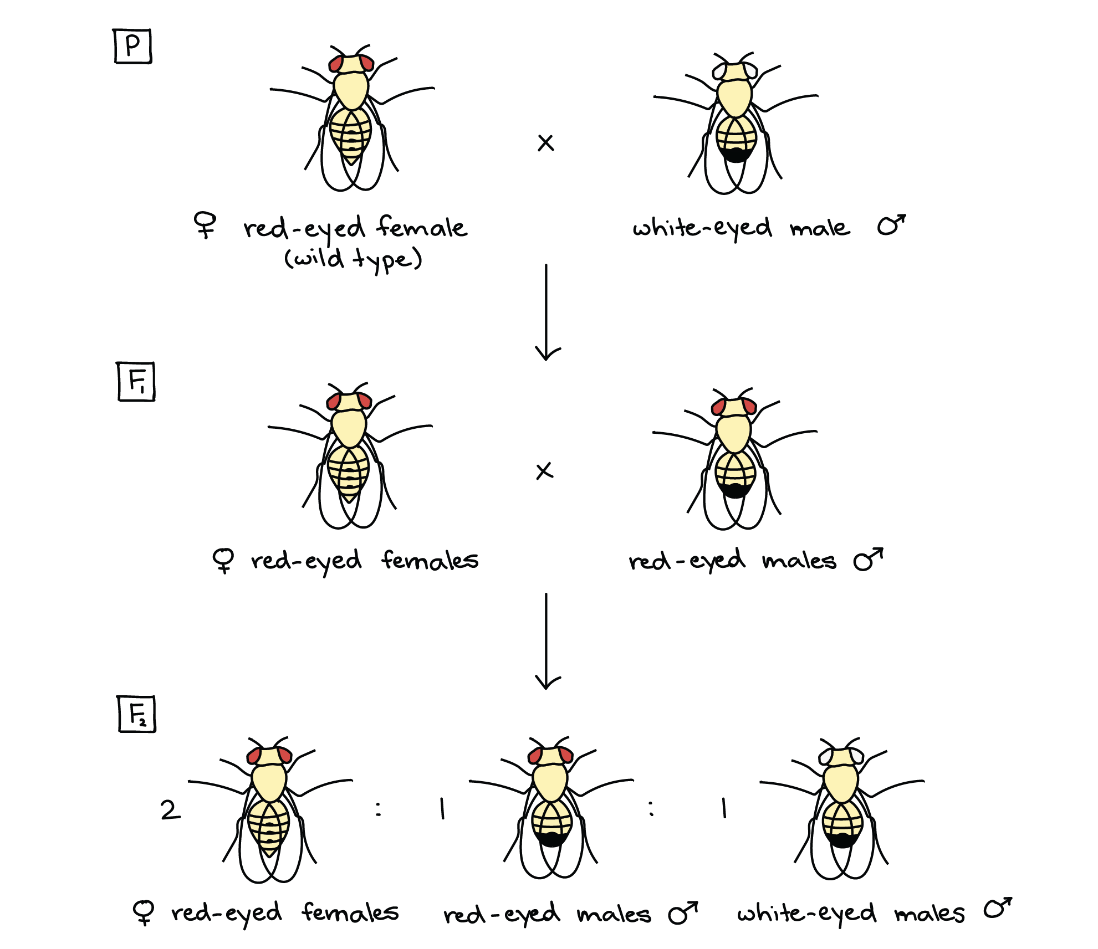 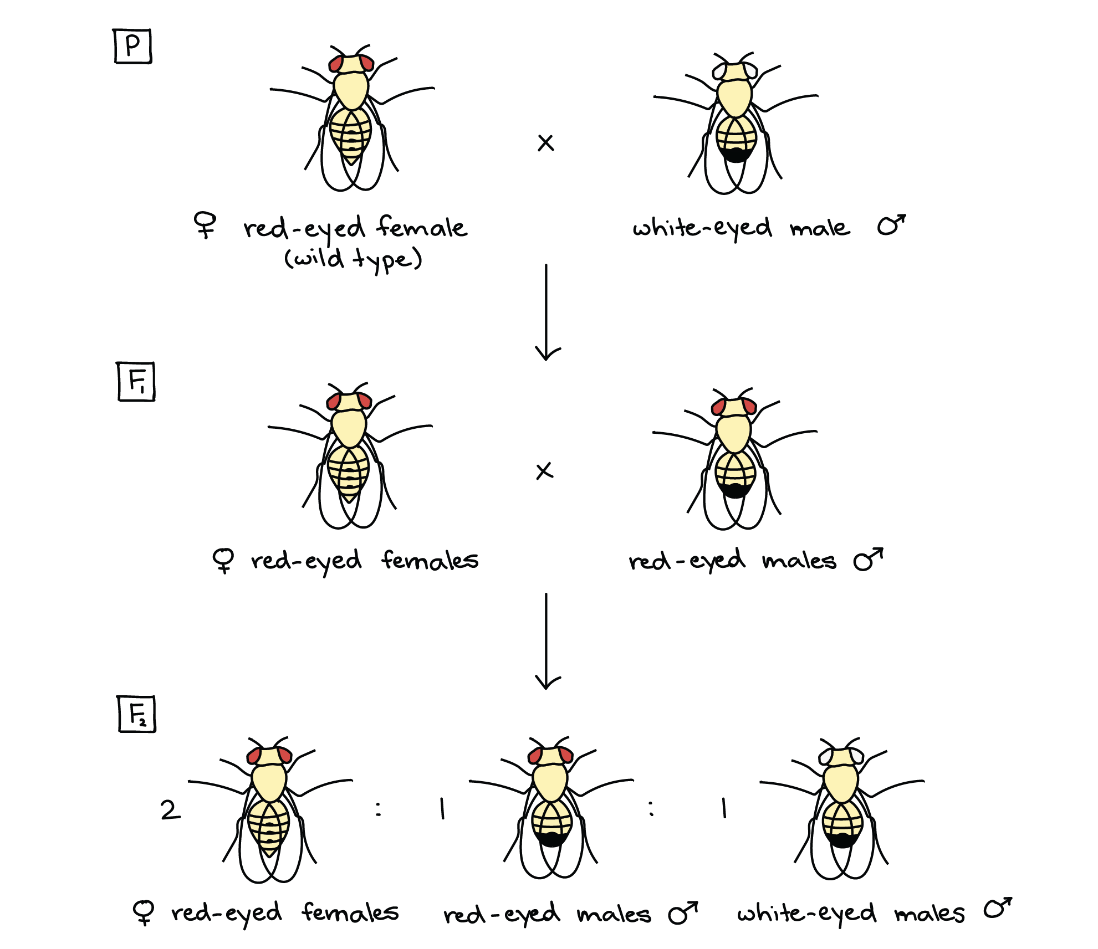 P
F1
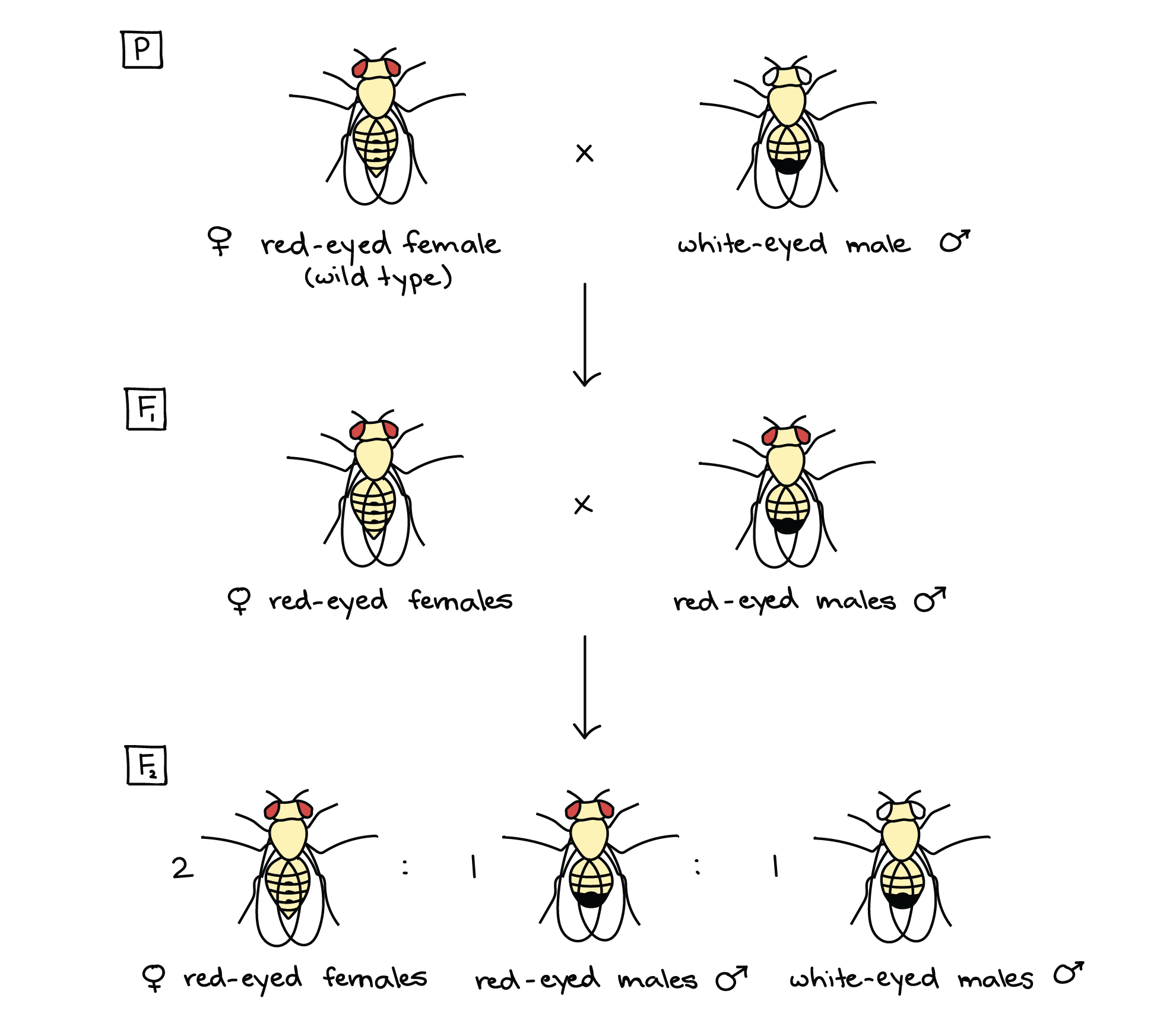 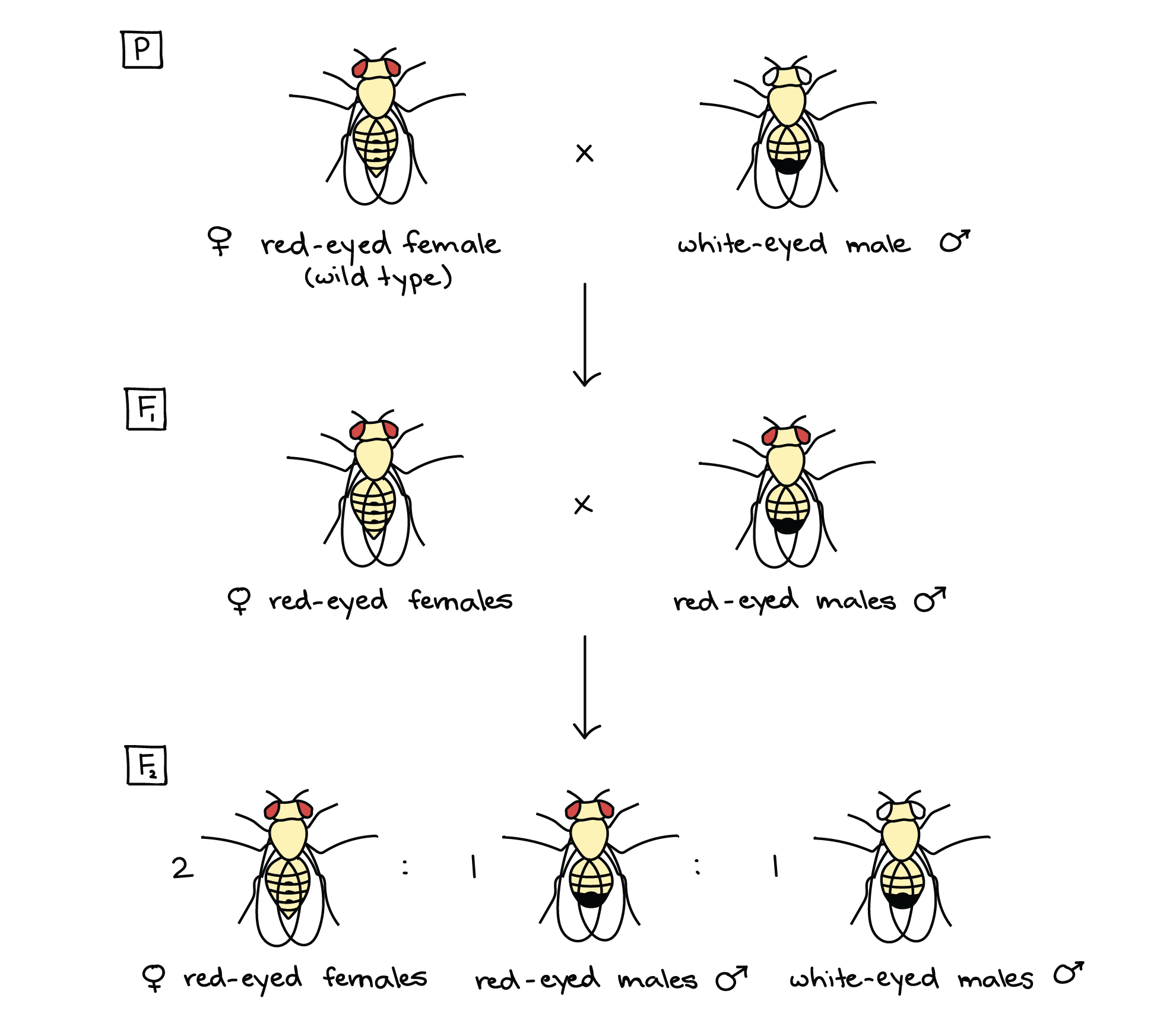 e+
e+
e
e+
F1
F2
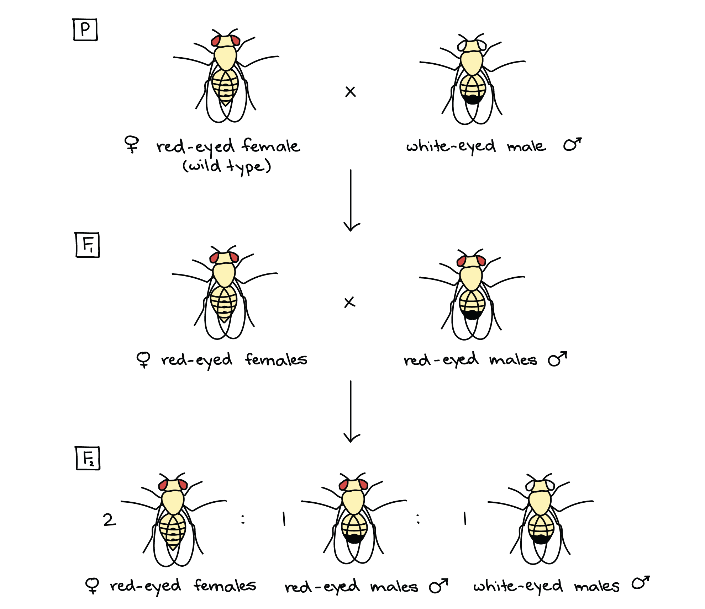 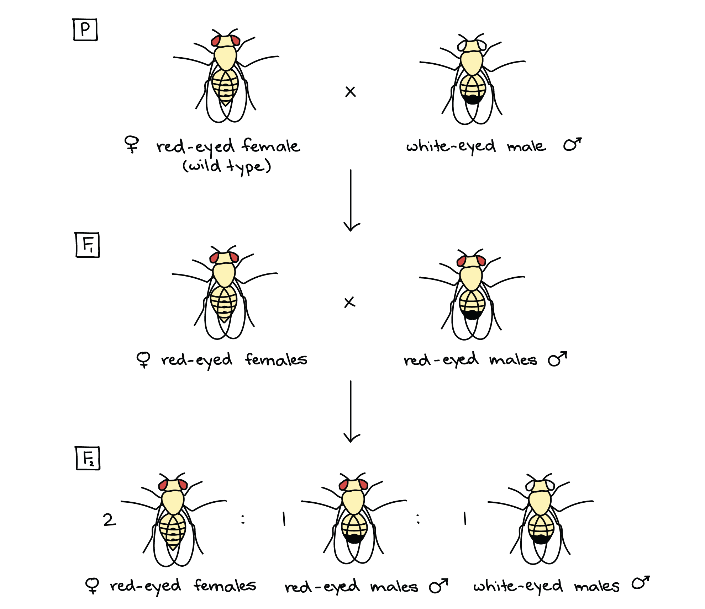 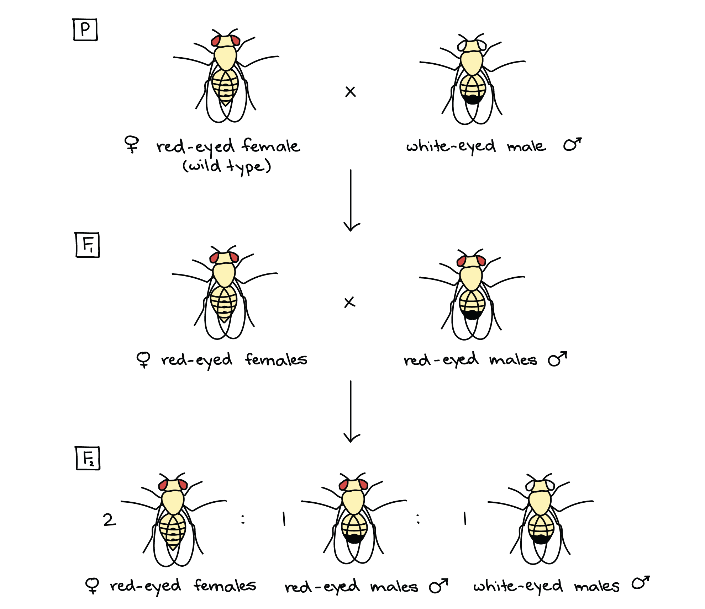 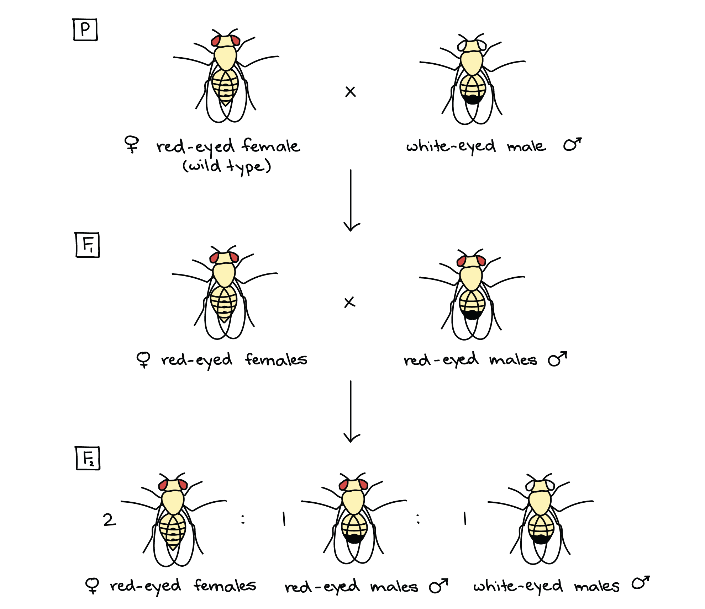 I. Conceptes bàsics de genètica
e
e+
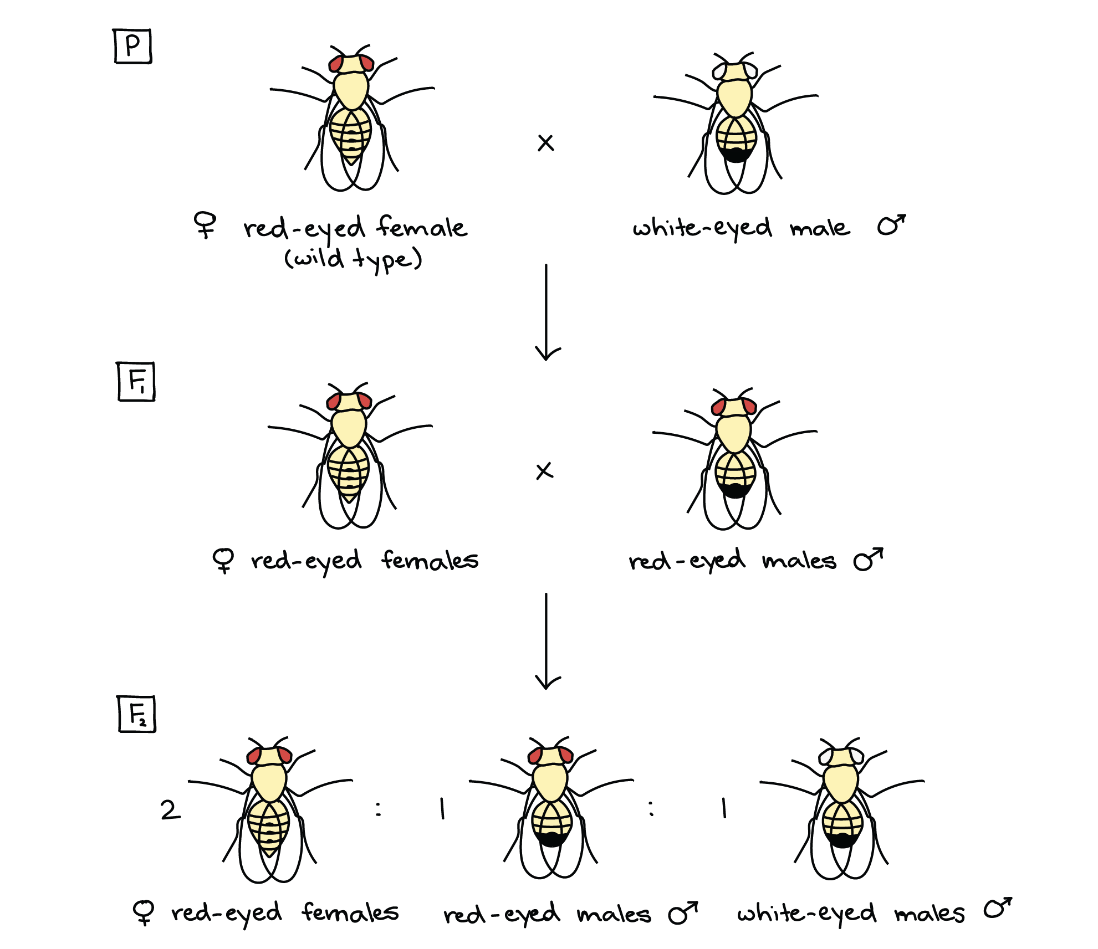 e+e
e+e
e+e
e+e+
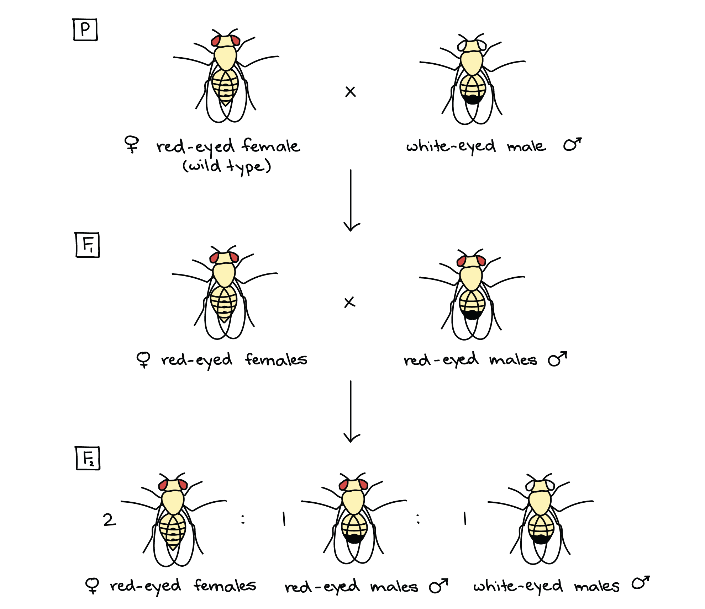 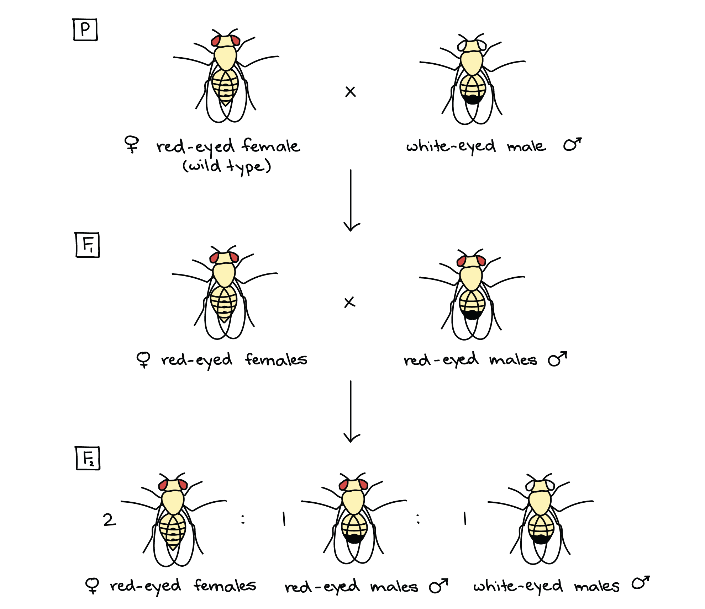 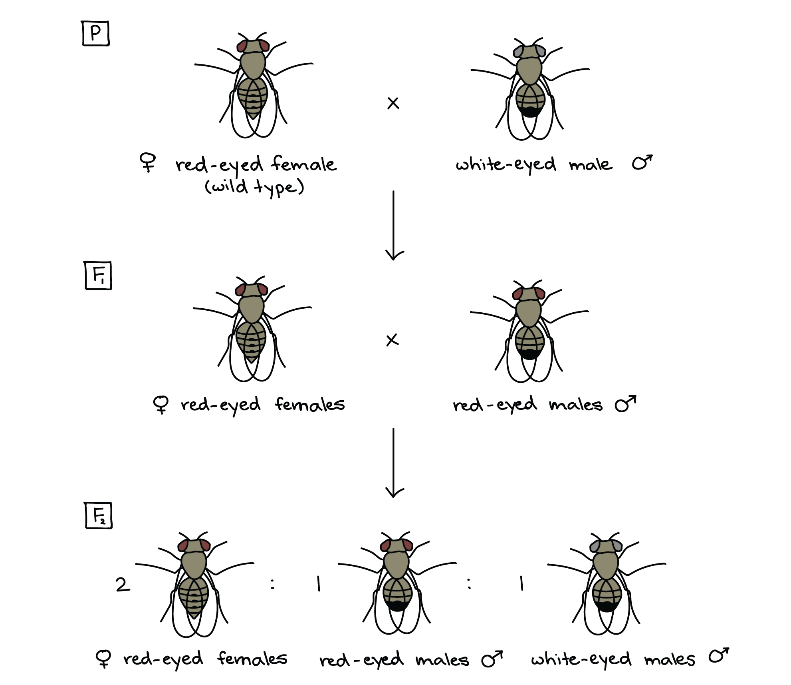 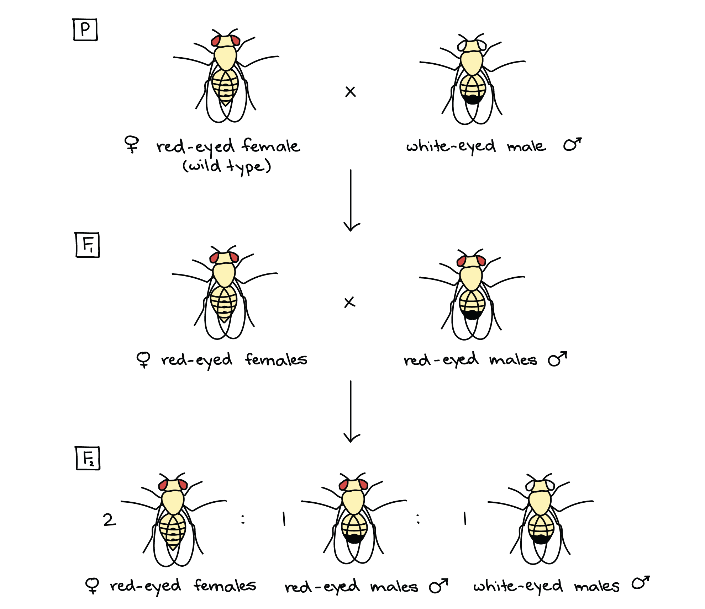 e
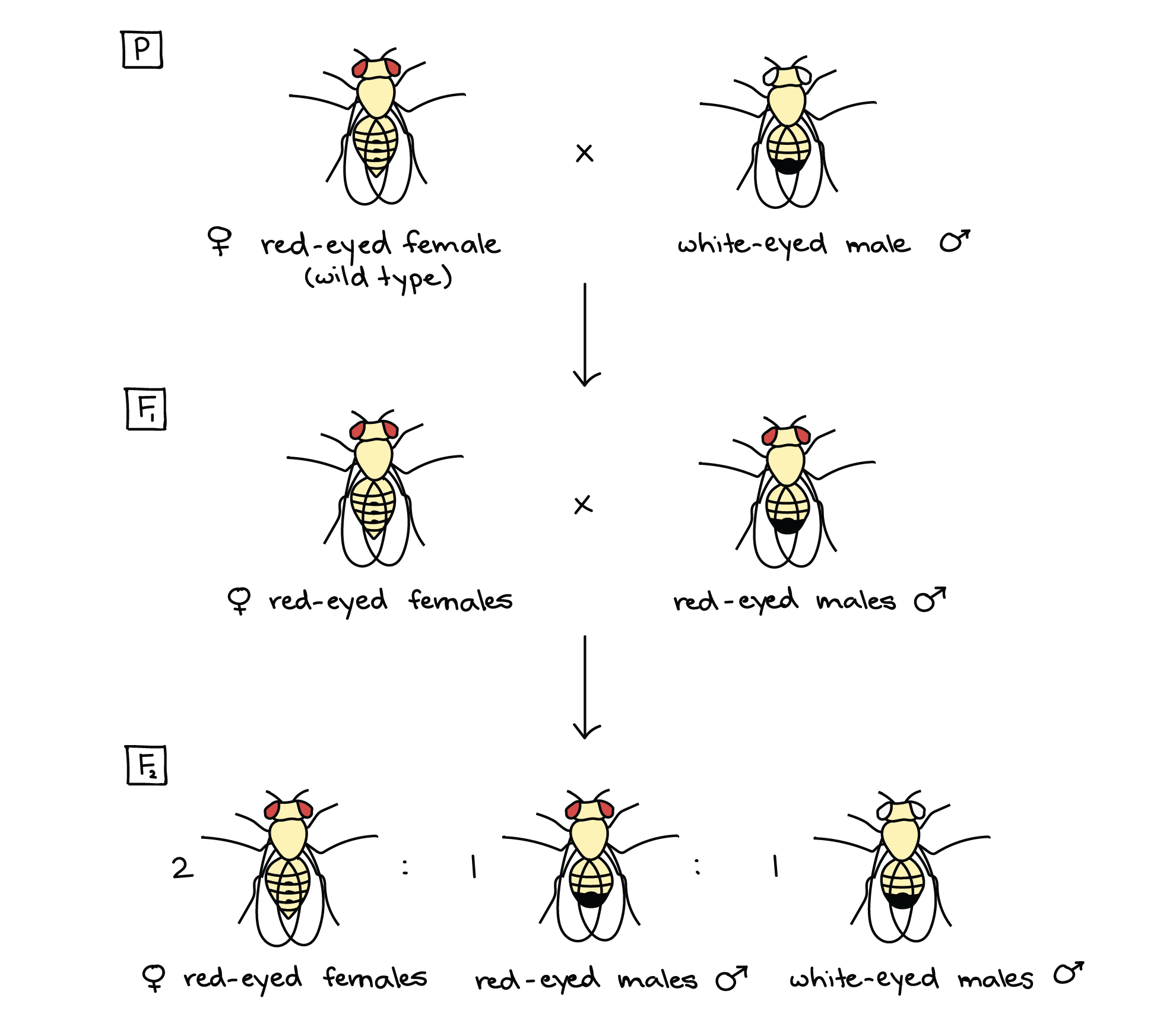 e
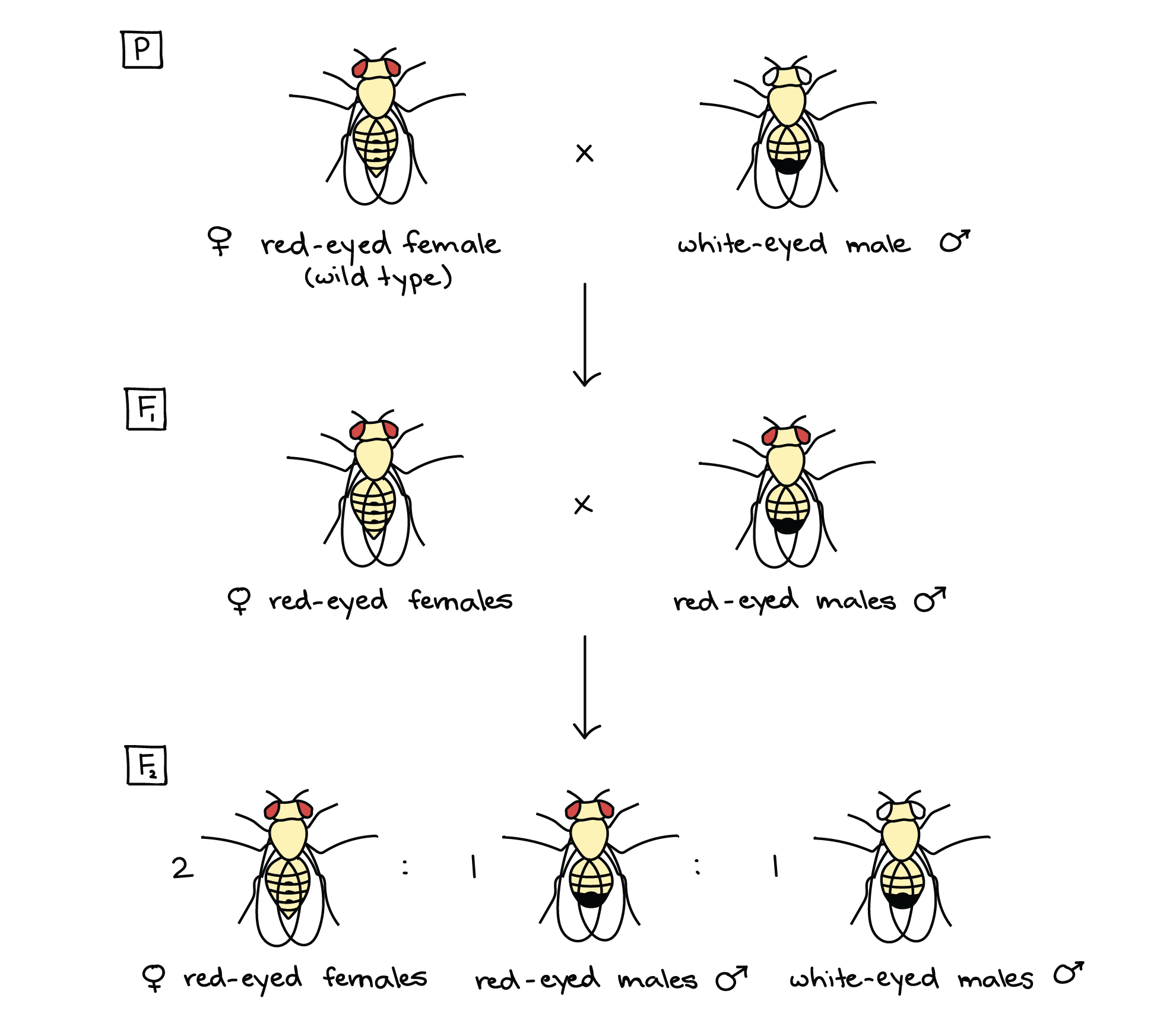 e/e
e+/e
e+e
e+e
ee
e+e
P
Individus pur 
caràcter recessiu
Individu  híbrid
3 : 1
Dominant
[Speaker Notes: Segona llei de Mendel: "Llei de segregació de la segona generació filial“
En encreuar dos individus híbrids dels obtinguts en el primer creuament, Mendel descrigué que el caràcter recessiu tornava a aparèixer en un de cada quatre individus, és a dir en una proporió de 1 a 3
The Law of Segregation: when any individual produces gametes, the copies of a gene separate so that each gamete receives only one copy (allele) - a gamete will receive one allele or the other]
Les lleis de Mendel
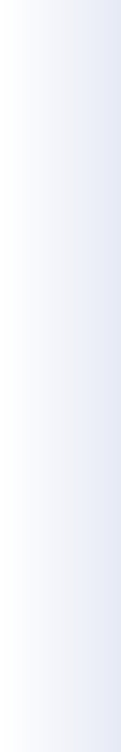 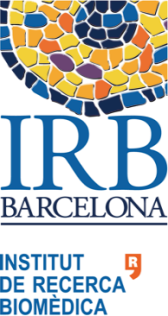 "Llei de l’herència independent dels caràcters
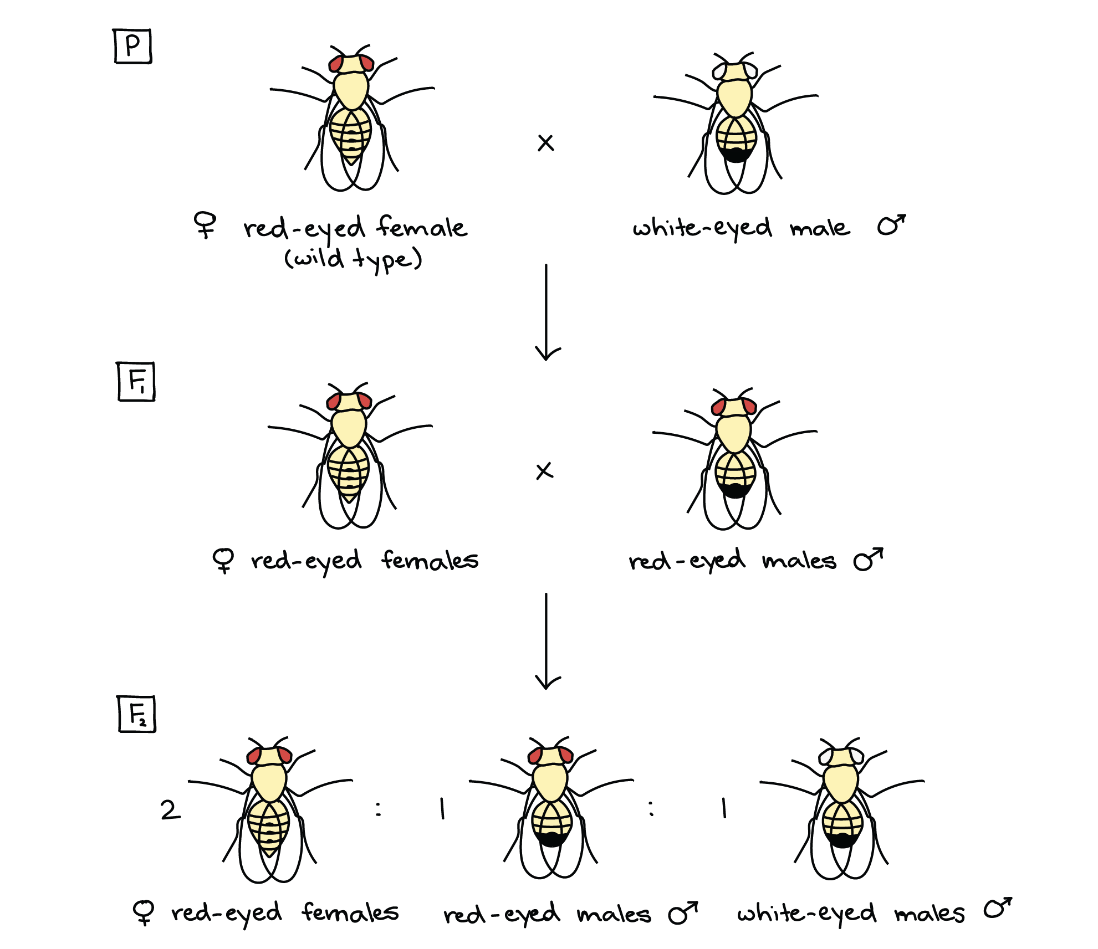 P
x
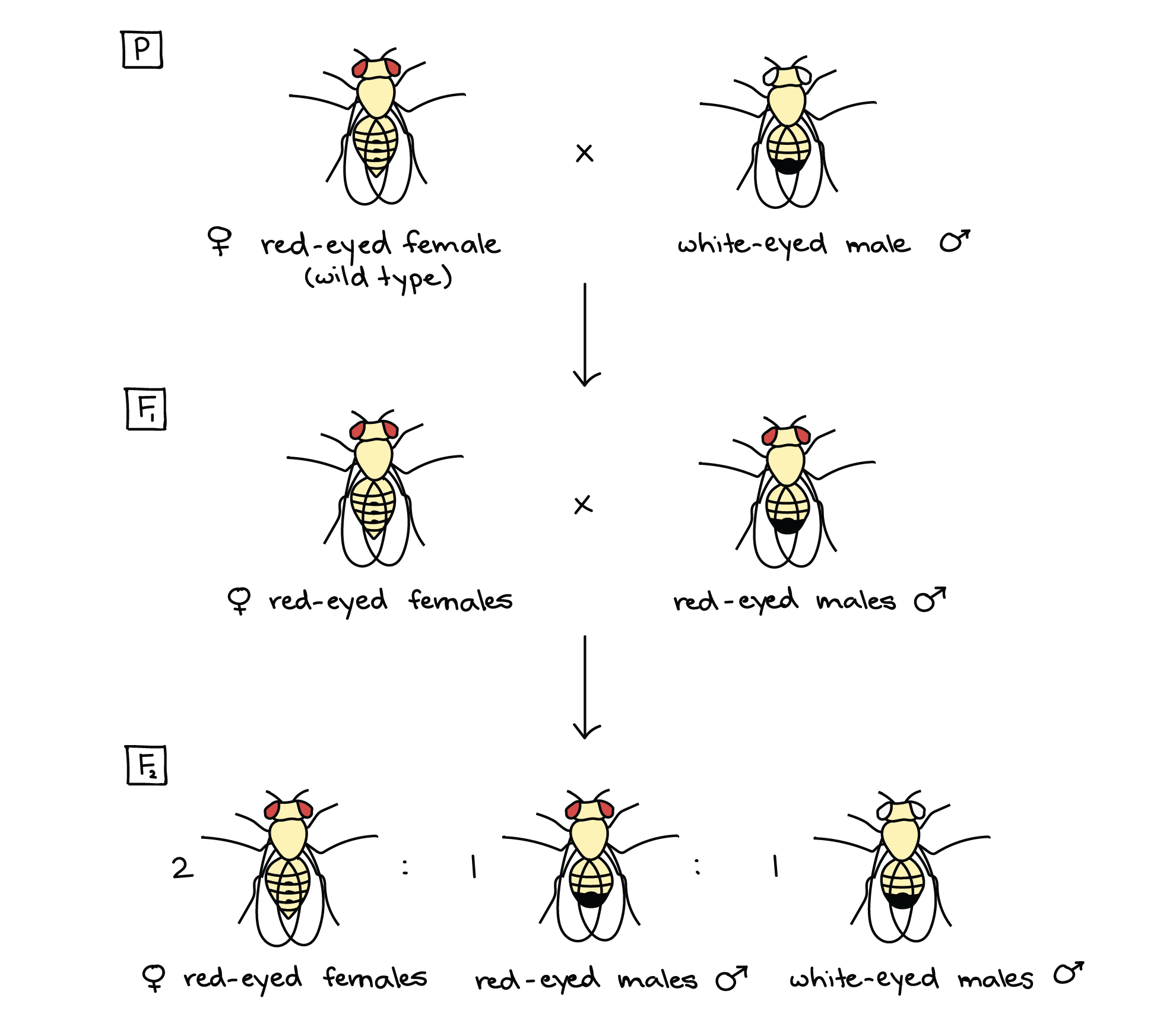 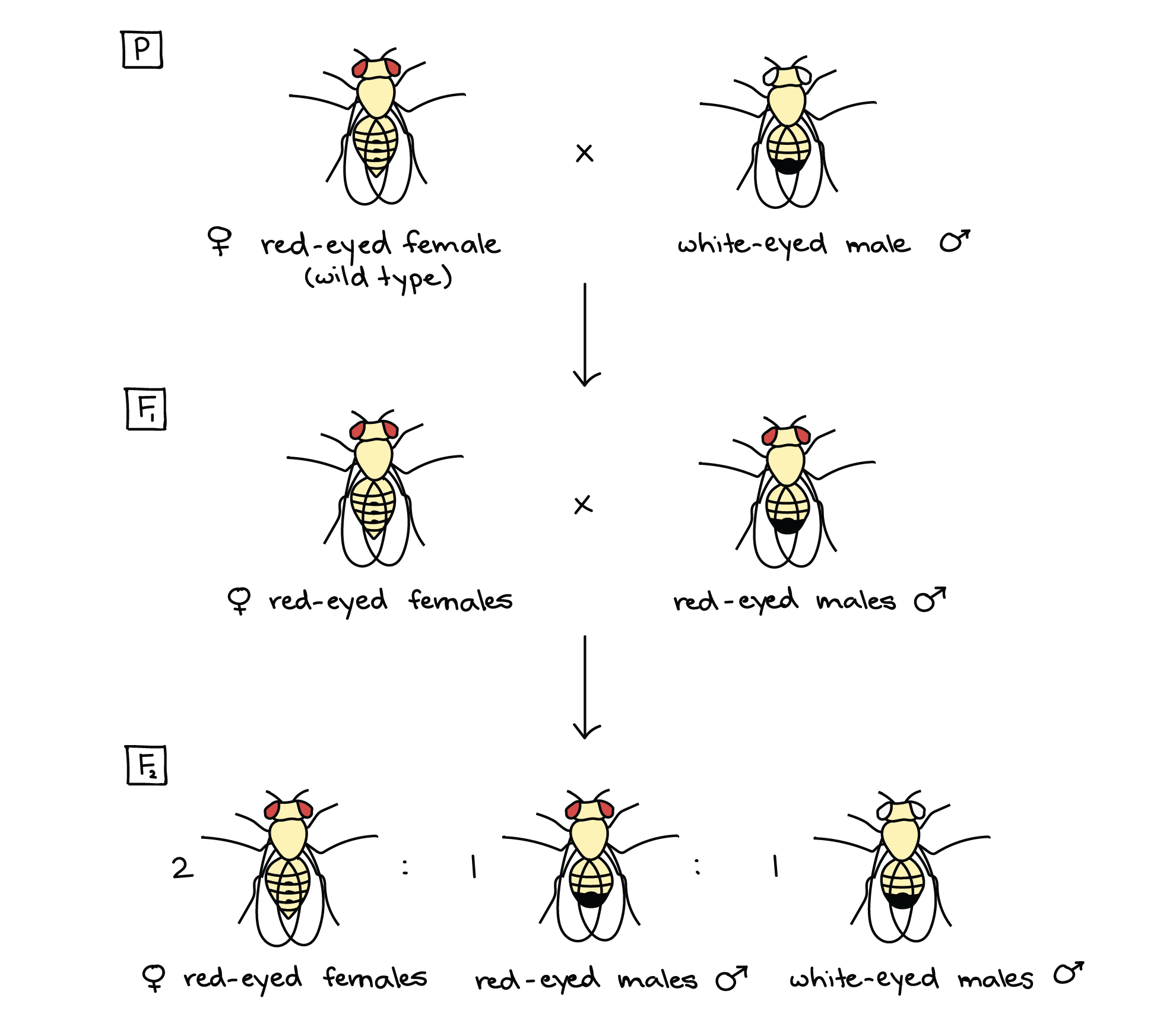 e+/e+ ; vg+/vg+
e/e ; vg/vg
e+/e ; vg+/vg
F1
I. Conceptes bàsics de genètica
e+ ; vg+
e+ ; vg
e ; vg+
e ; vg
F2
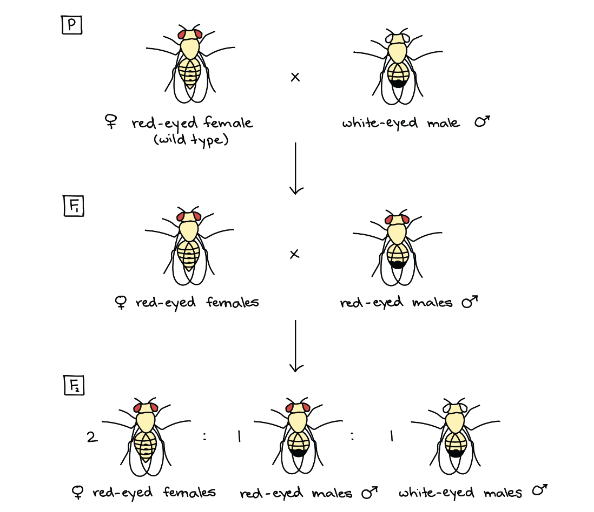 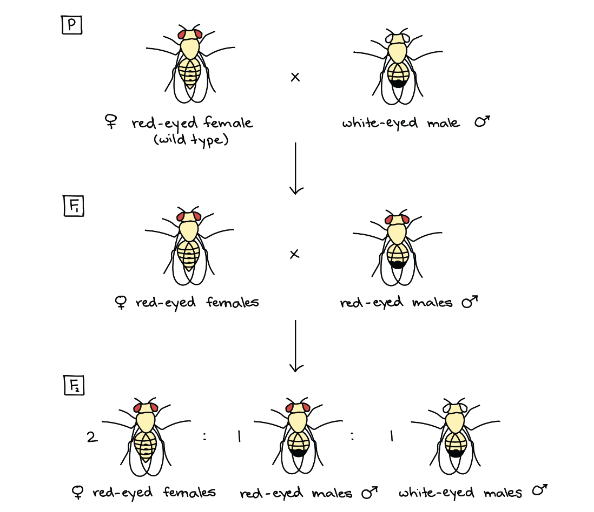 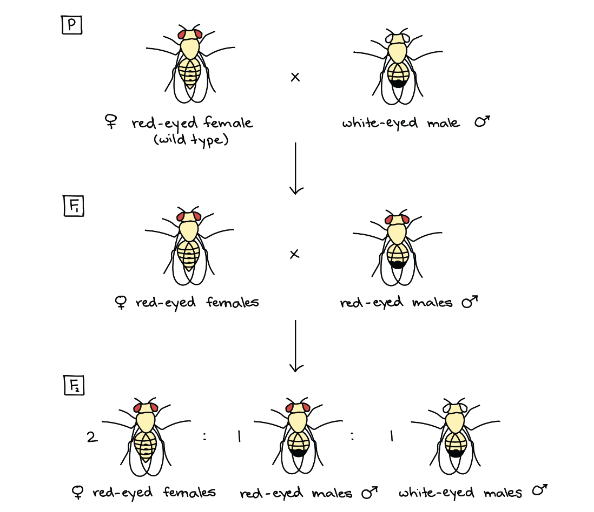 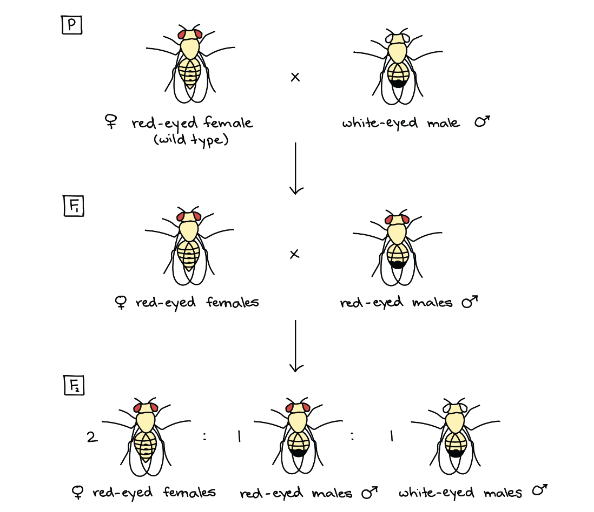 e+ ; vg+
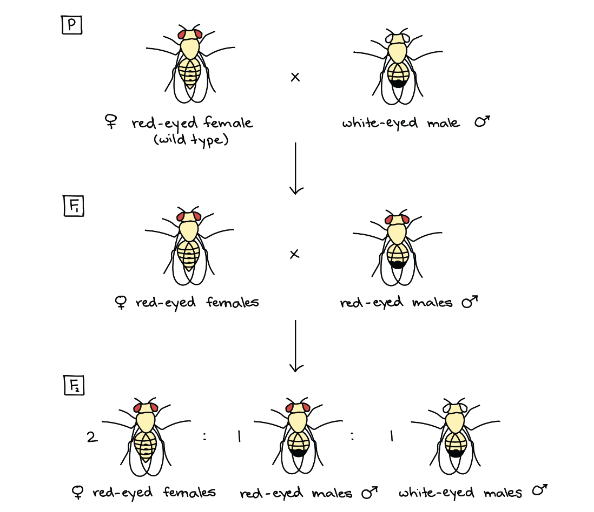 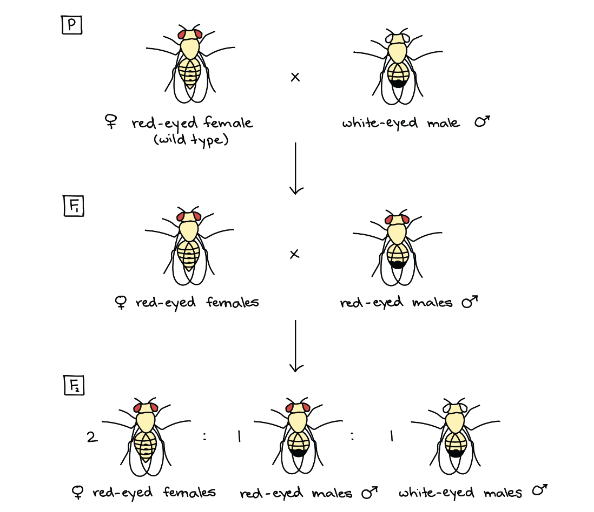 e+ ; vg
9 : 3 : 3 : 1
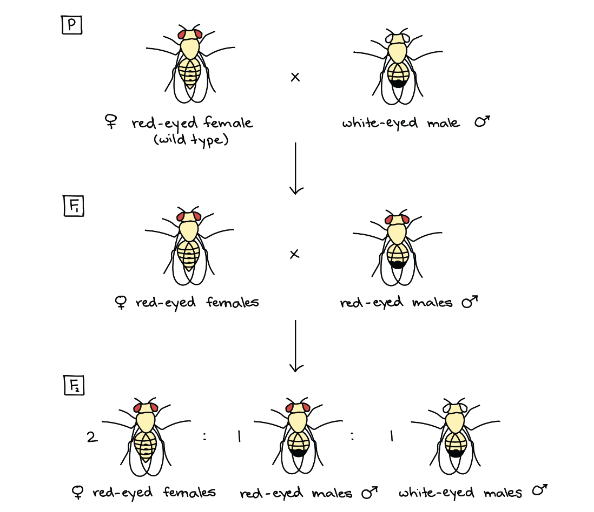 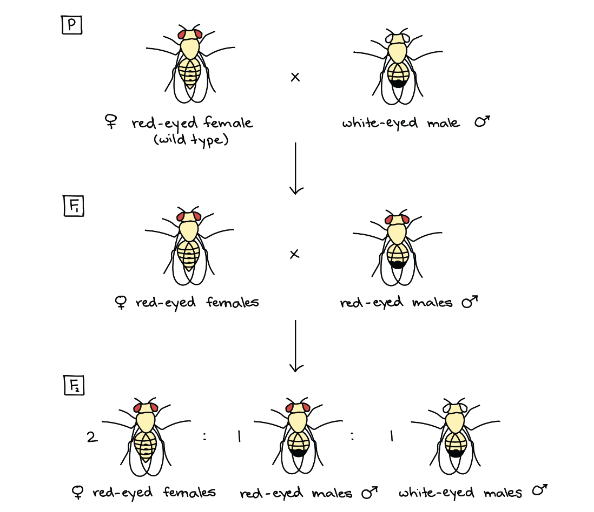 e ; vg+
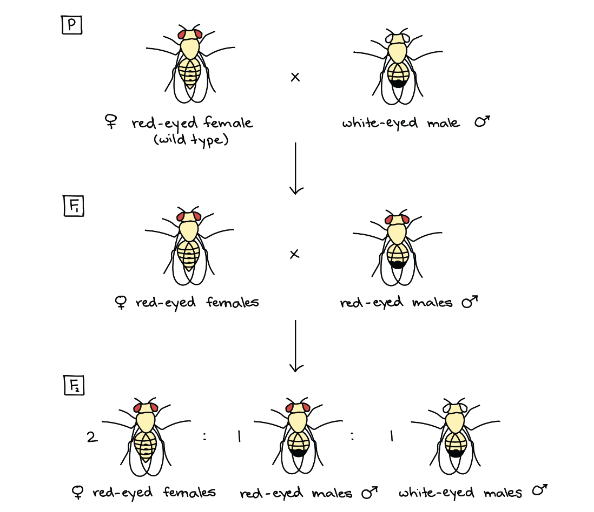 e ; vg
[Speaker Notes: Tercera llei de Mendel "Llei de l'herència independent de caràcters“
Quan es controlen dos caràcters diferents i s'hibriden individus, els dos caràcters es transmeten de forma independent. 
The Law of Independent Assortment: alleles responsible for different traits are distributed to gametes (and thus the offspring) independently of each other]
Les lleis de Mendel: Excepcions!
Herencia lligada al sexe 
(XY)
Gens lligats 
(mateix cromosoma)
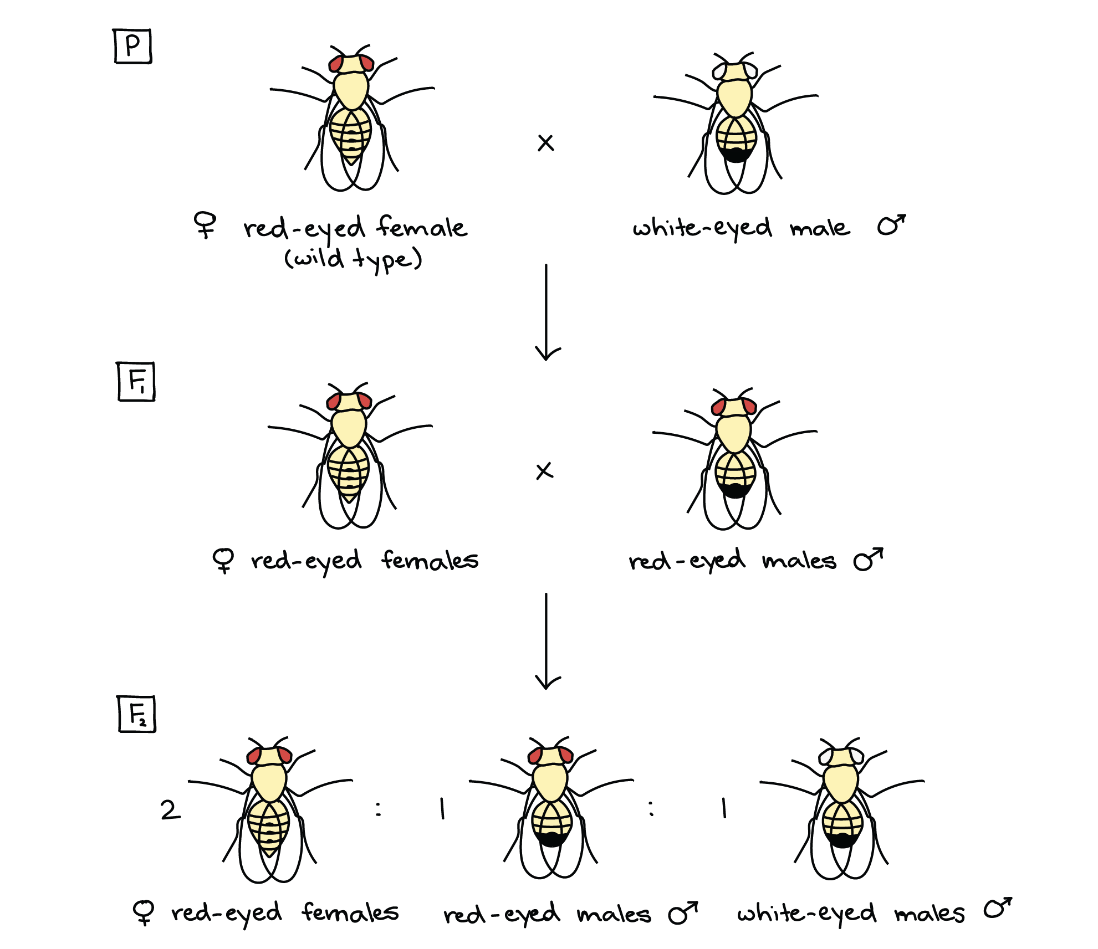 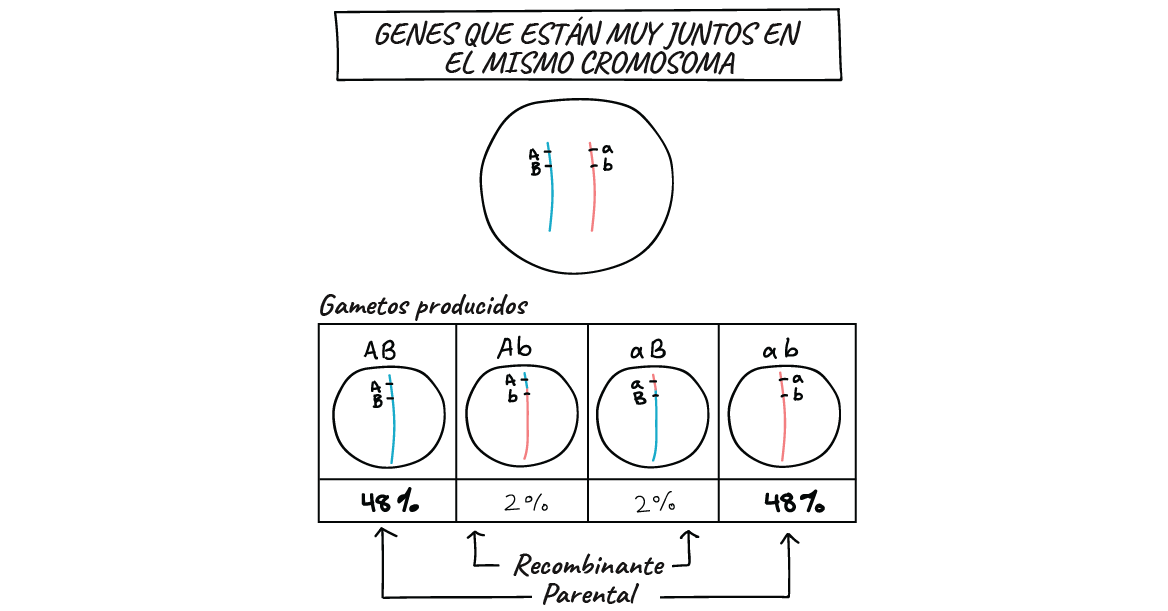 femella
ulls vermells
mascle
Ulls blancs
mascle
ulls vermells
femella
ulls vermells
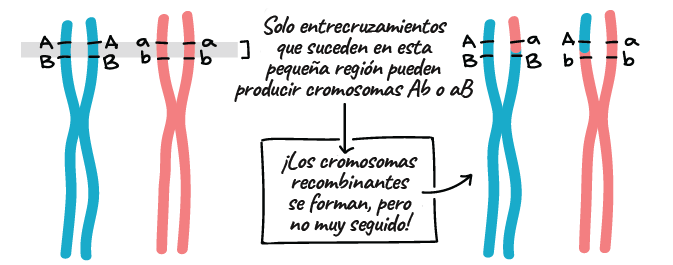 femella
ulls vermells
mascle
ulls vermells
mascle
ulls blancs
[Speaker Notes: No obstant, Mendel no va tenir en compte la possibilitat de què aquests caràcters es trobessin lligats sobre un mateix cromosoma, ja que no coneixia la teoria cromosòmica de l’herència, i per tant que aquests caràcters eren transmesos a la progènie conjuntament, alterant les proporcions de la tercera llei de Mendel i desmentint d’aquesta manera la universalitat de la llei de la transmissió independent]